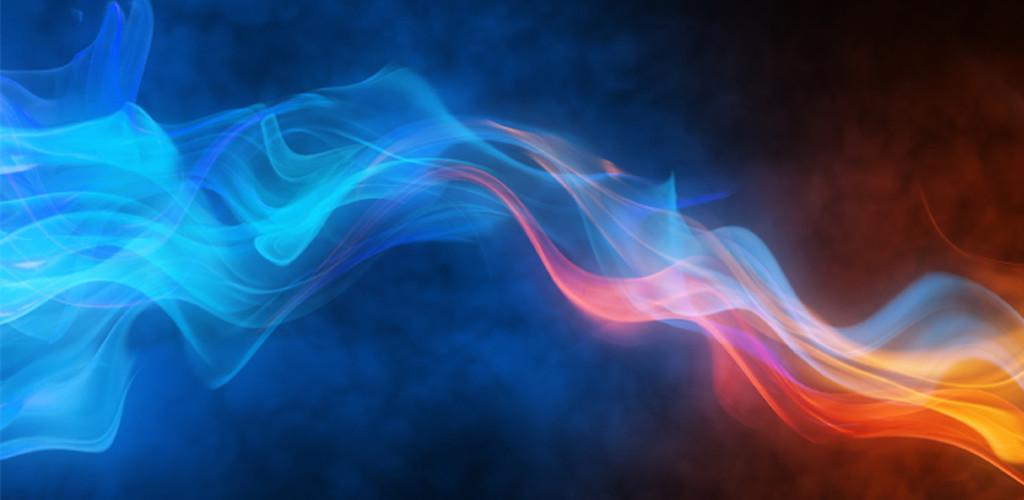 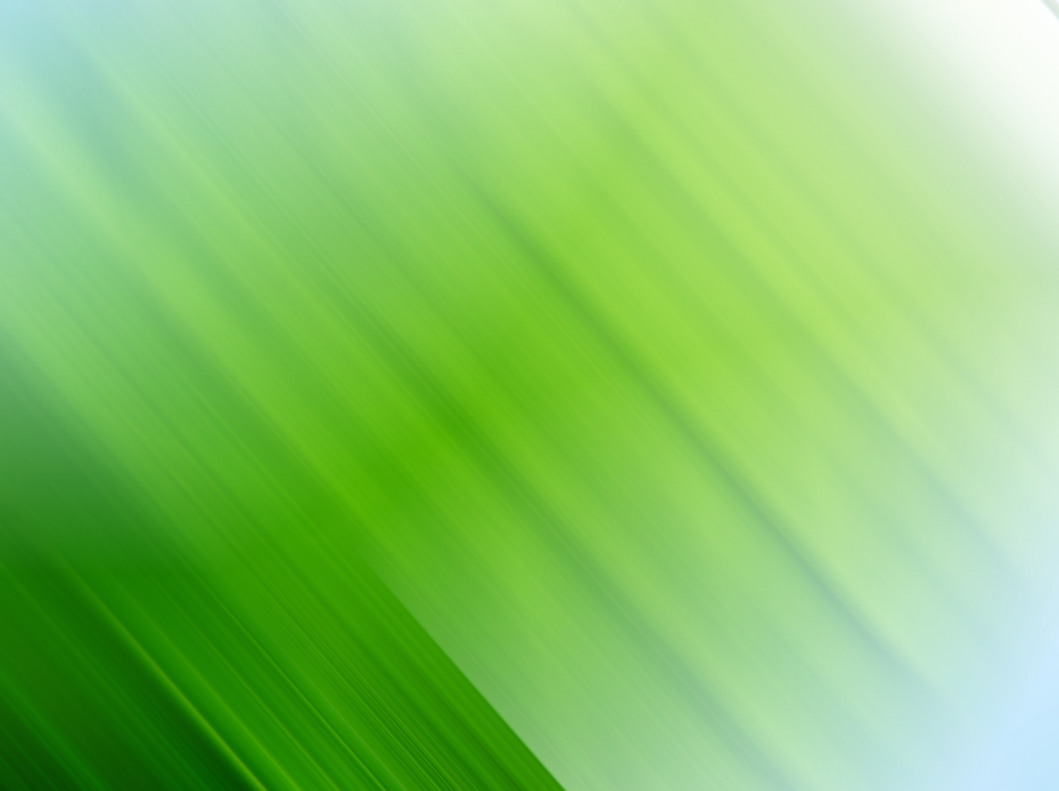 Государственное бюджетное общеобразовательное 
учреждение города Москвы
«Школа № 17»
ЦЕНТР
«ЮНЫЙ СПАСАТЕЛЬ»
Дошкольное отделение №6
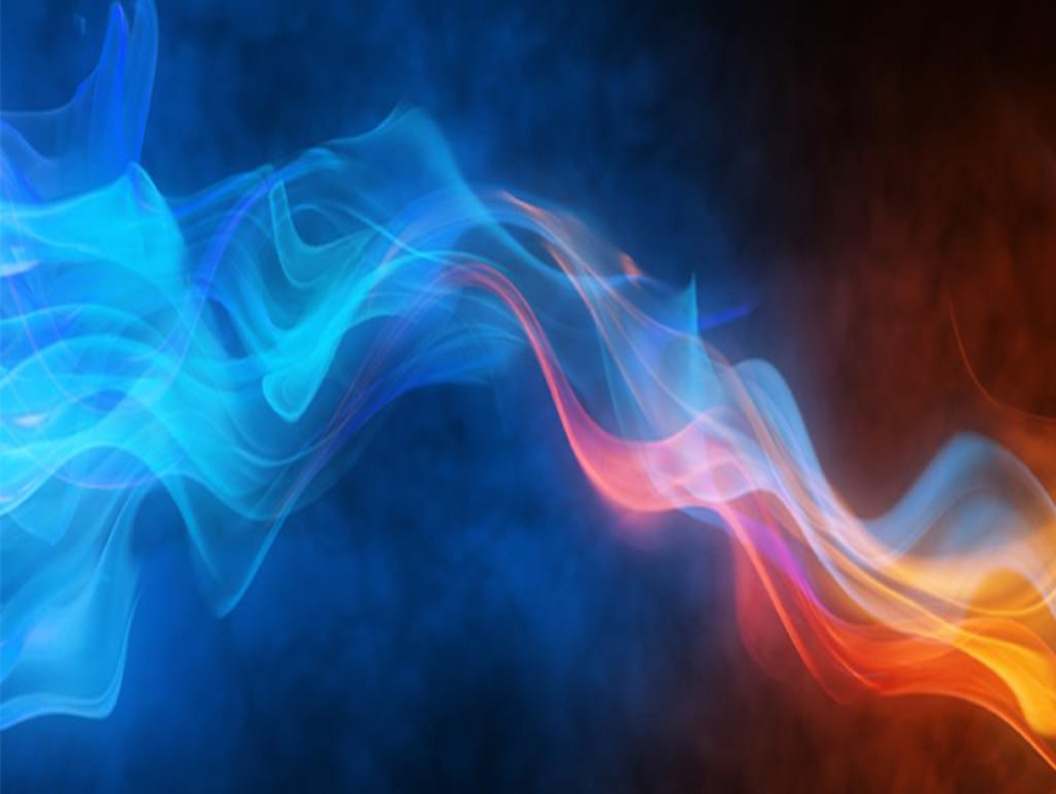 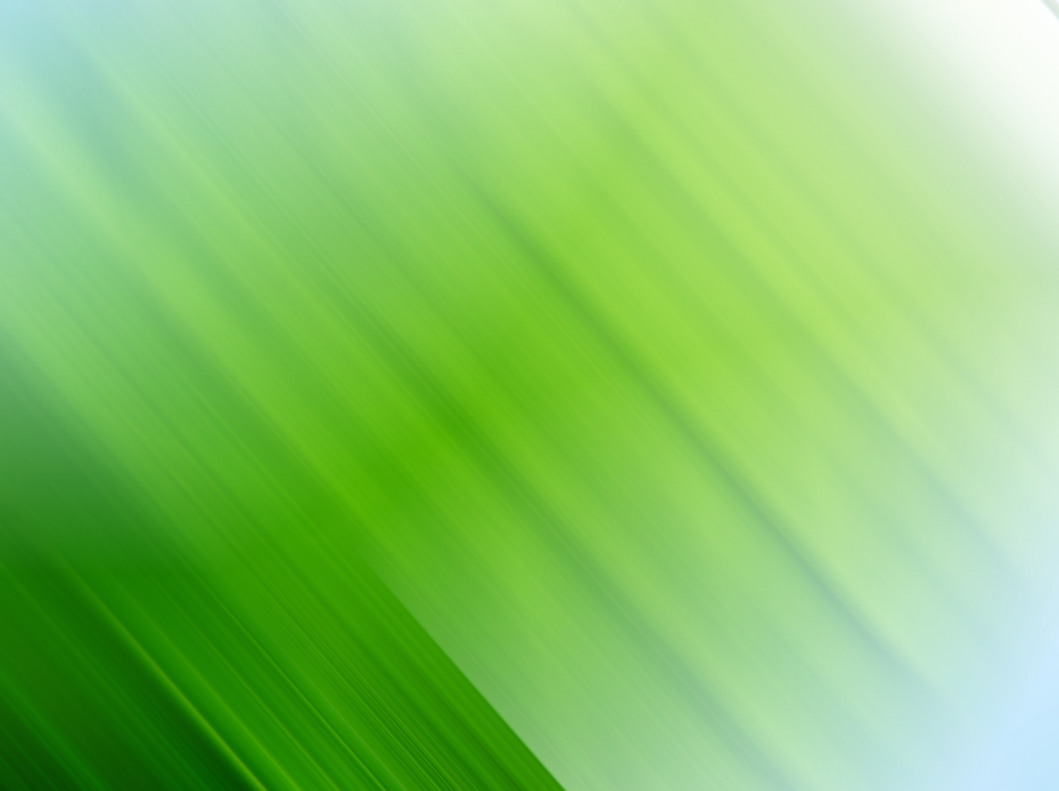 Проведение тематических встреч «Простые истории героических людей» (октябрь 2017 г. – апрель 2018 г.)
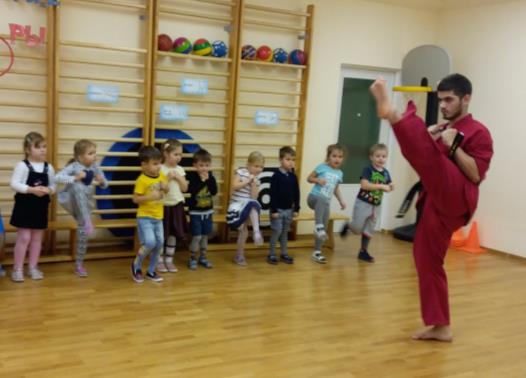 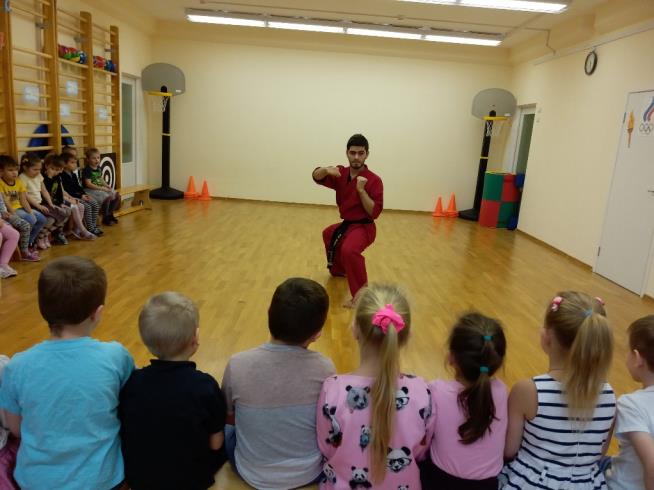 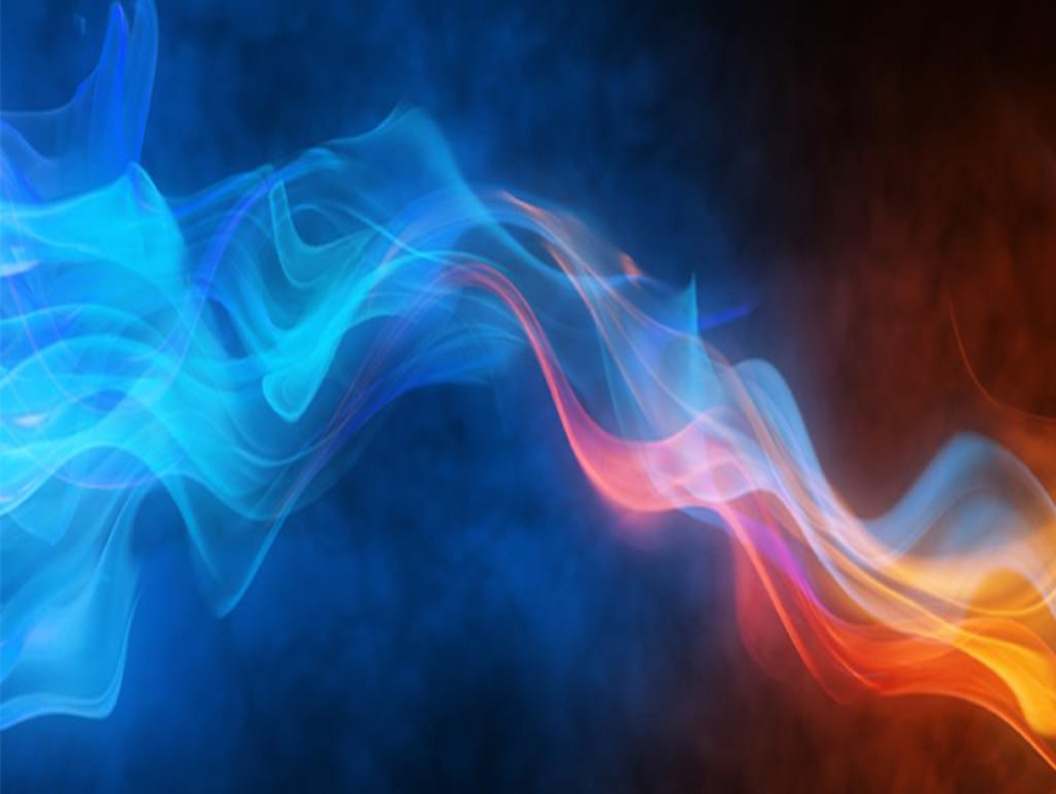 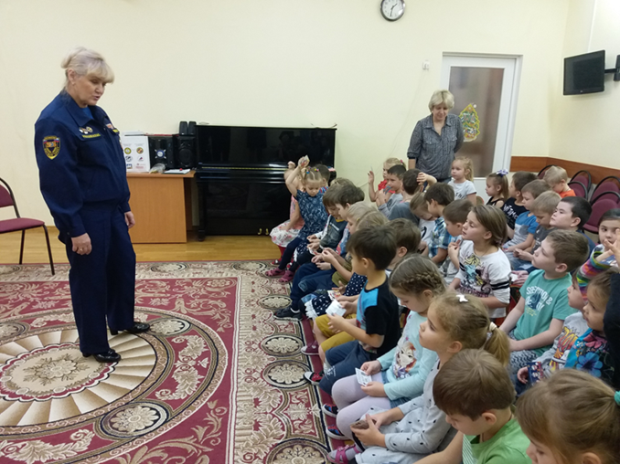 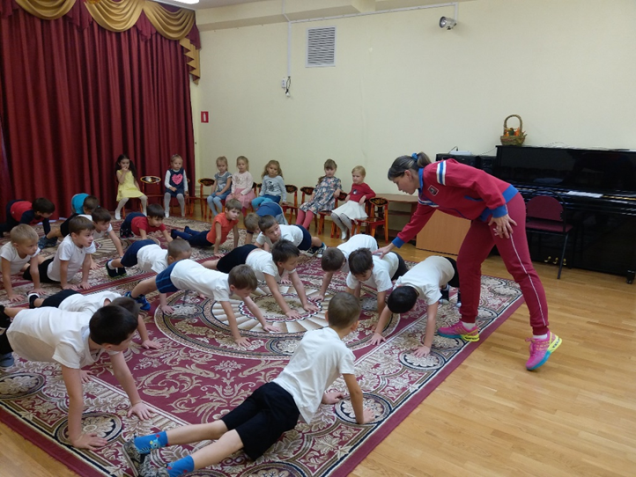 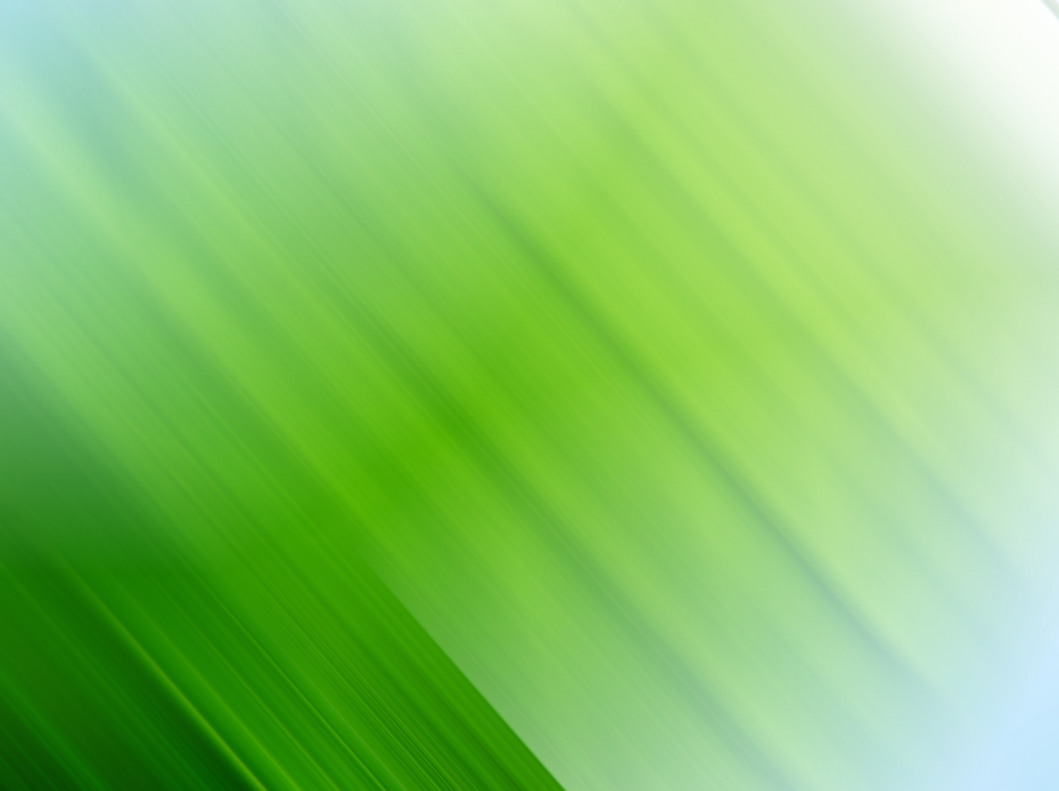 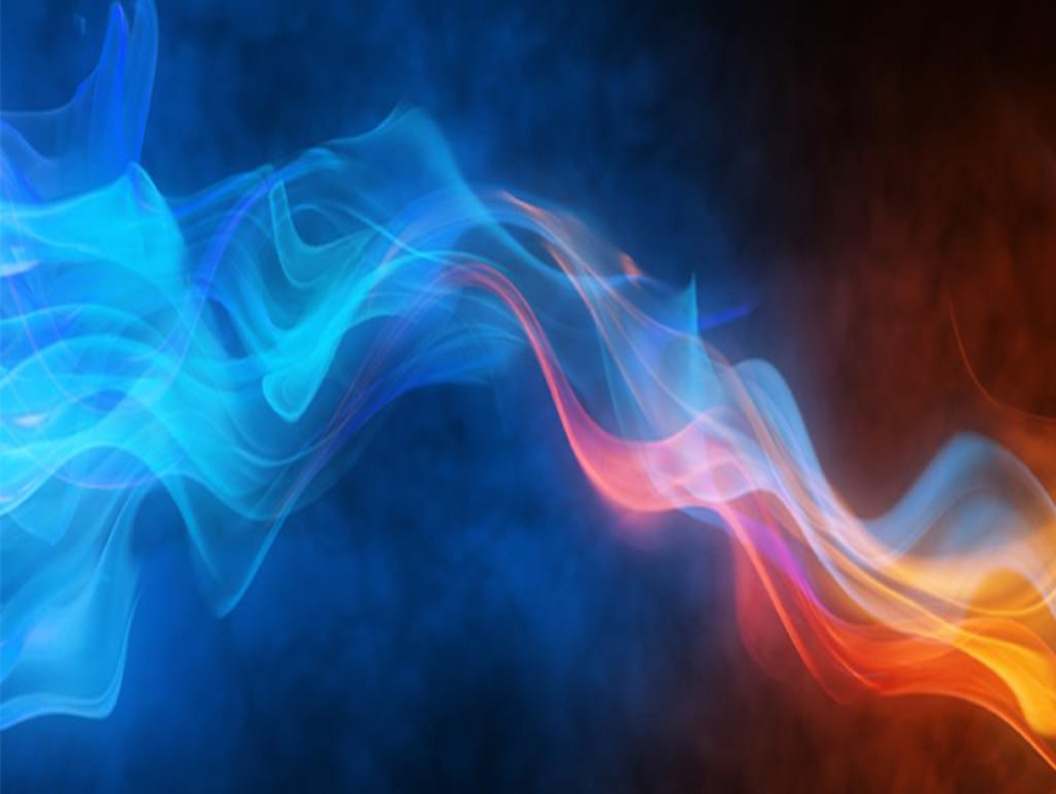 Открытие мини-музея «Юный спасатель» (ноябрь 2017 г.)
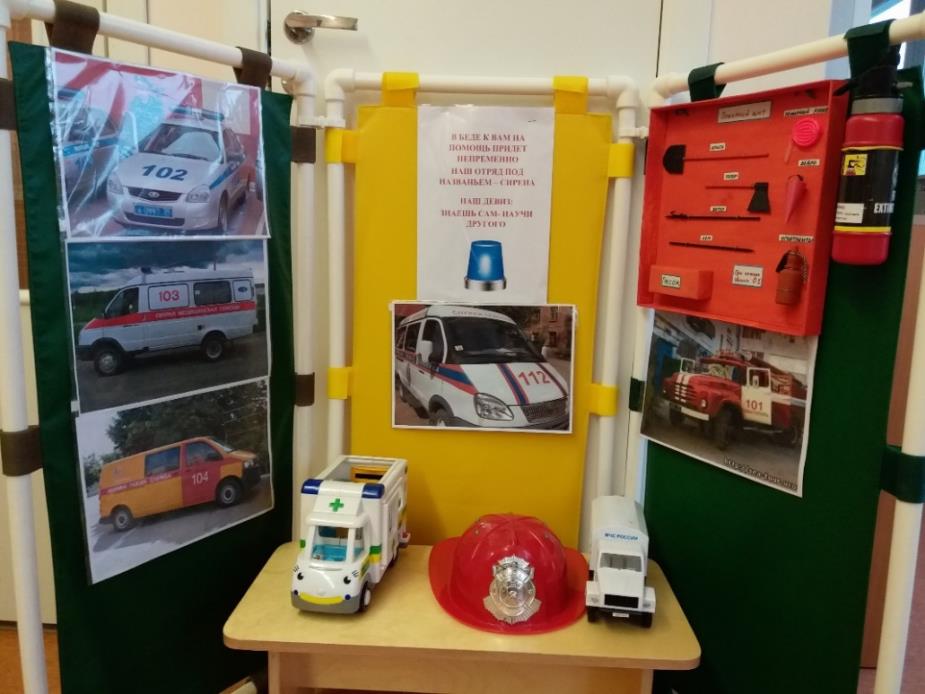 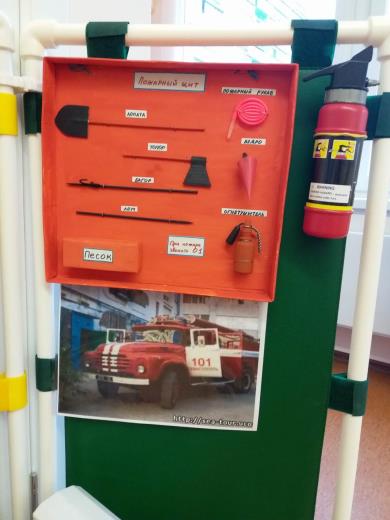 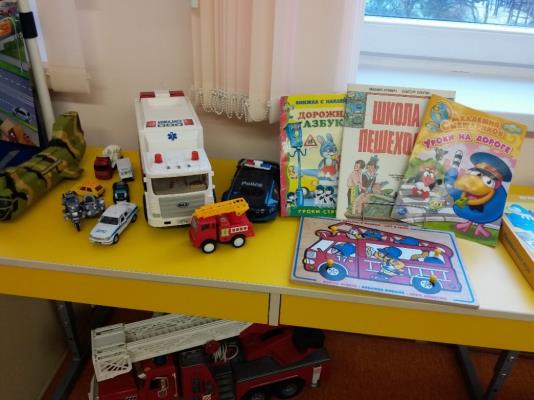 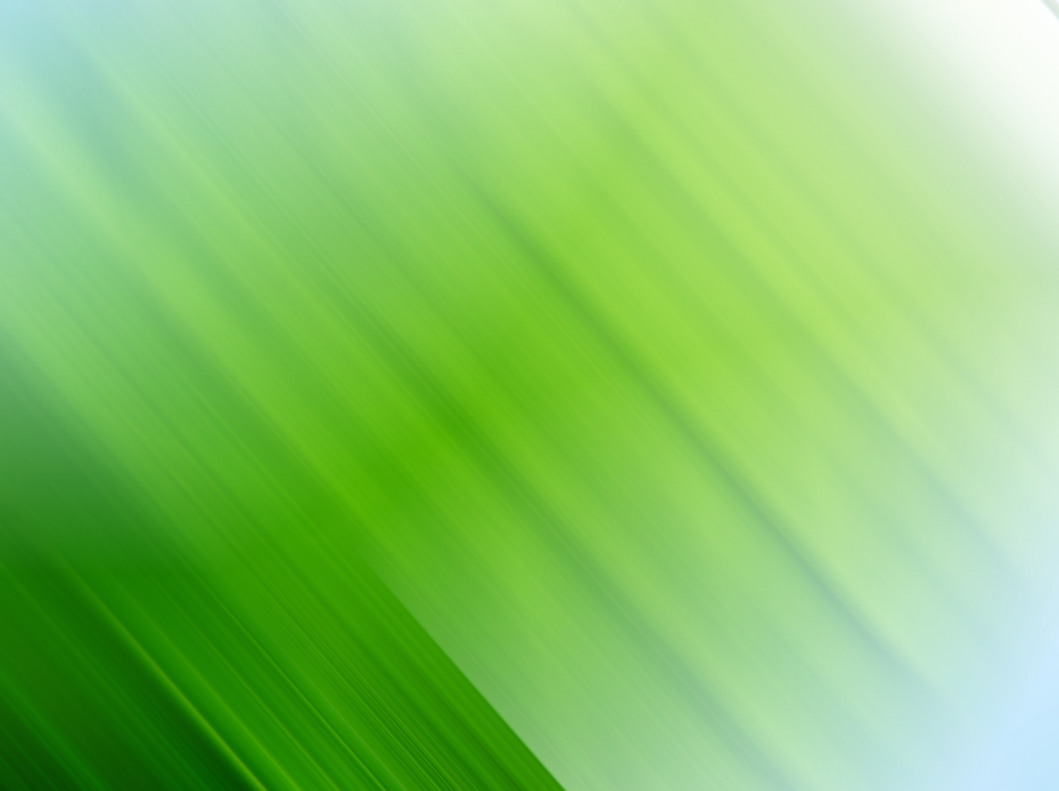 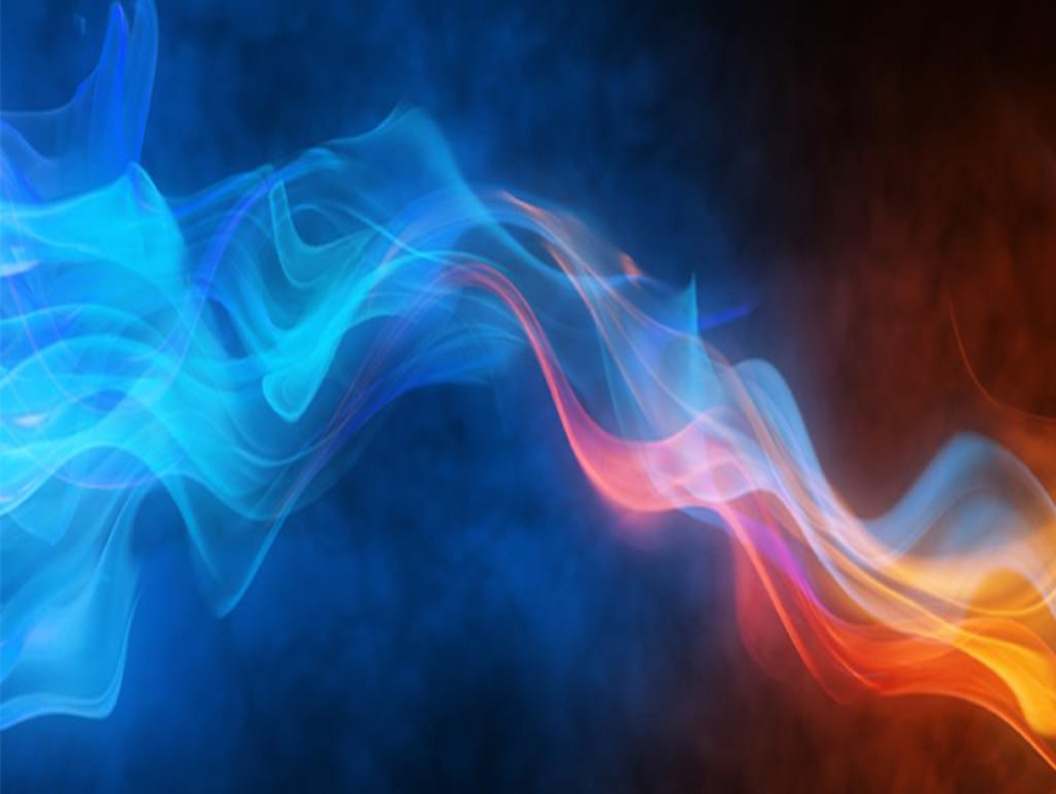 Участие воспитанника подготовительной группы в VI Всероссийском Фестивале «От предмета ОБЖ к безопасной жизни» (декабрь 2017 г.)
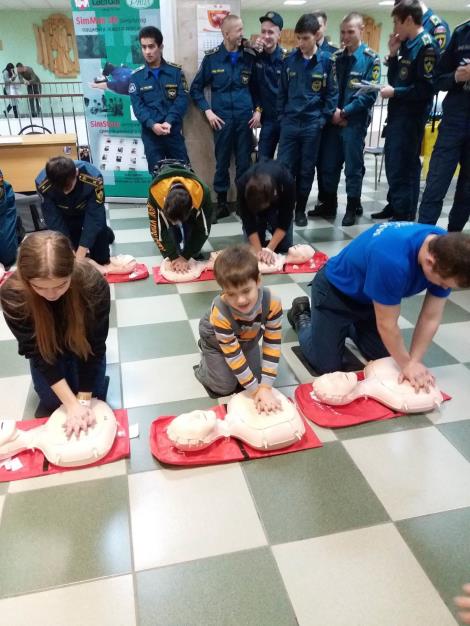 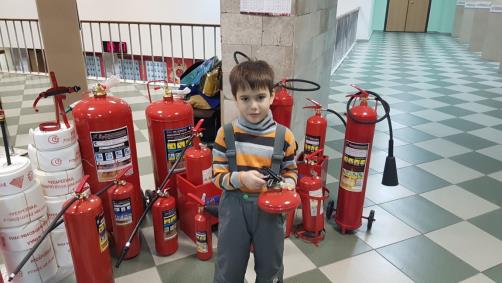 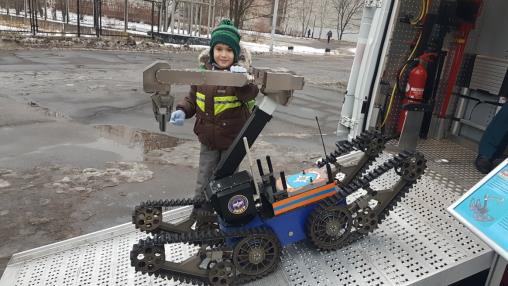 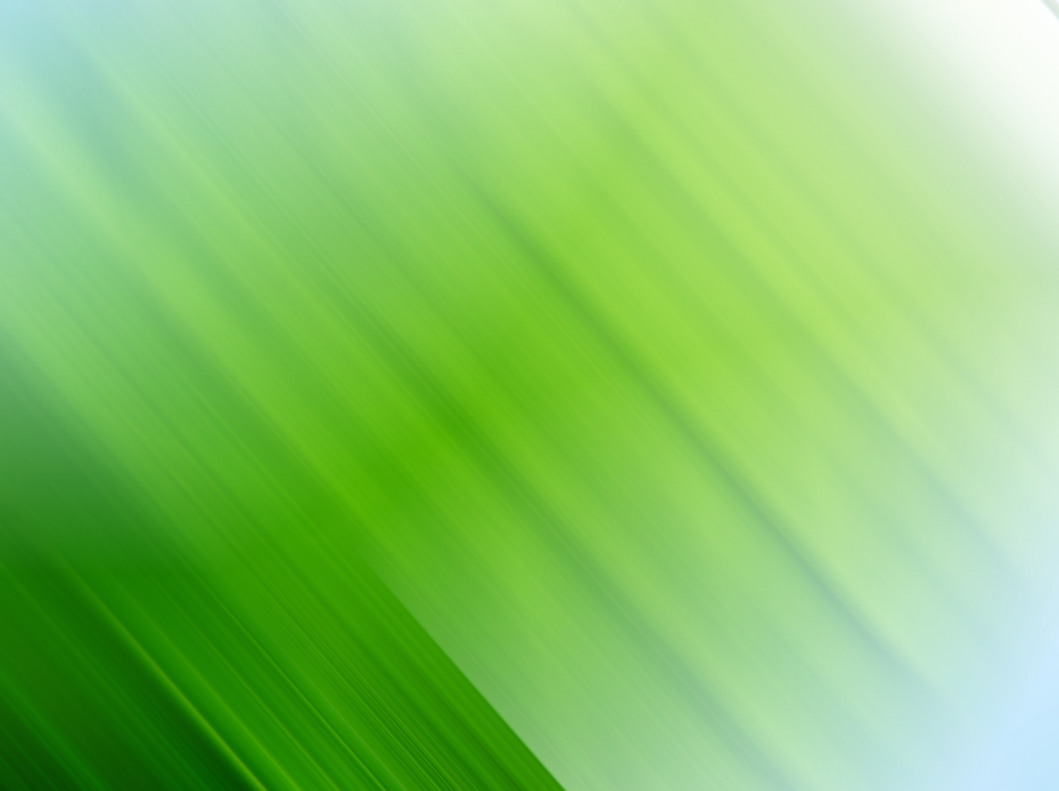 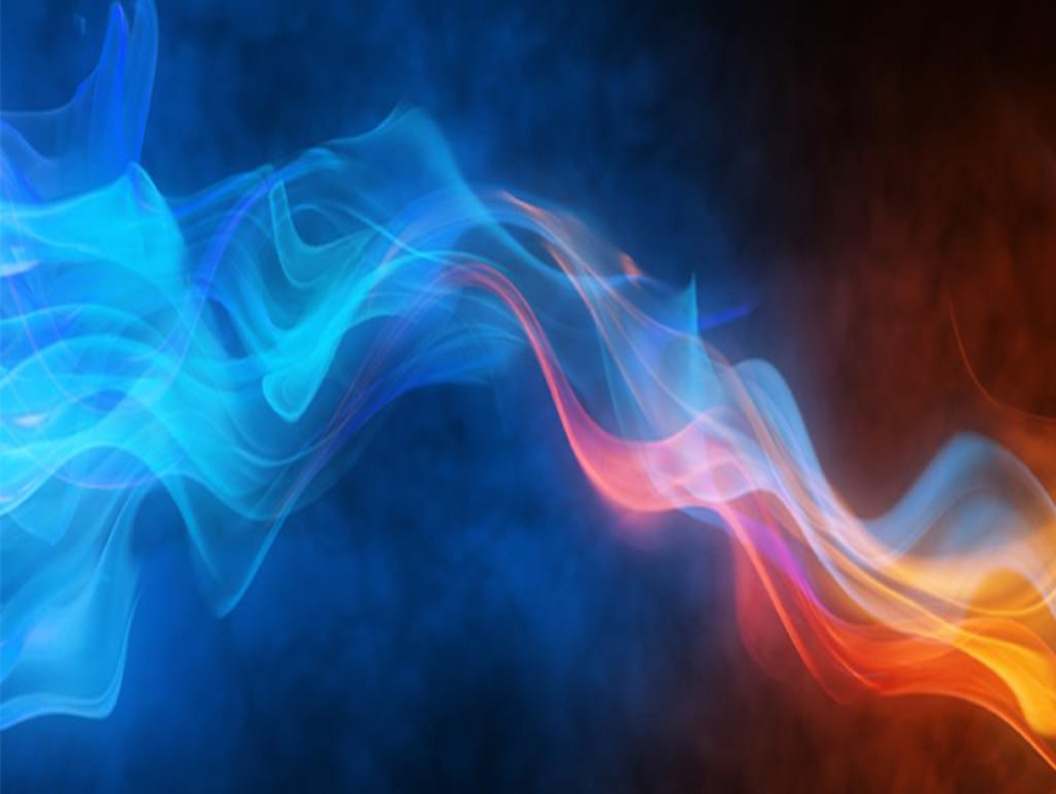 Экскурсия  в пожарную часть №56
(сентябрь 2017 г.)
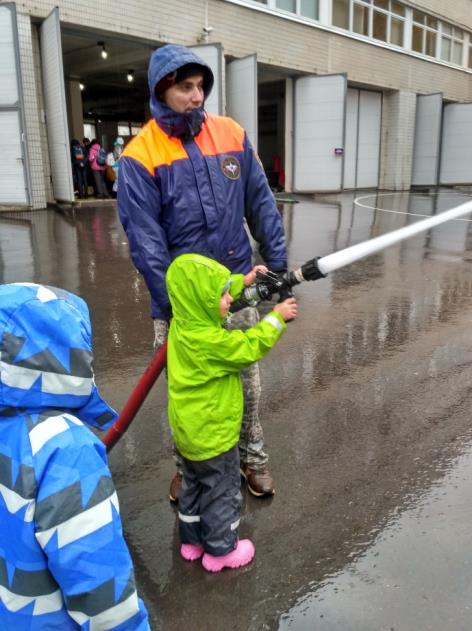 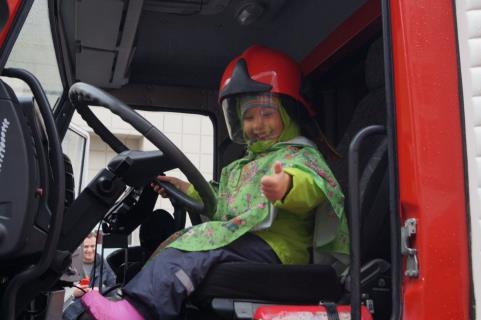 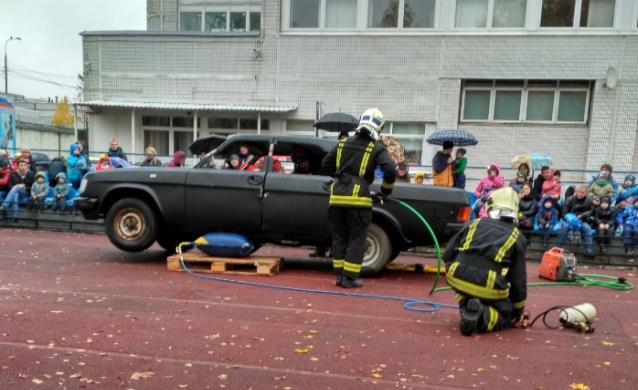 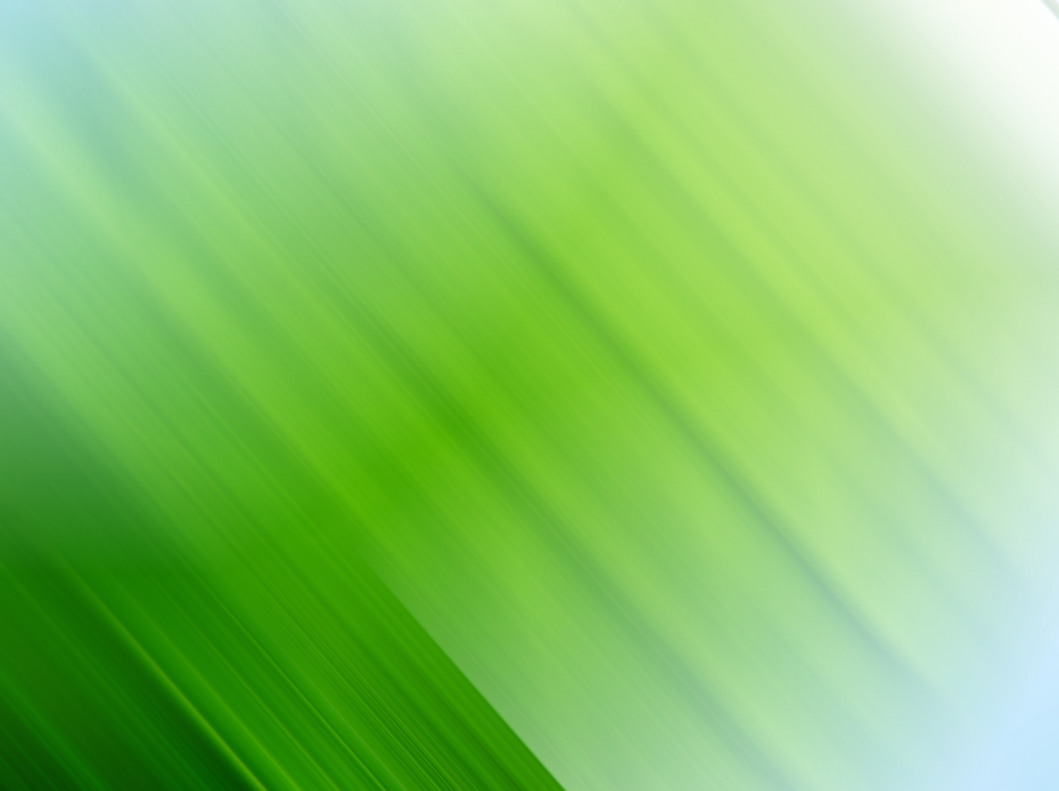 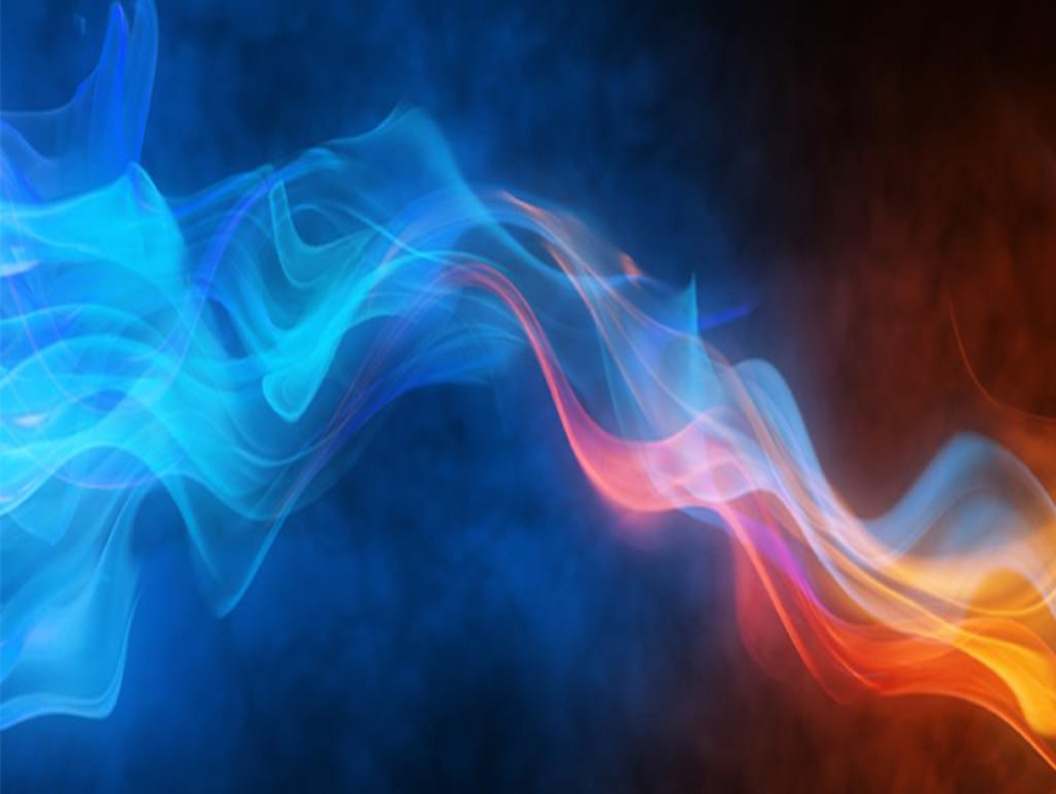 СПОРТИВНЫЕ МЕРОПРИЯТИЯ
Спортивный праздник для 1-классов
 и воспитанников подготовительных групп «Школа-сад» (сент. 2017 г.)
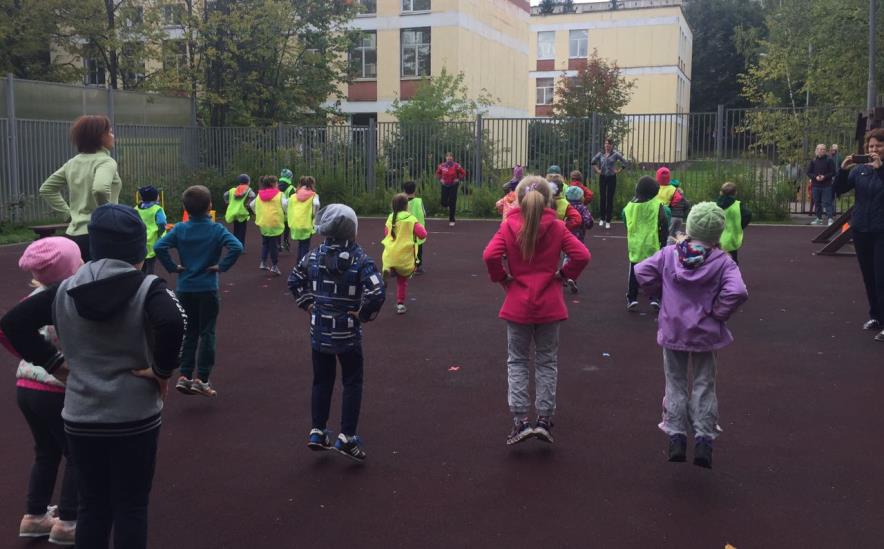 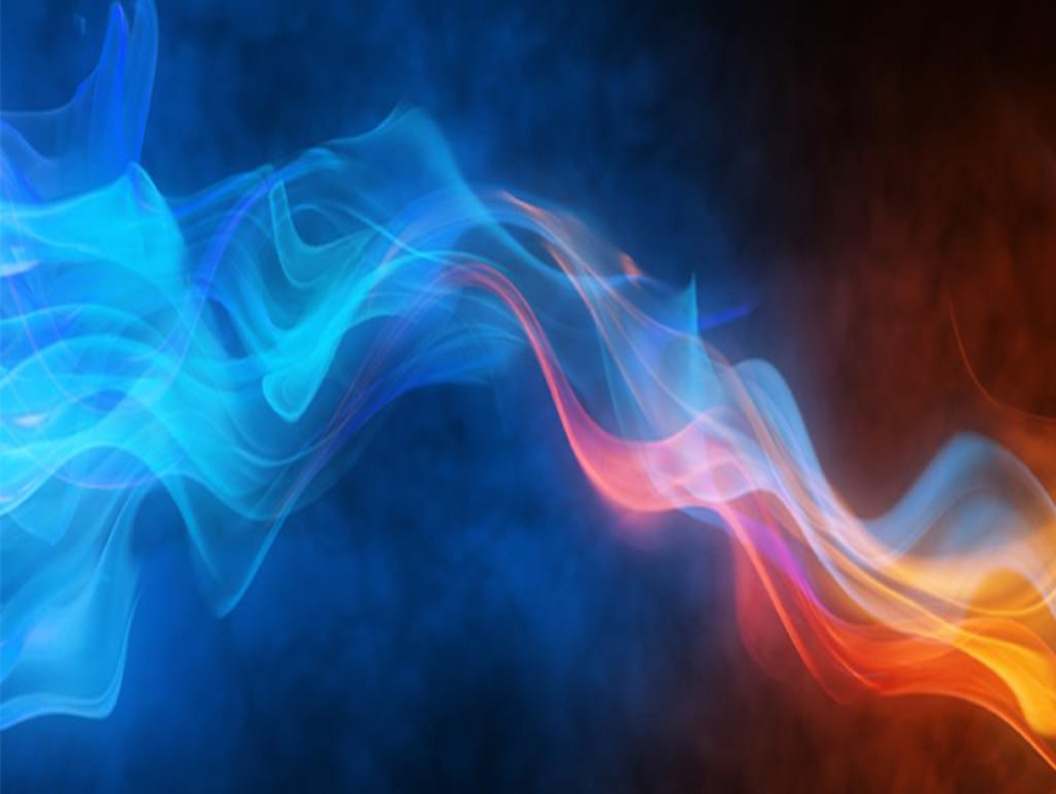 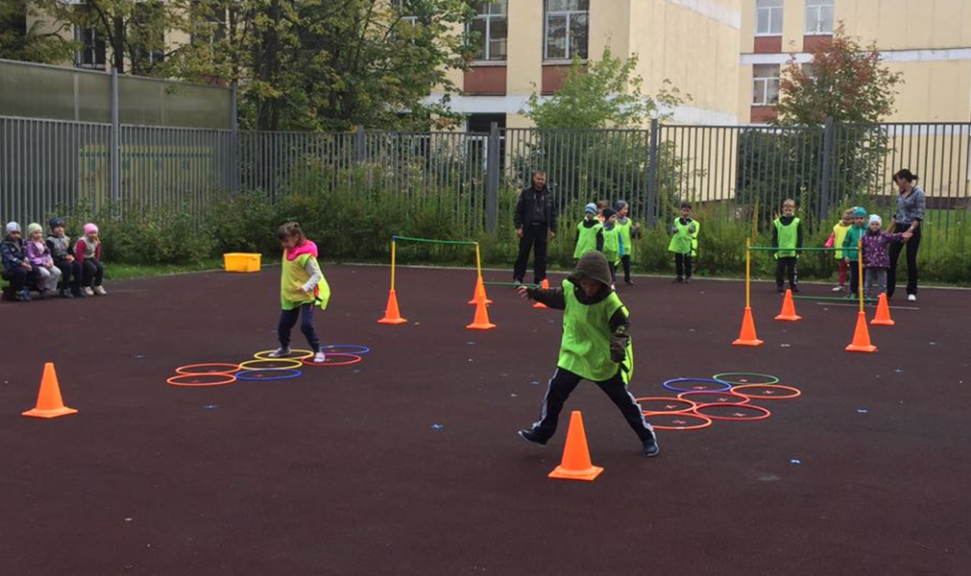 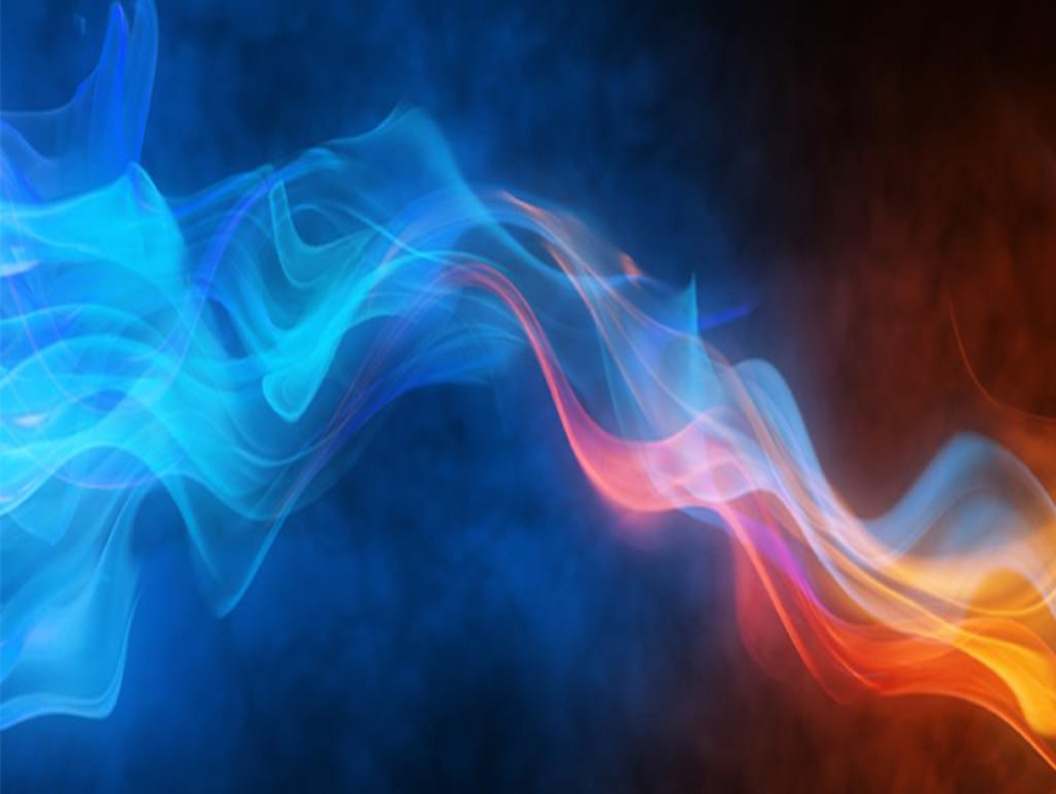 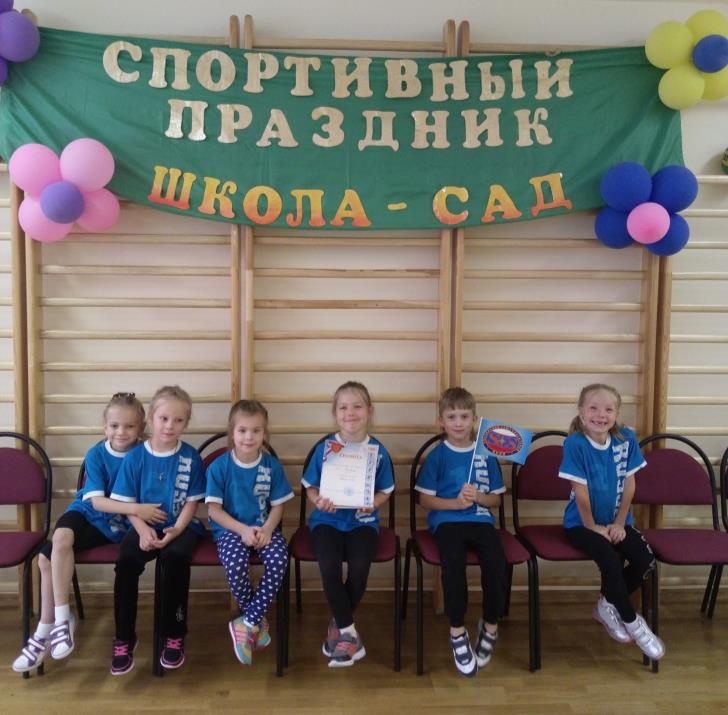 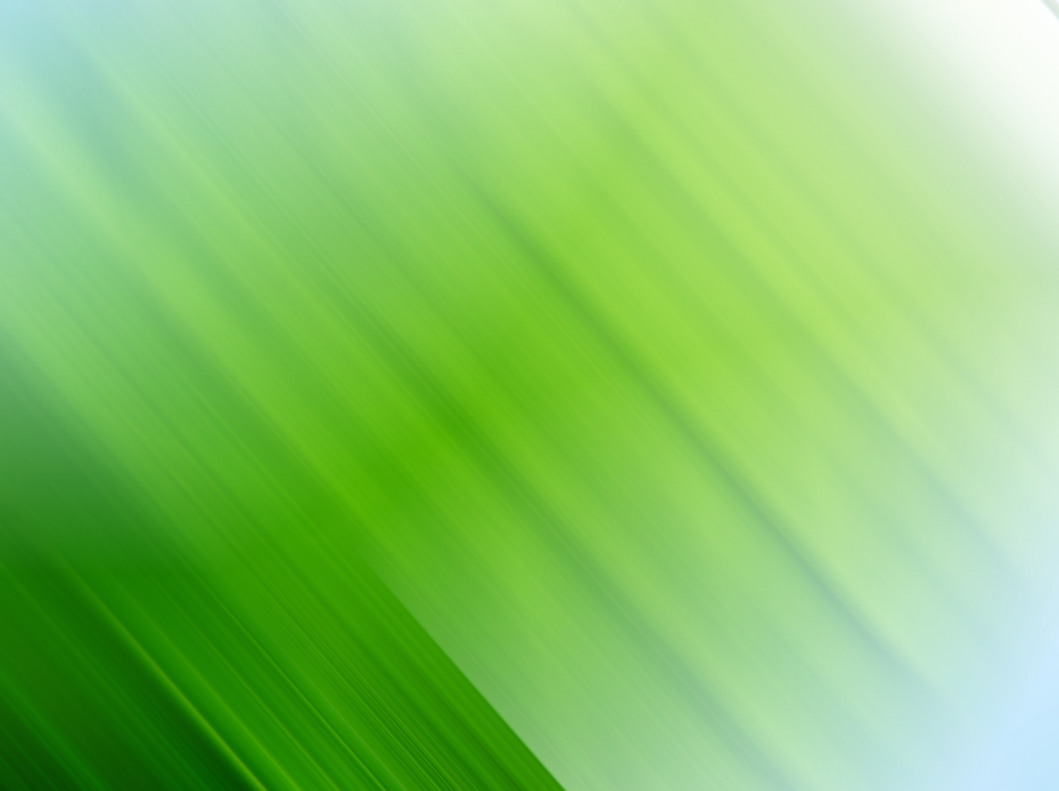 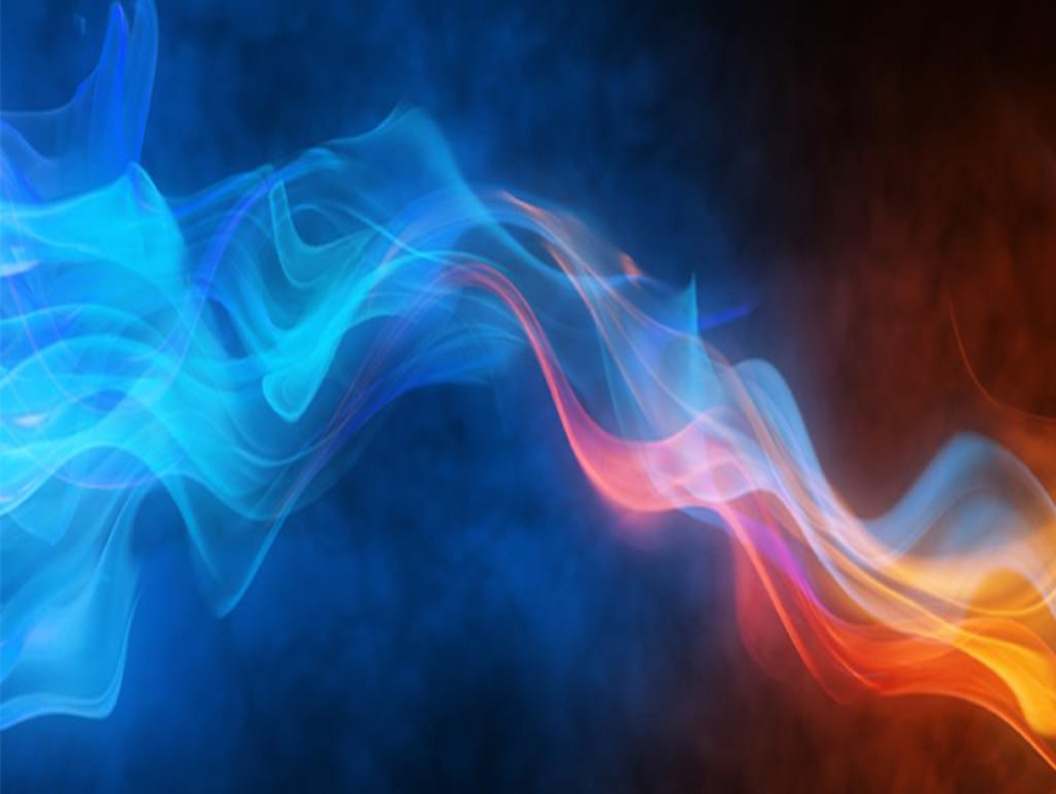 СПОРТИВНЫЕ МЕРОПРИЯТИЯ
Малые Олимпийские игры (ноябрь 2017 г.)
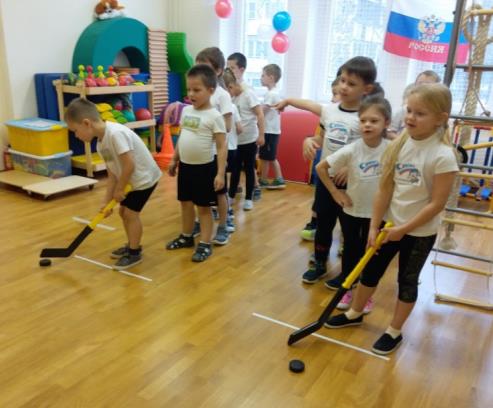 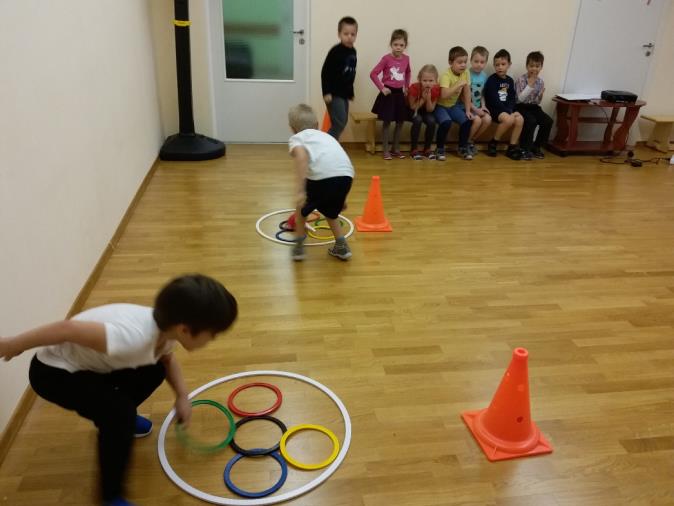 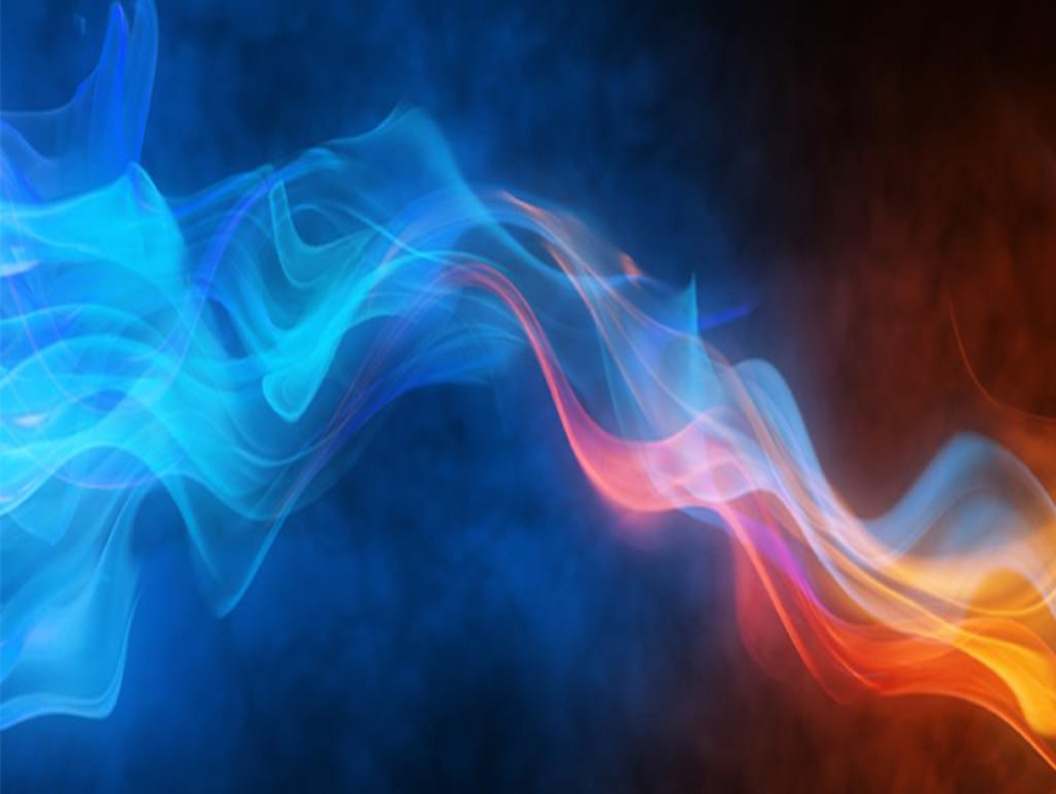 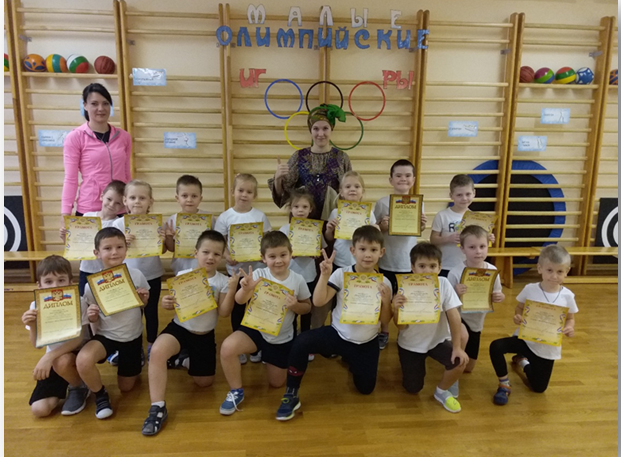 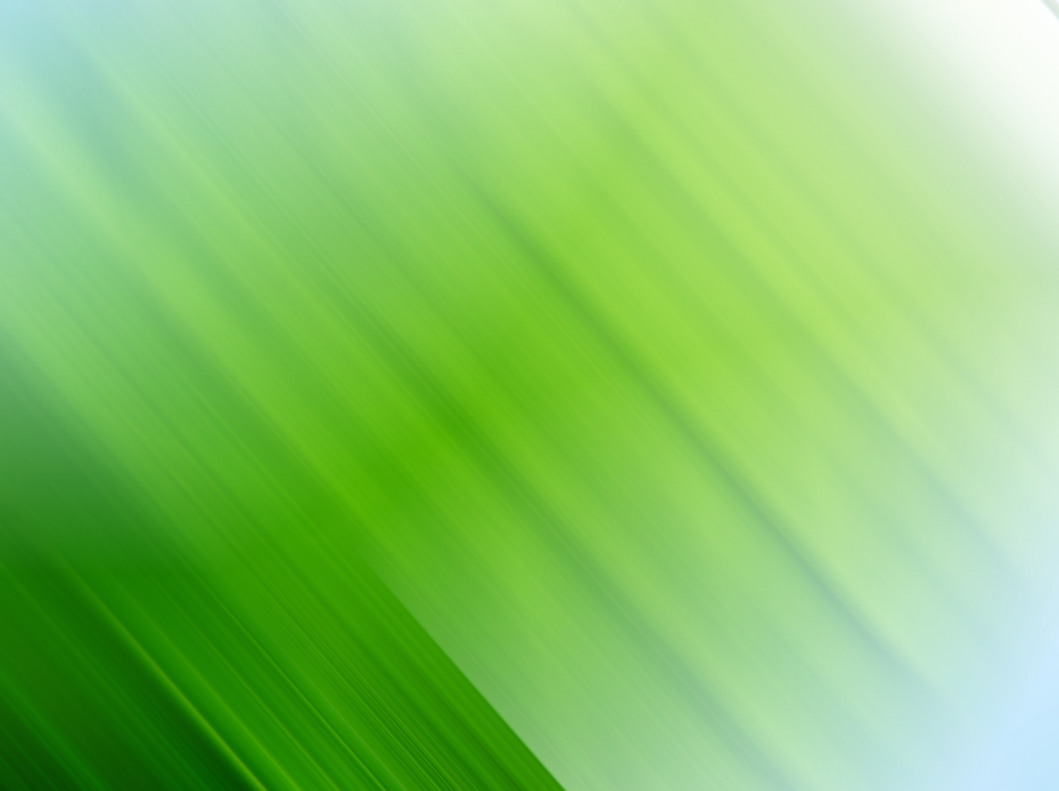 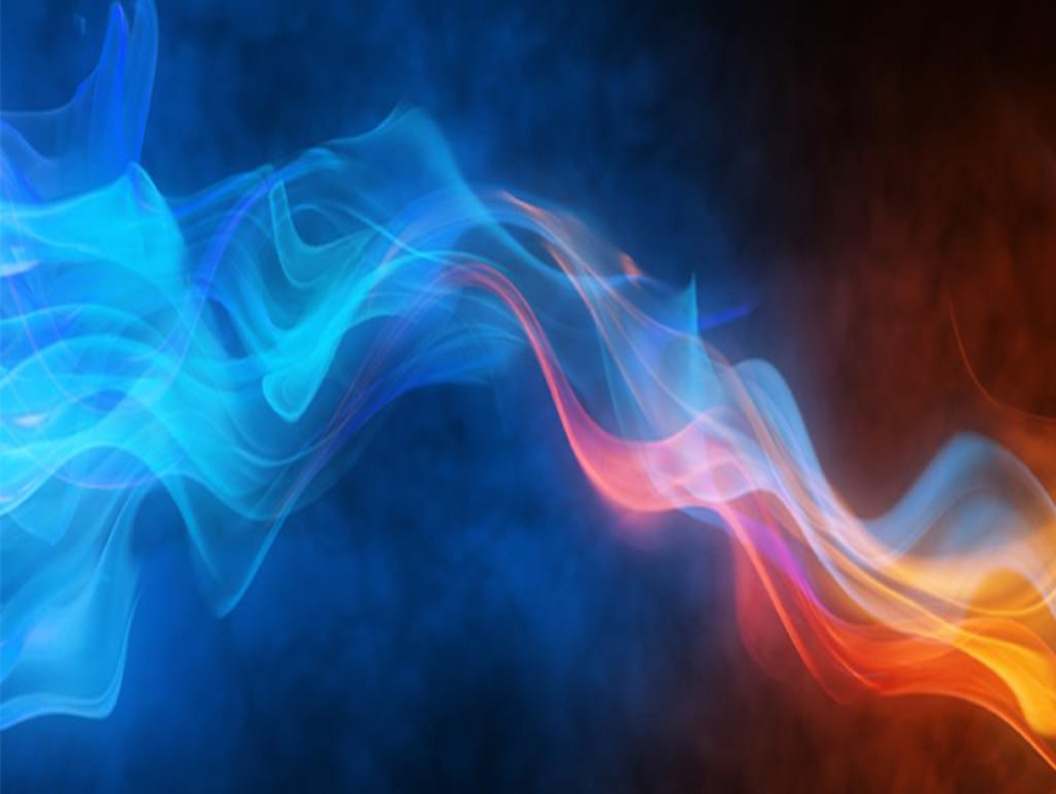 СПОРТИВНЫЕ МЕРОПРИЯТИЯ
Межрайонный водно-спортивный праздник
 «Юный спасатель» (март 2018 г.)
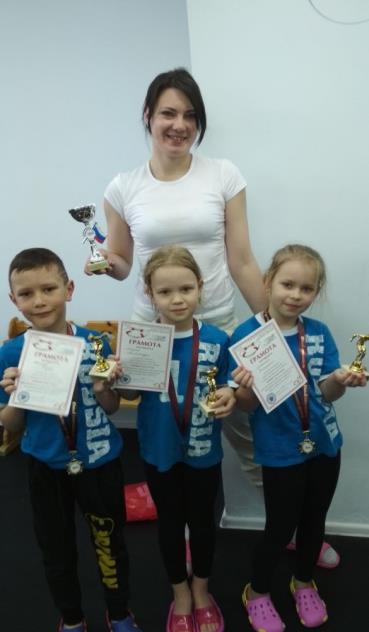 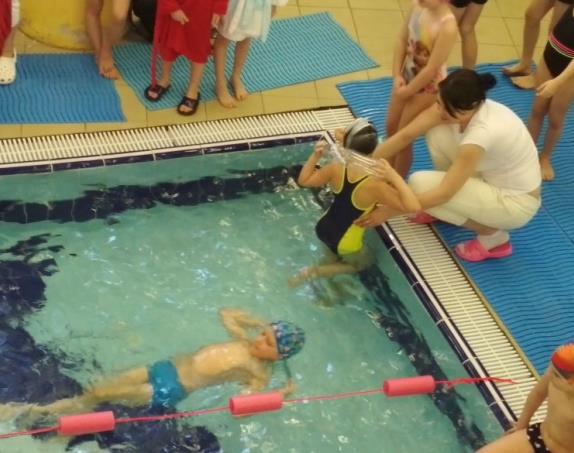 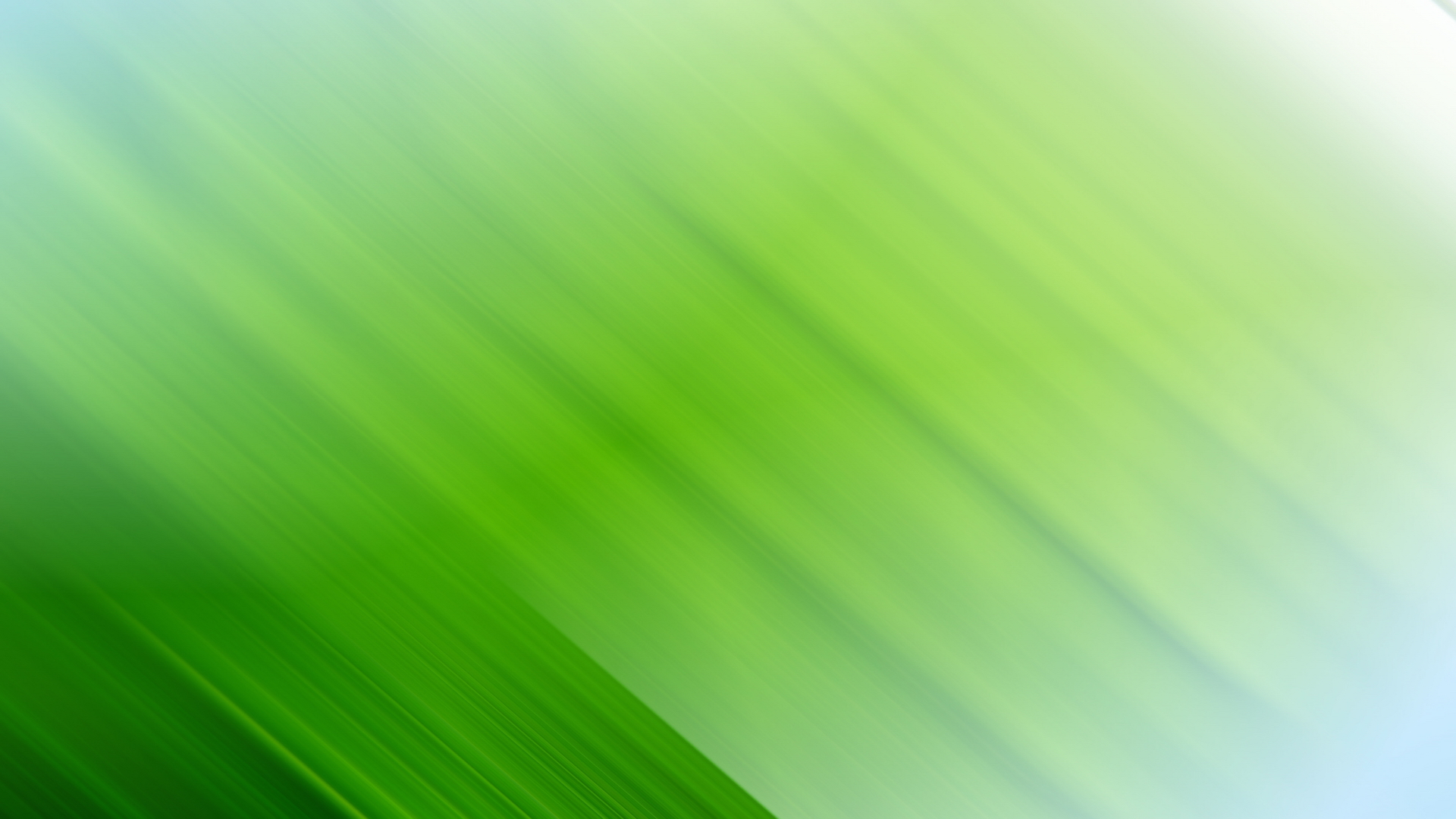 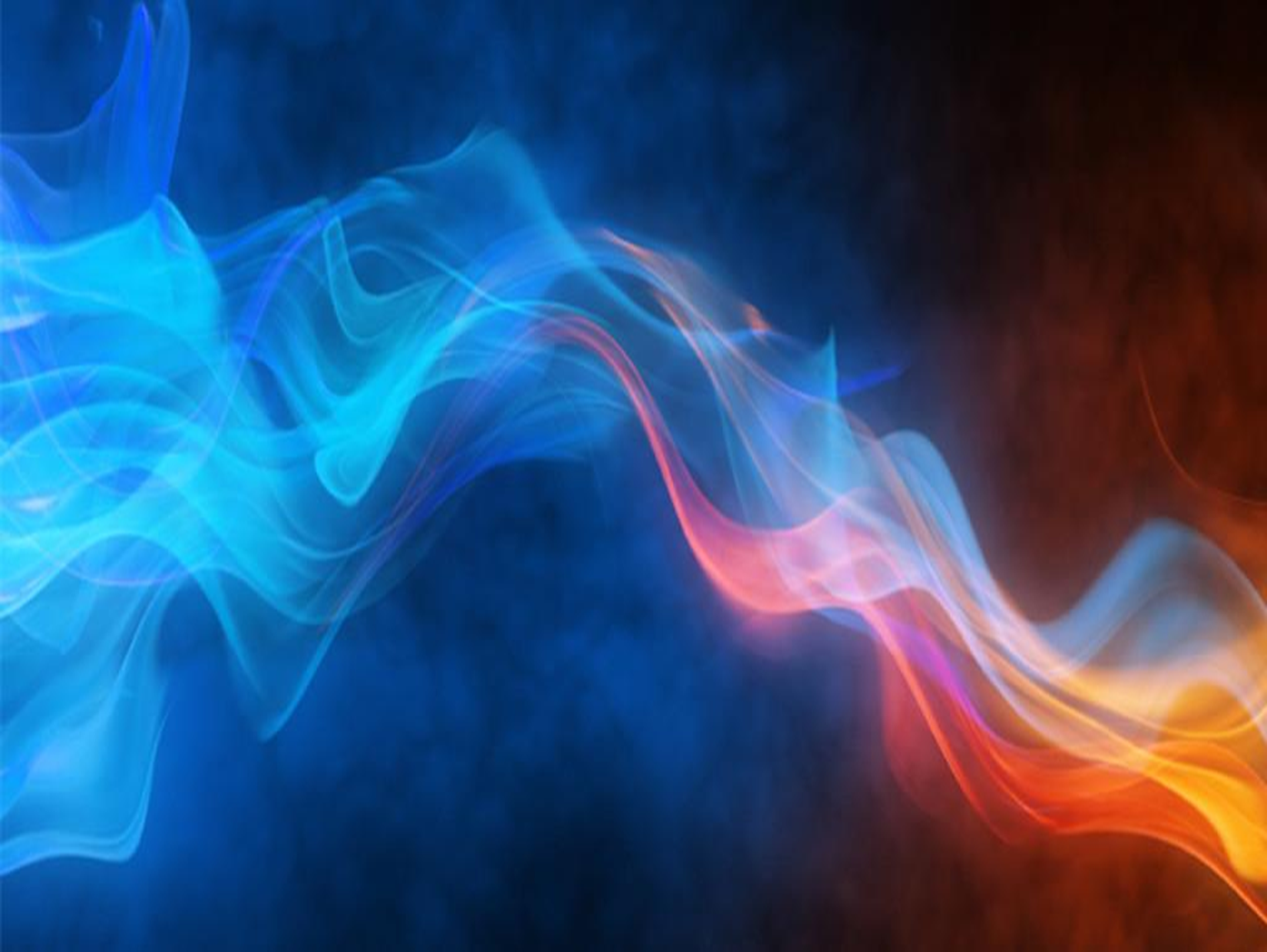 СПОРТИВНЫЕ МЕРОПРИЯТИЯ
Сдача норм ГТО воспитанниками подготовительных групп
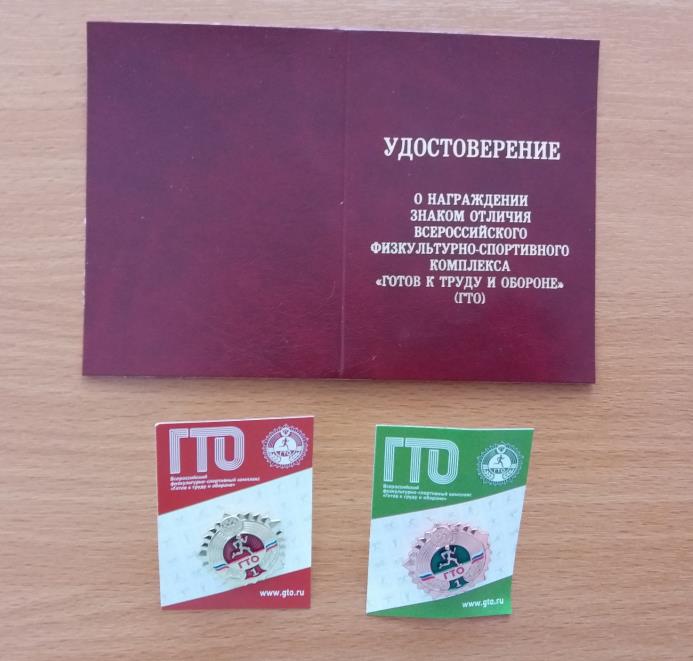 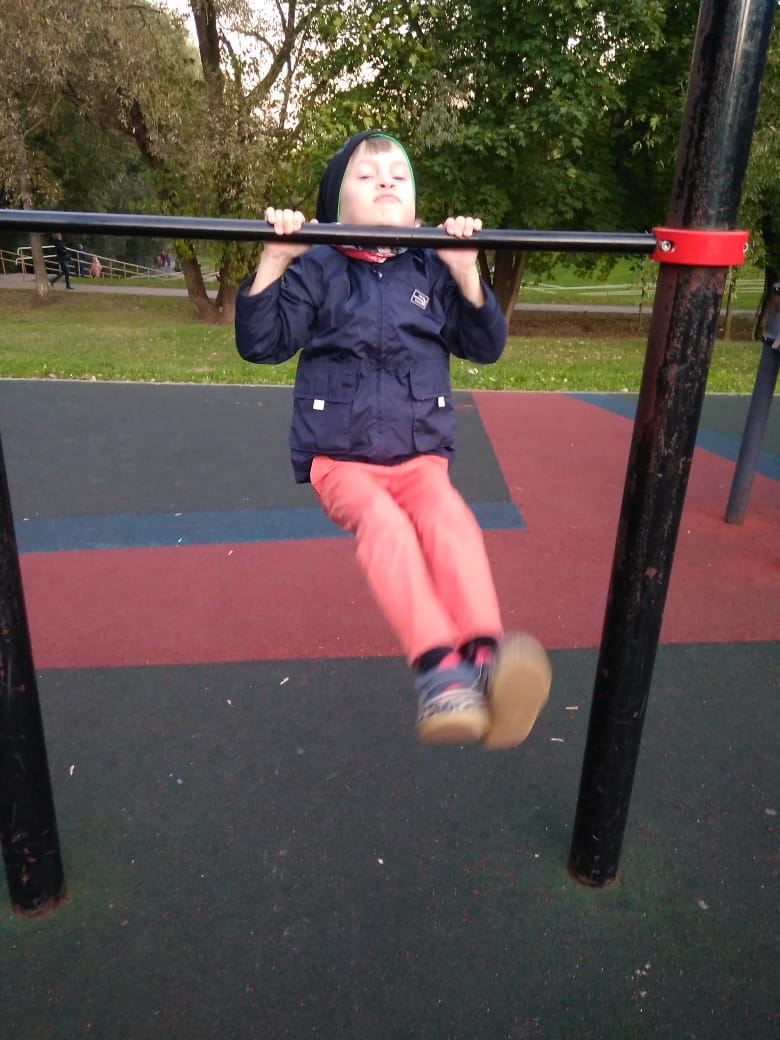 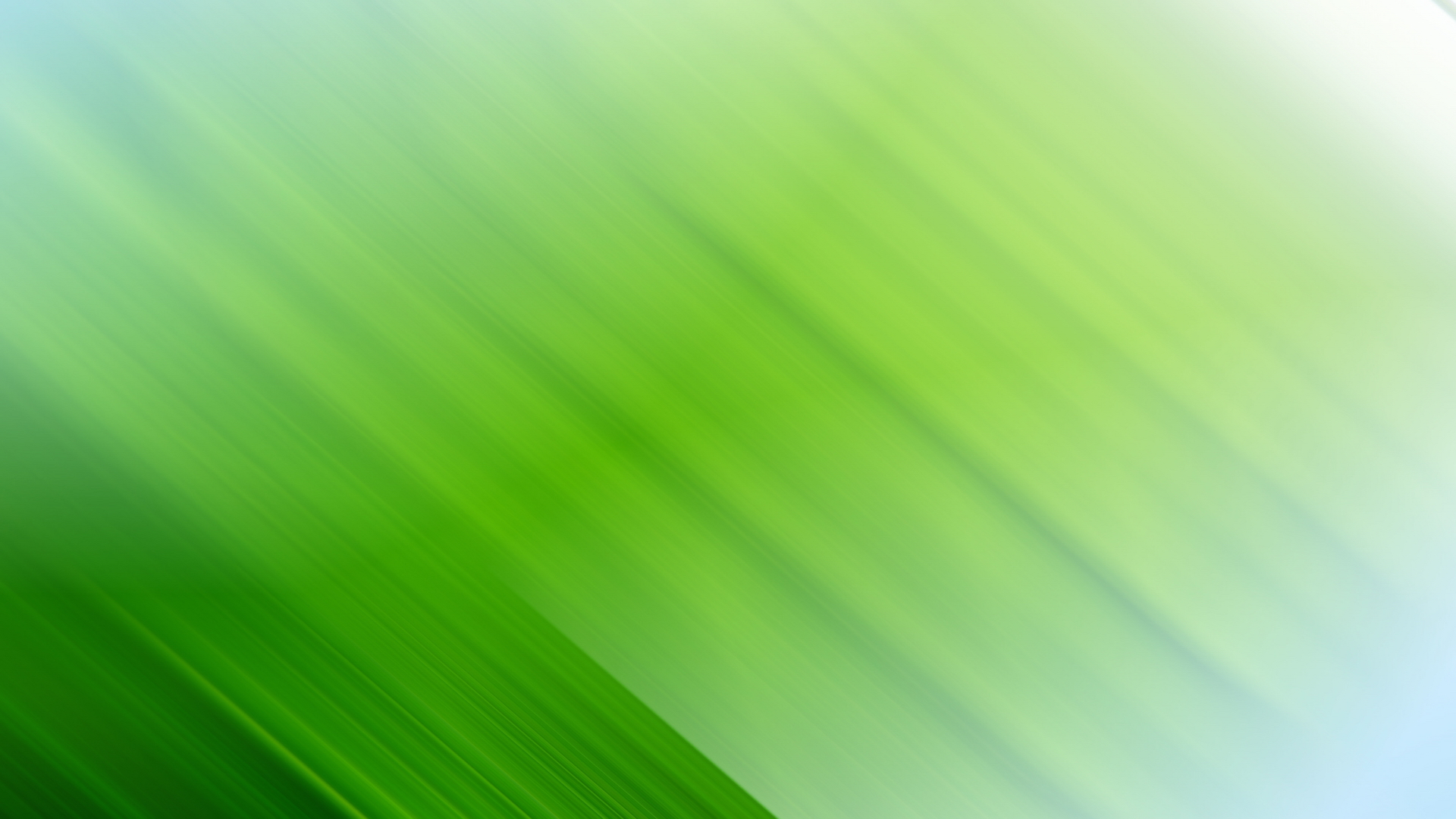 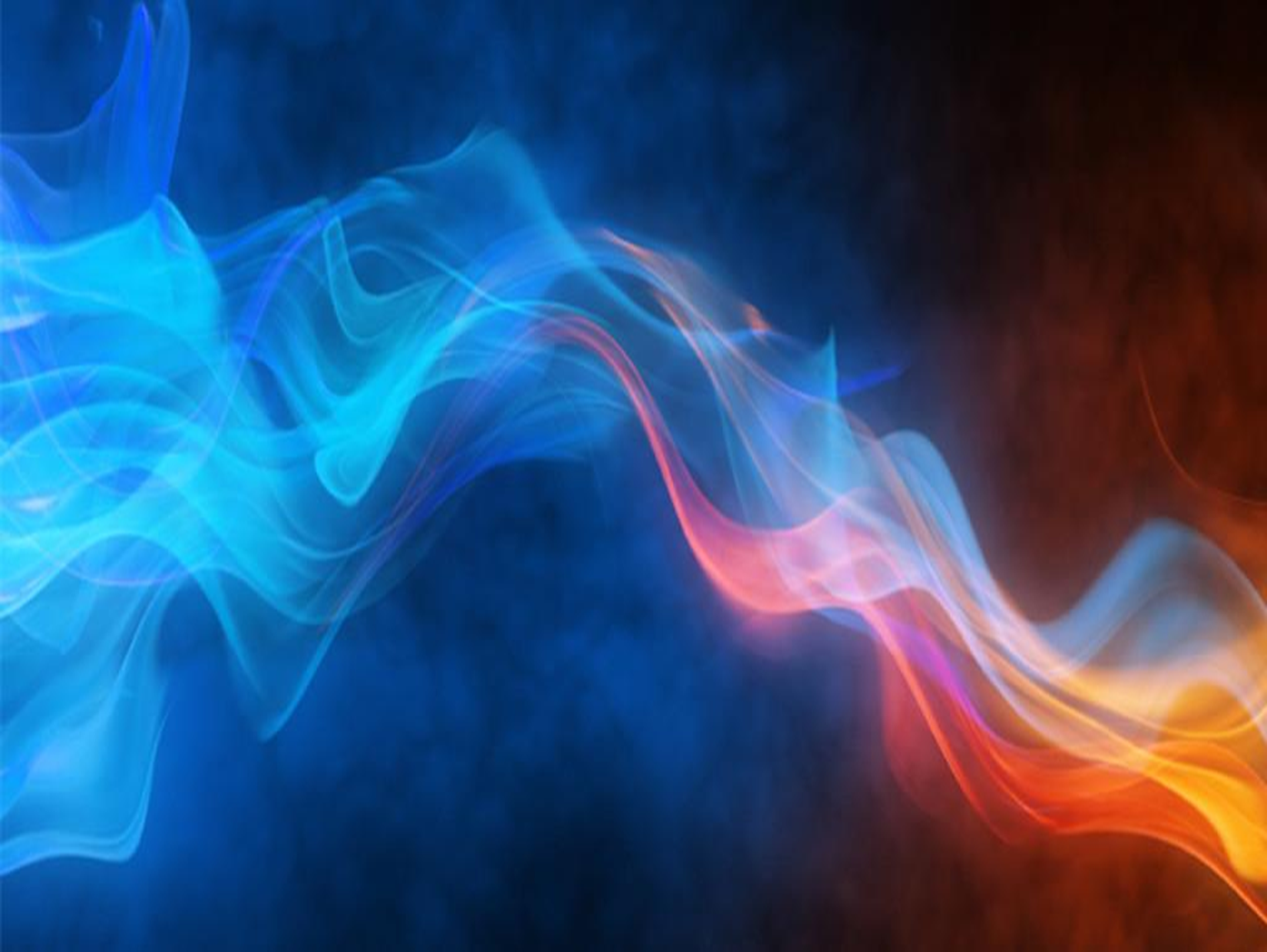 ПРОВЕДЕНИЕ КВЕСТОВ
Квест «Юный спасатель» (декабрь 2017 г.)
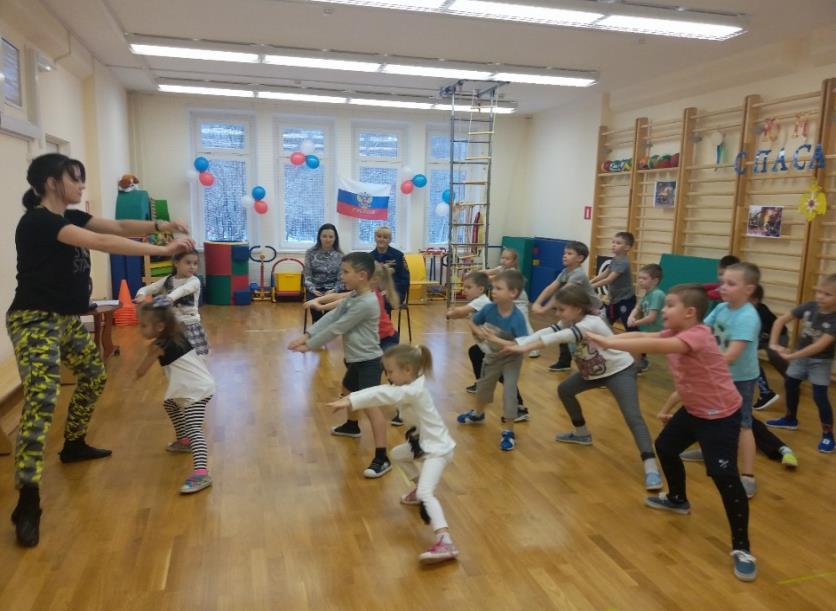 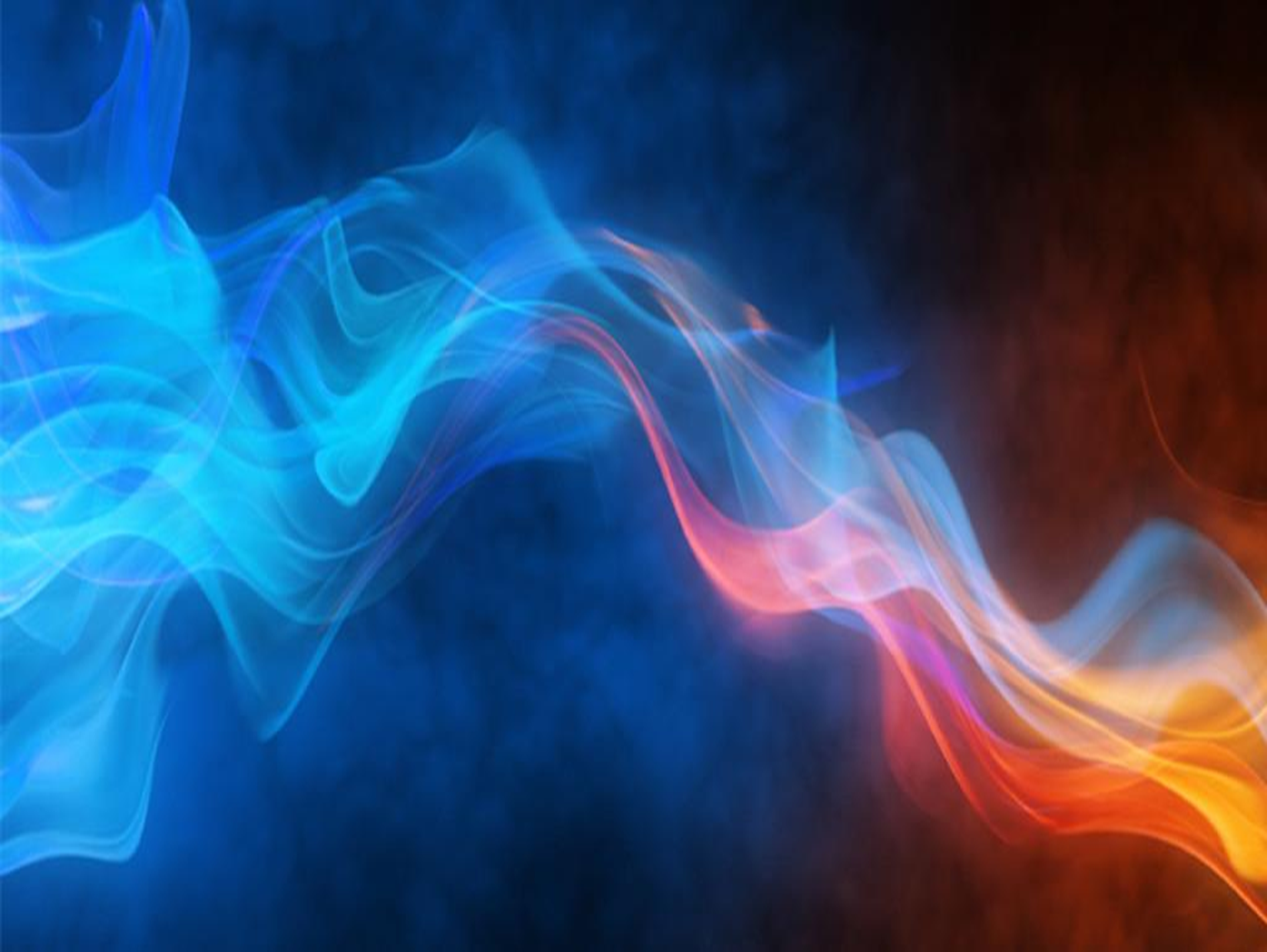 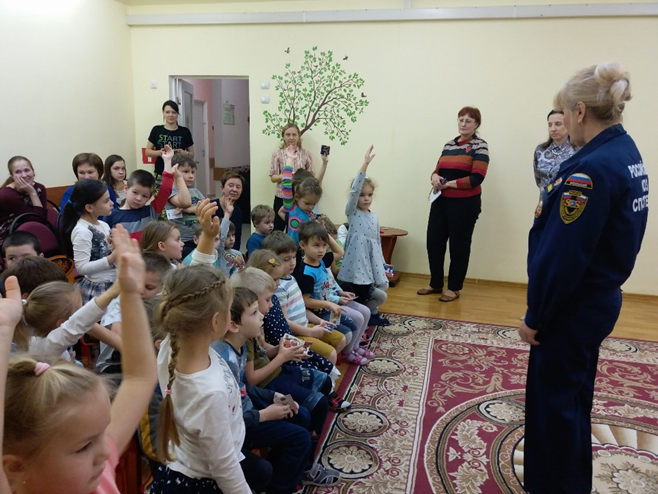 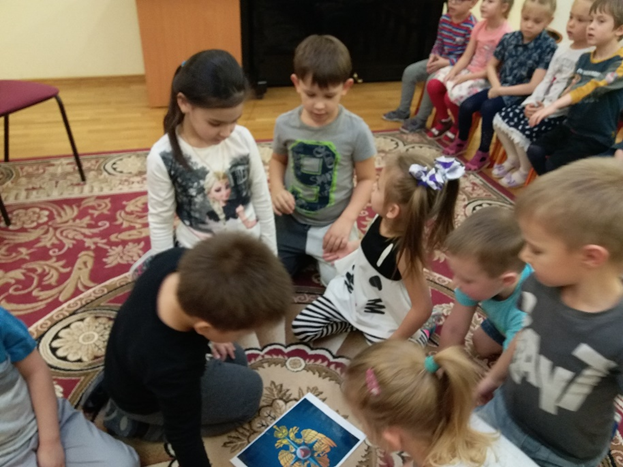 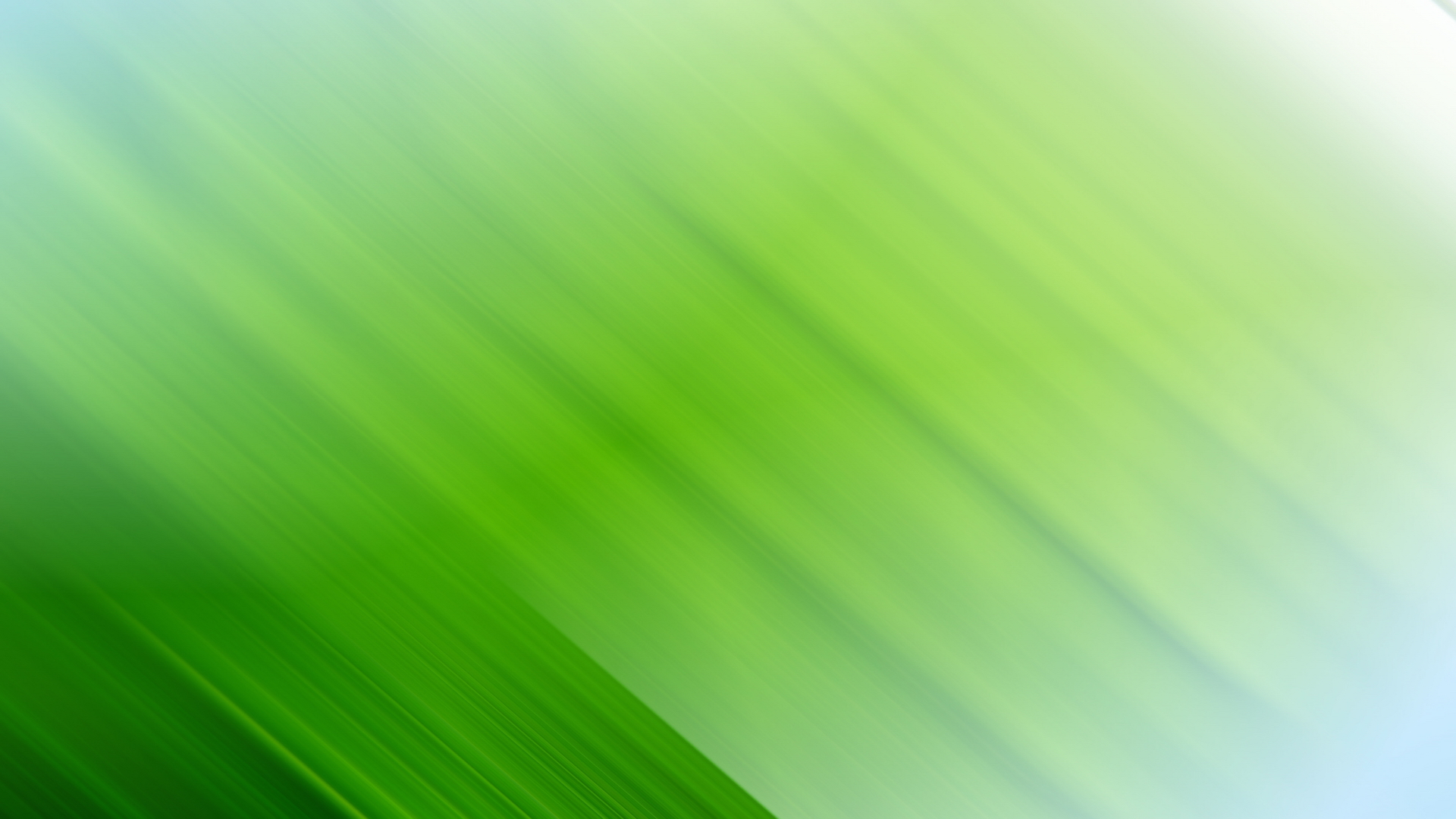 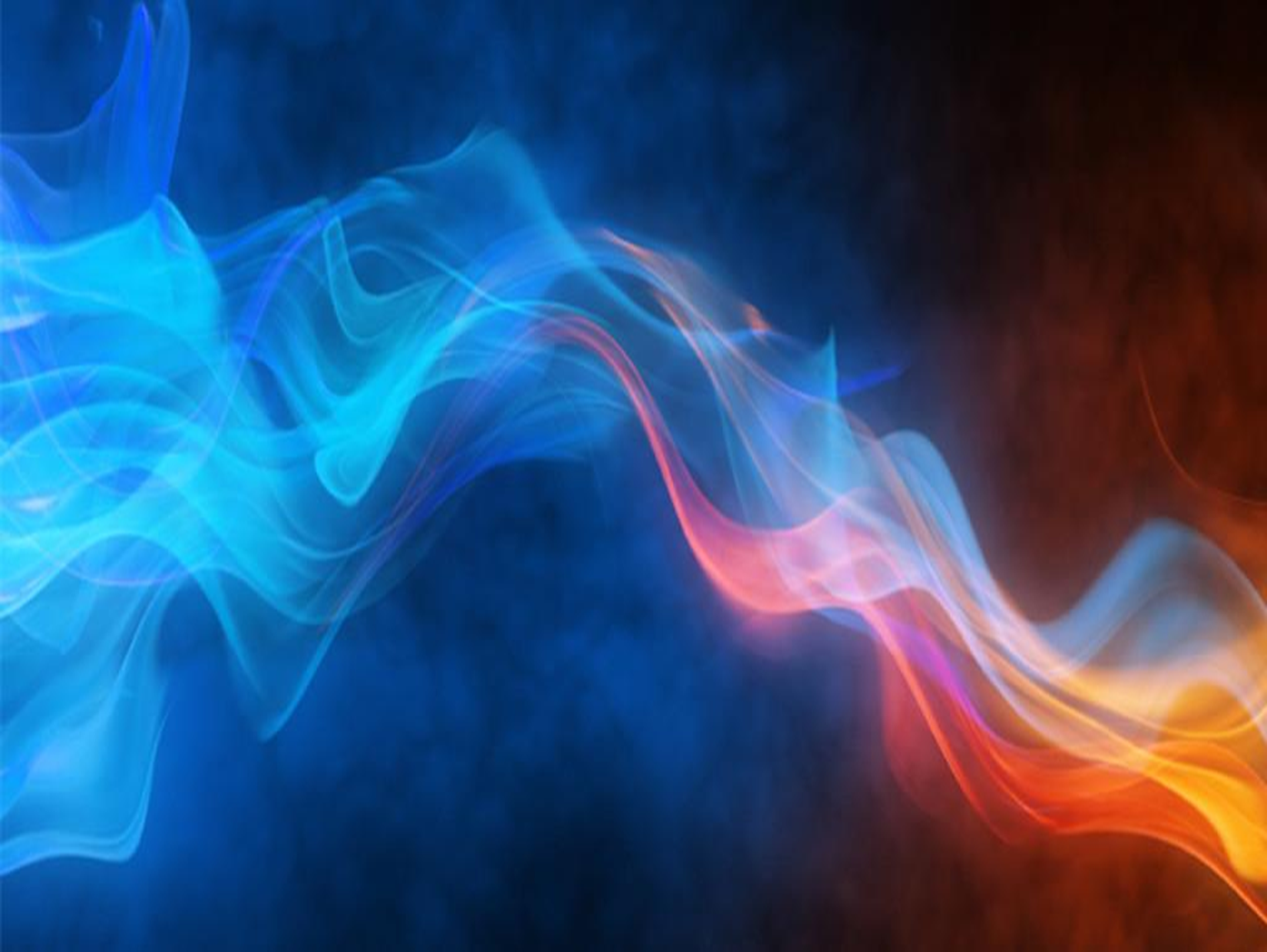 ПРОВЕДЕНИЕ КВЕСТОВ
Квест «Мы – юные путешественники» (май 2018г.)
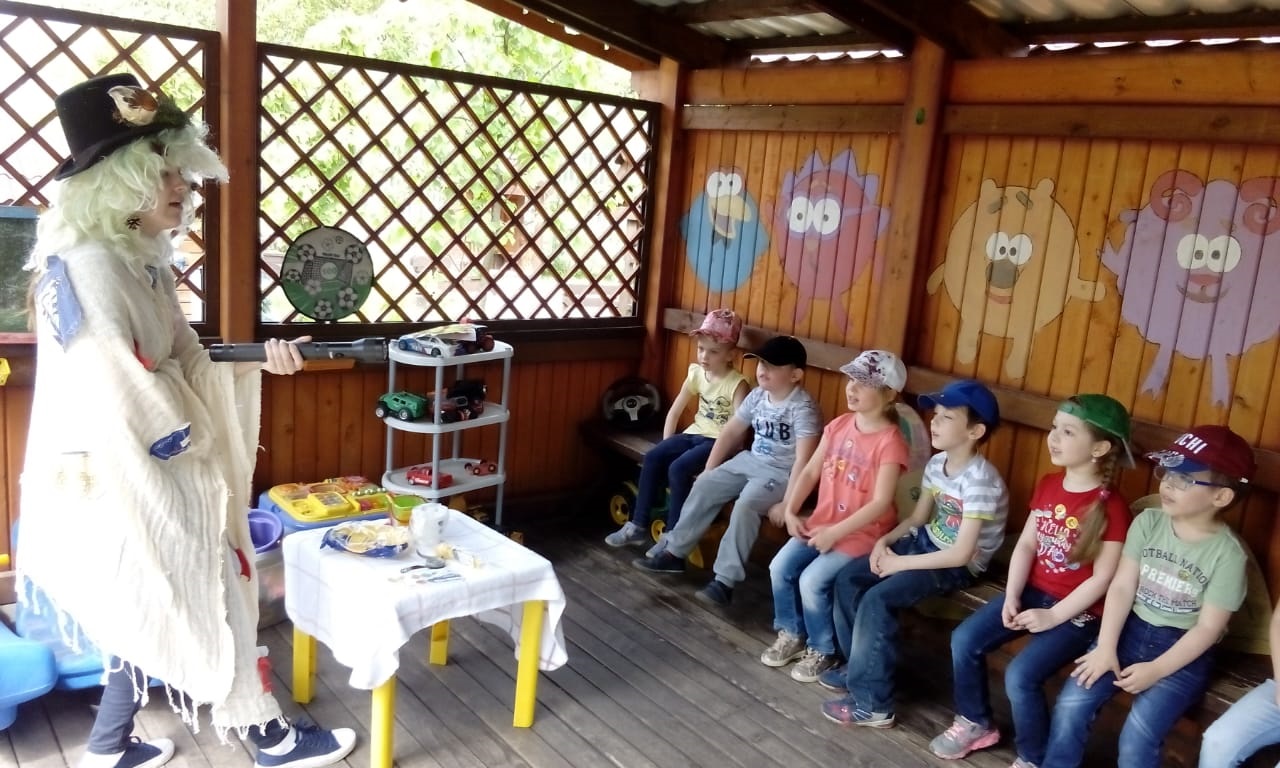 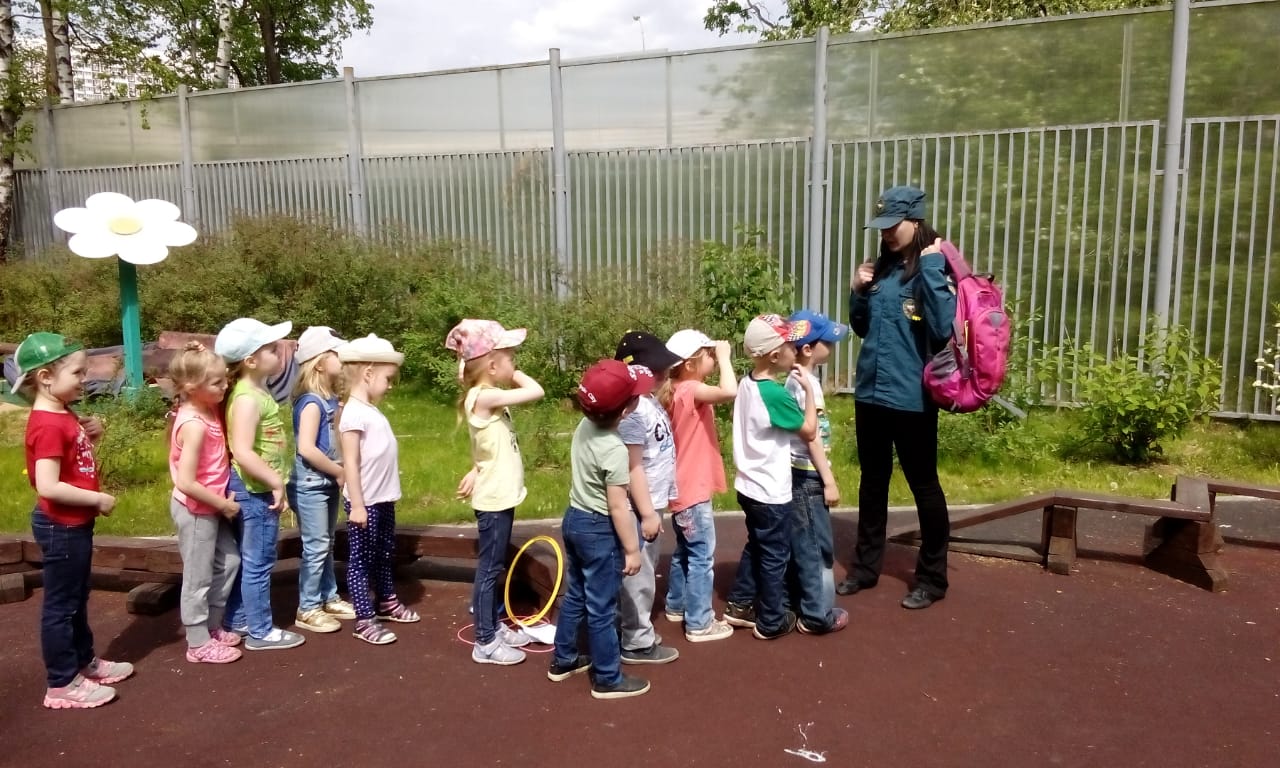 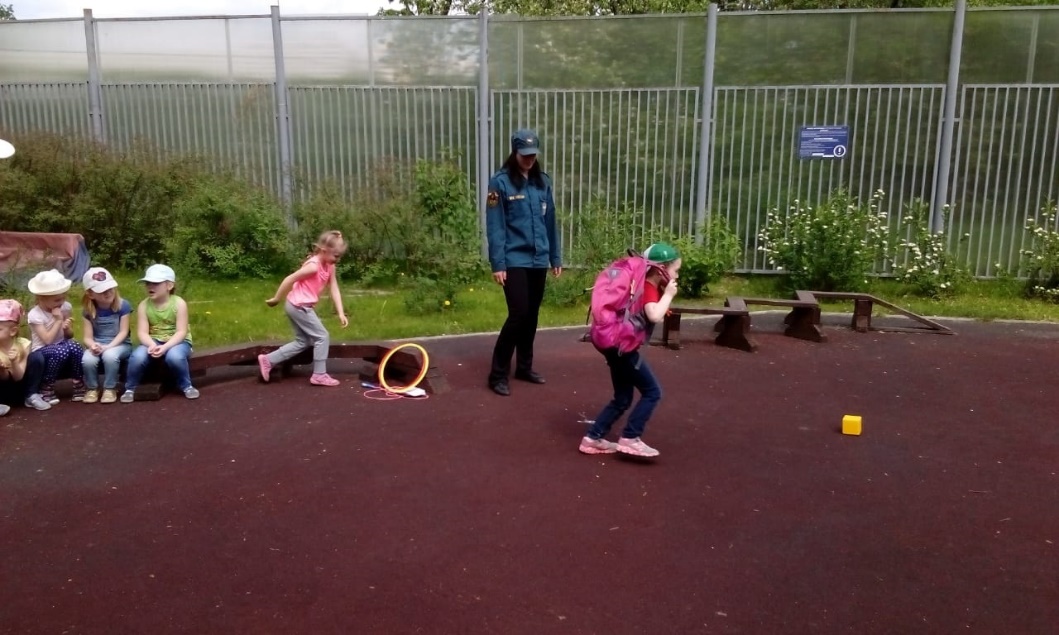 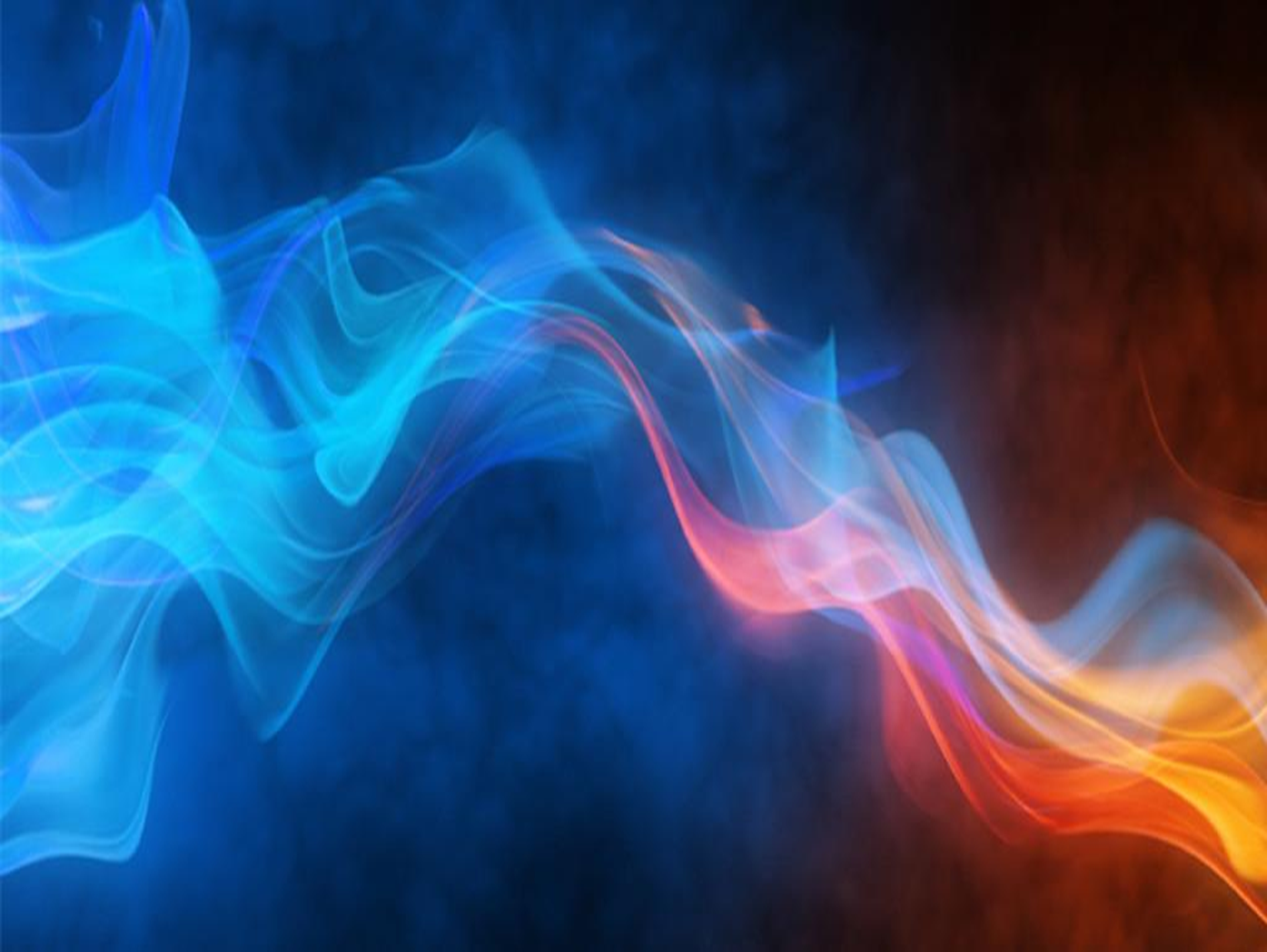 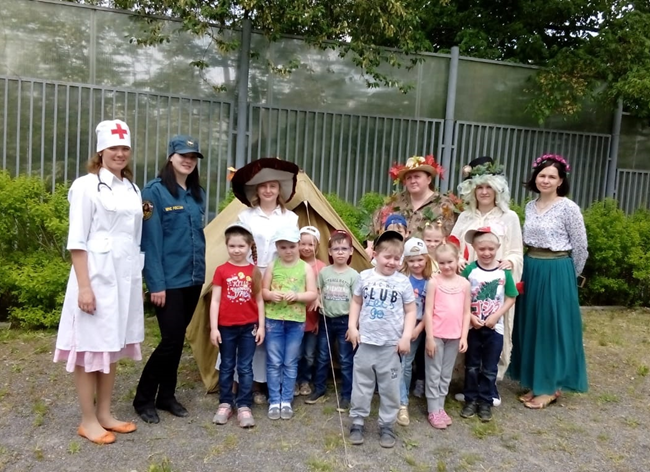 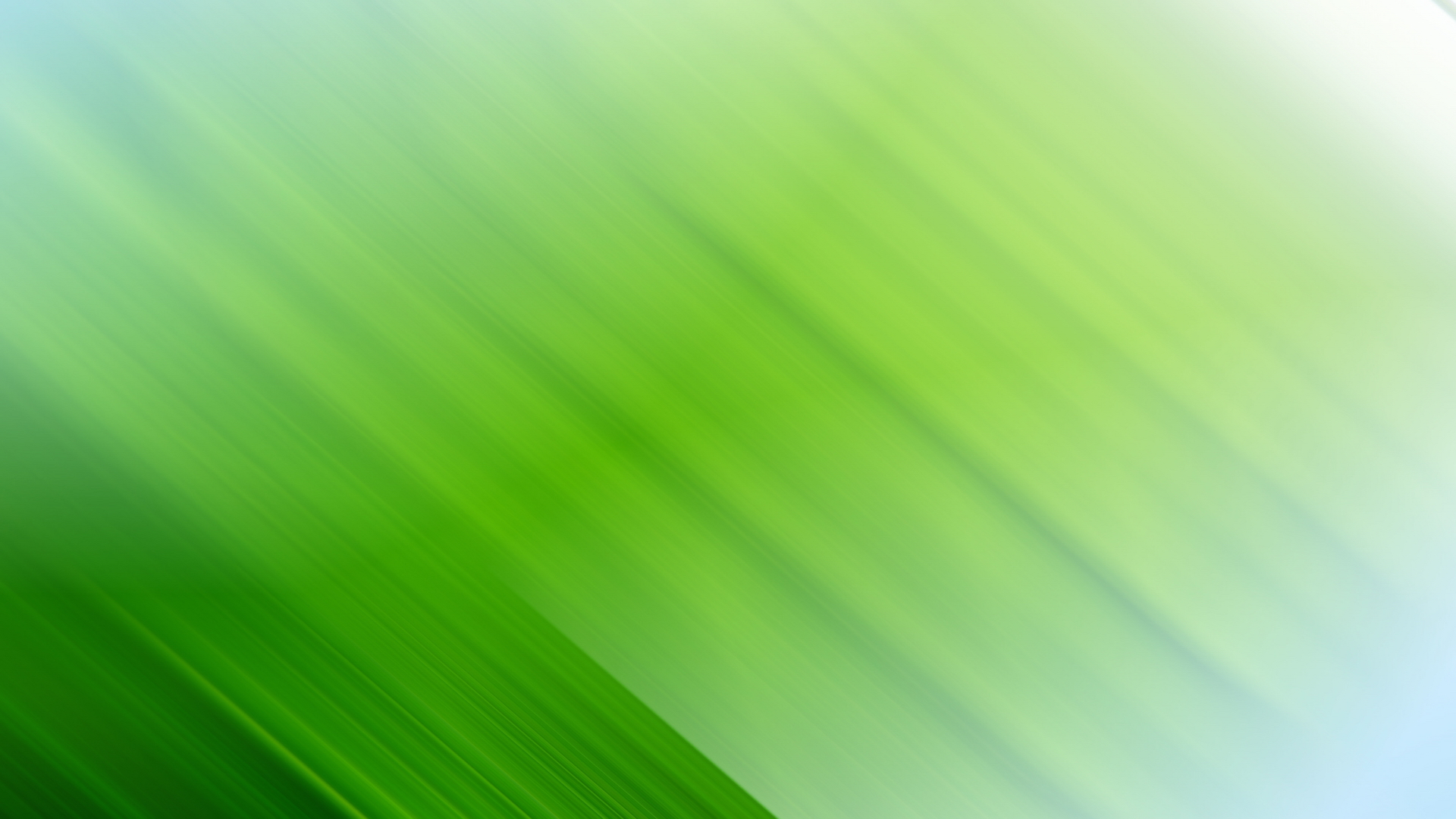 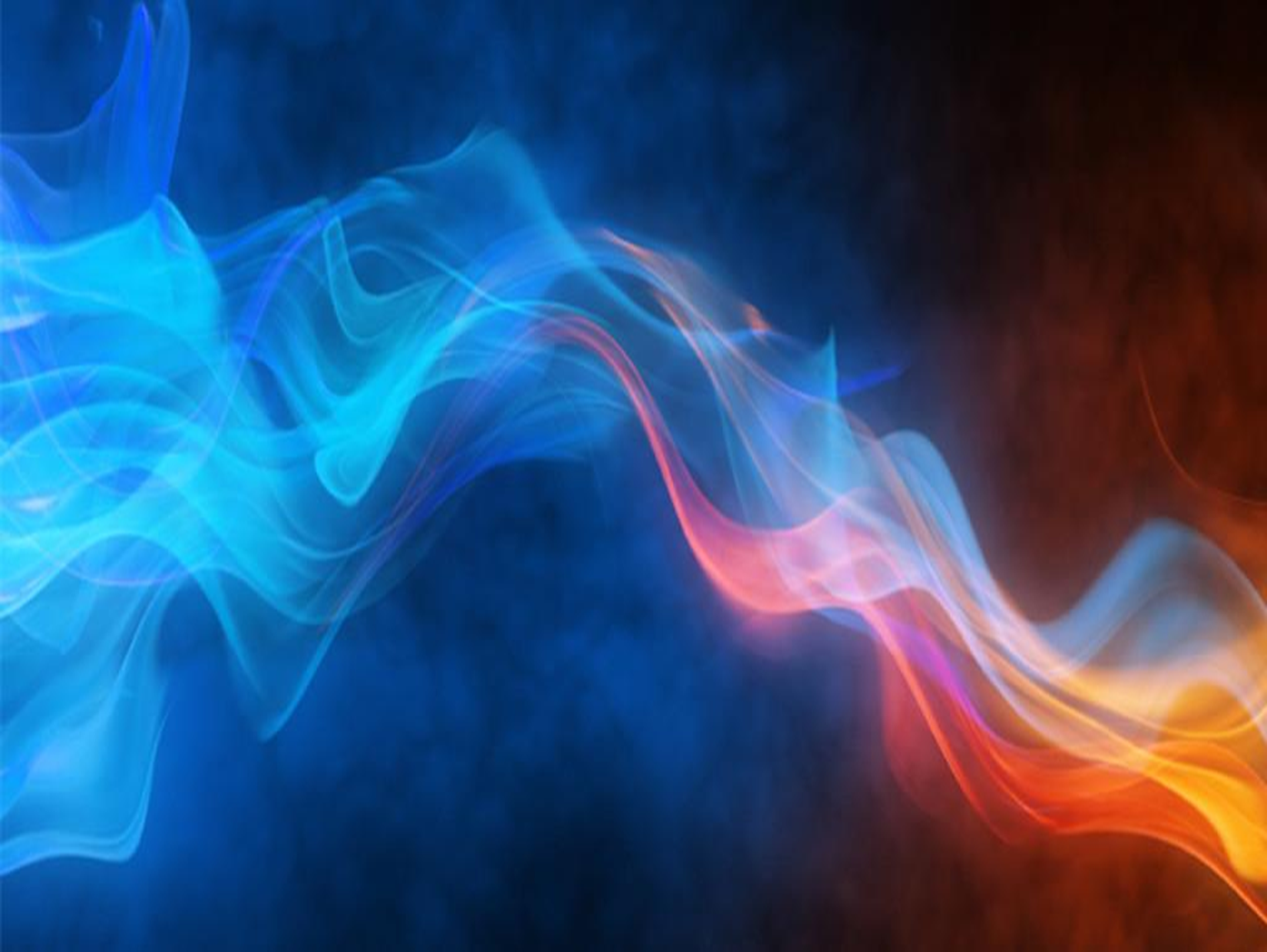 ПРОВЕДЕНИЕ КВЕСТОВ
Квест «Международный день эколога» (июнь 2018г.)
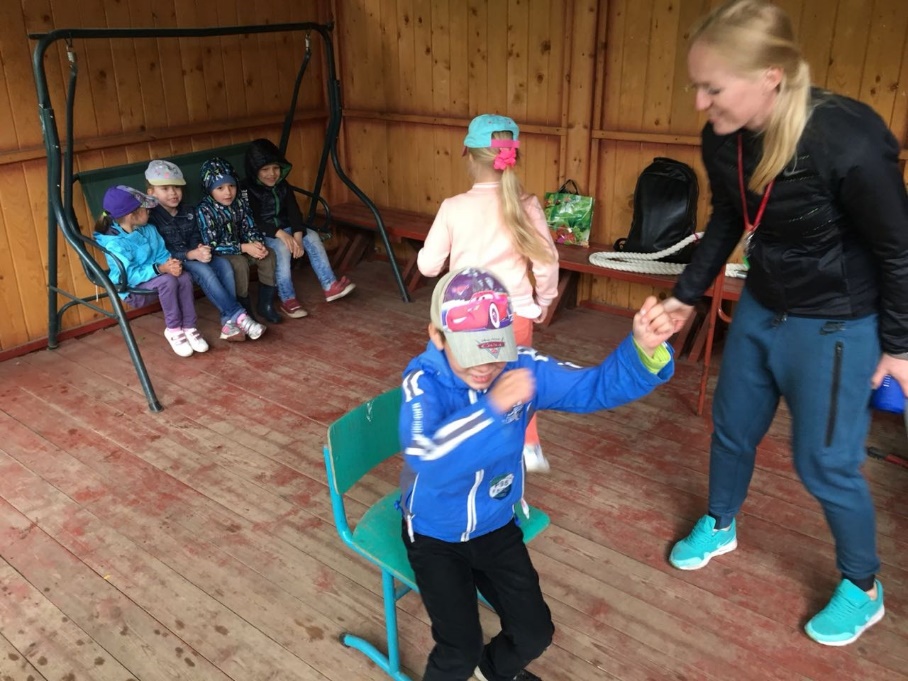 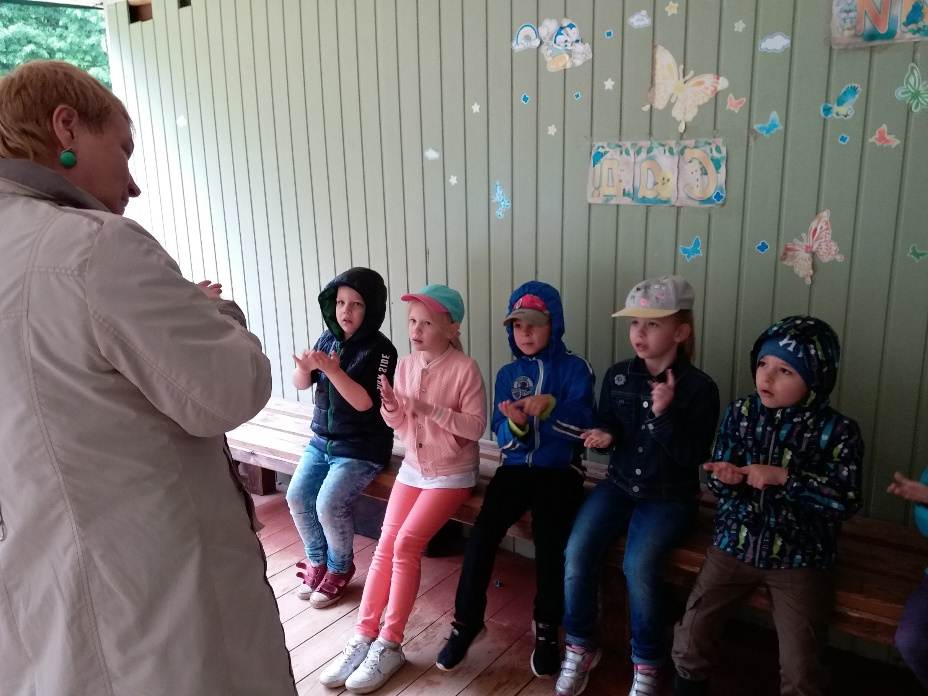 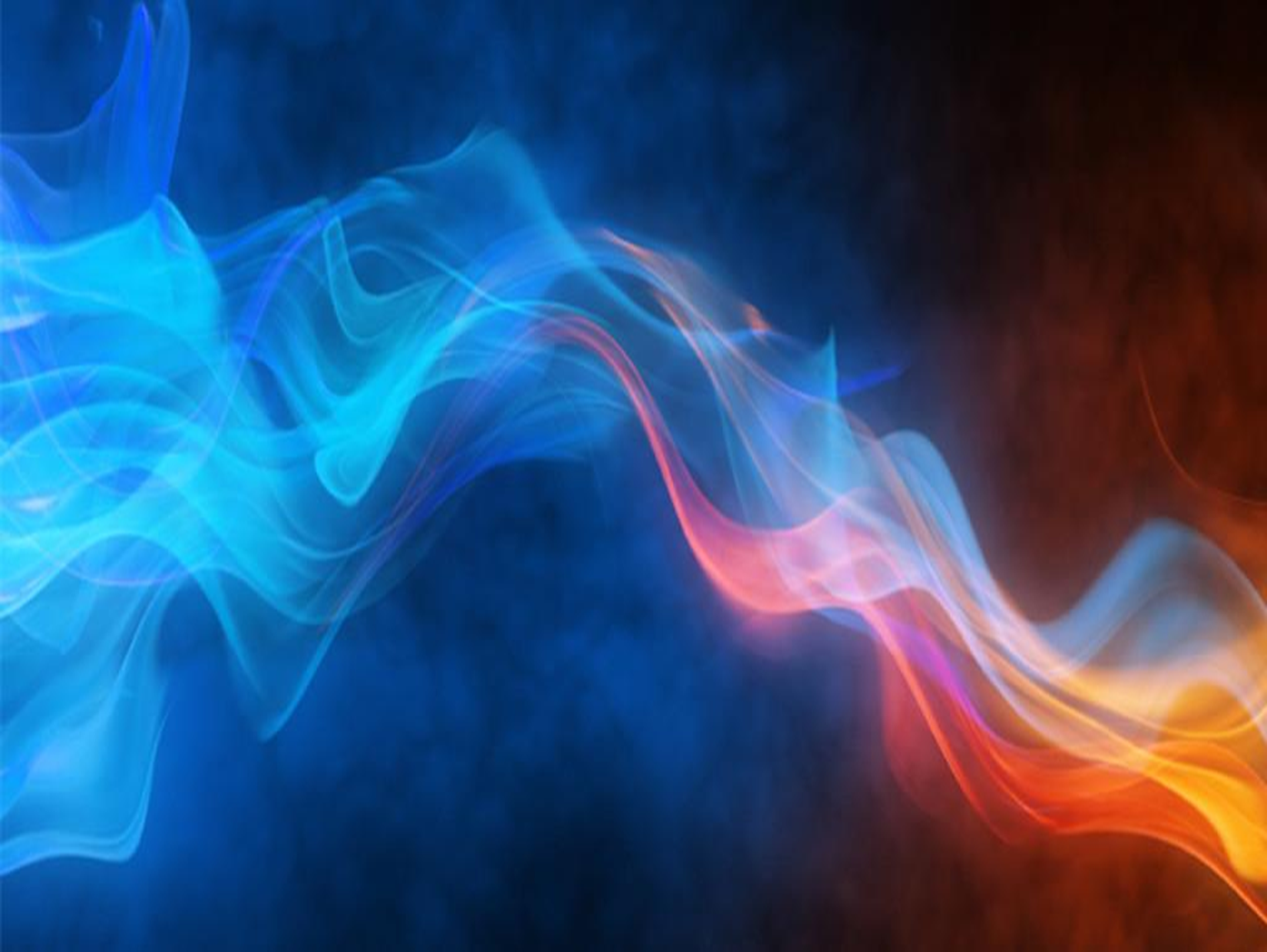 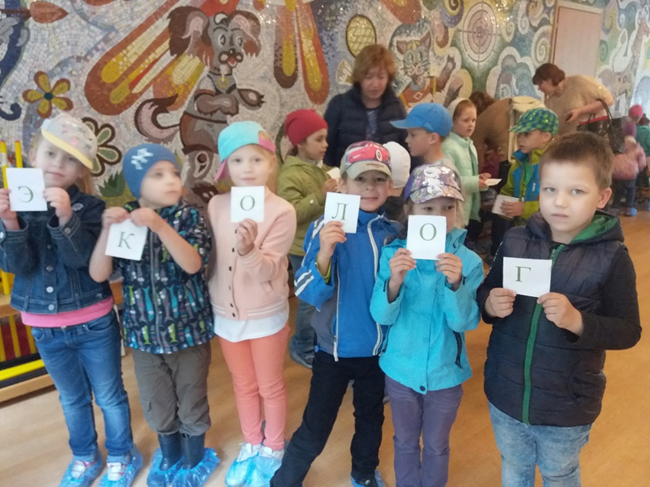 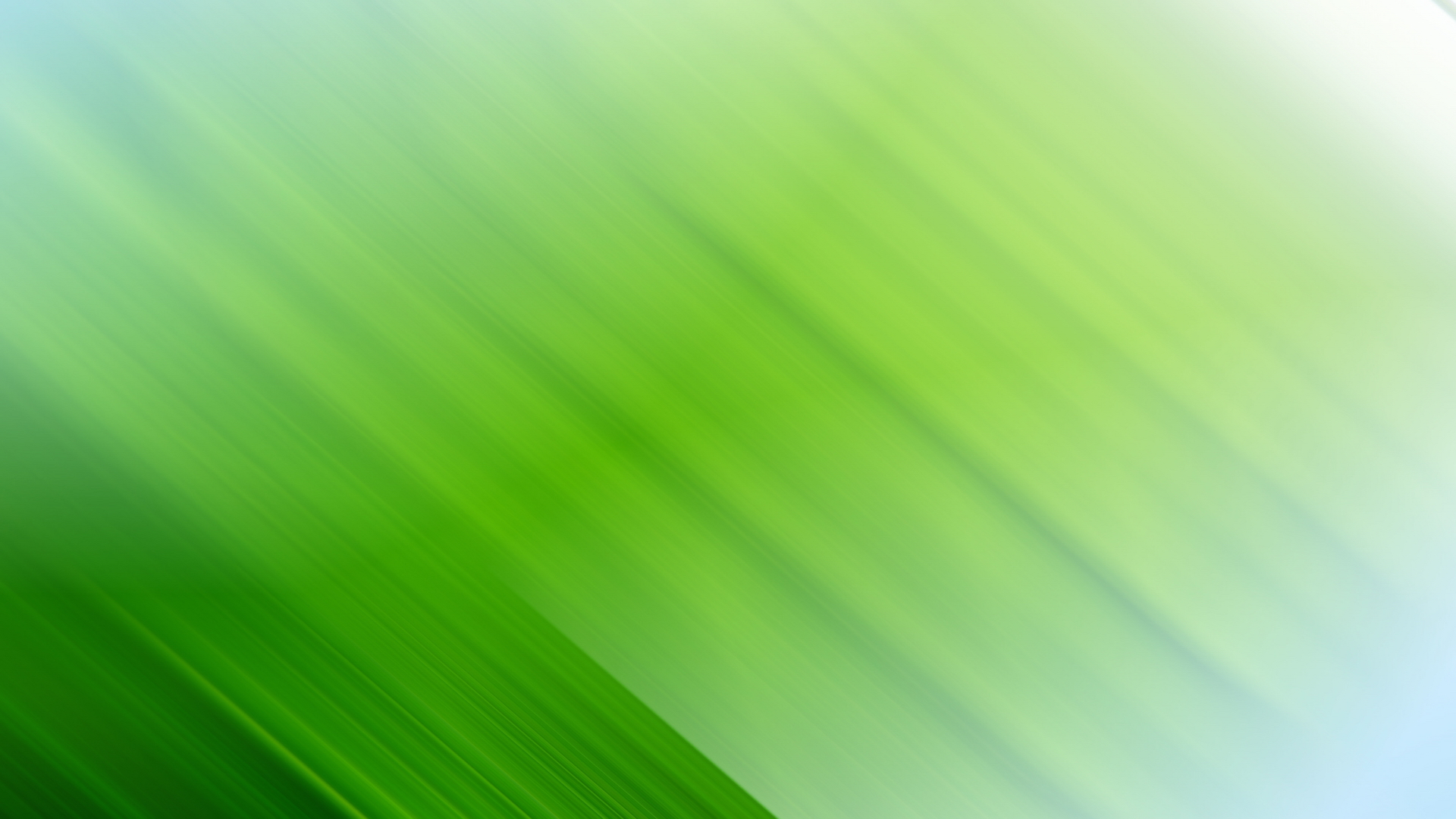 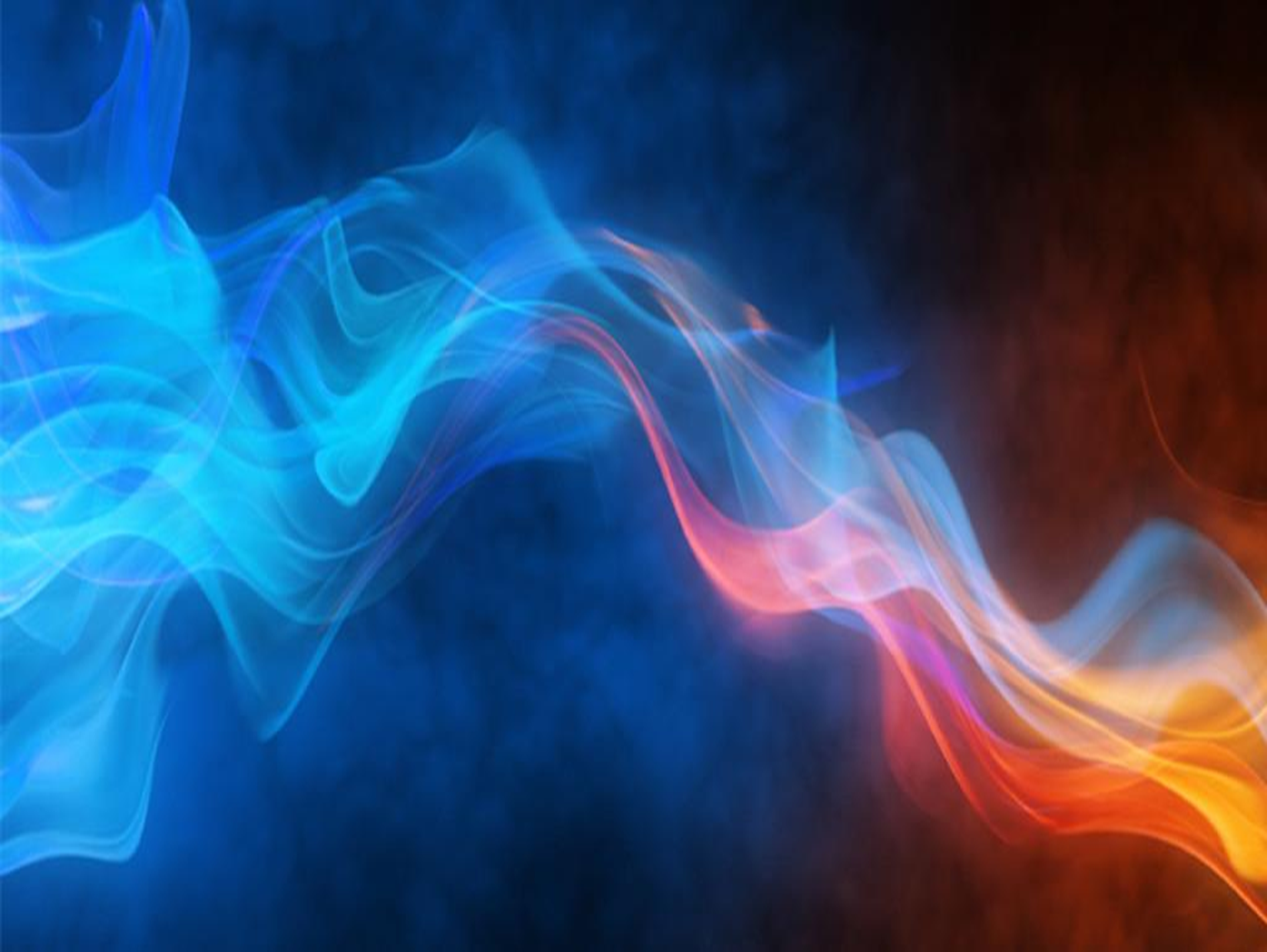 Тематические занятия «Оказание первой помощи», проводимые представителями студенческого отряда РОССОЮЗСПАСА (апрель, май 2018 г.)
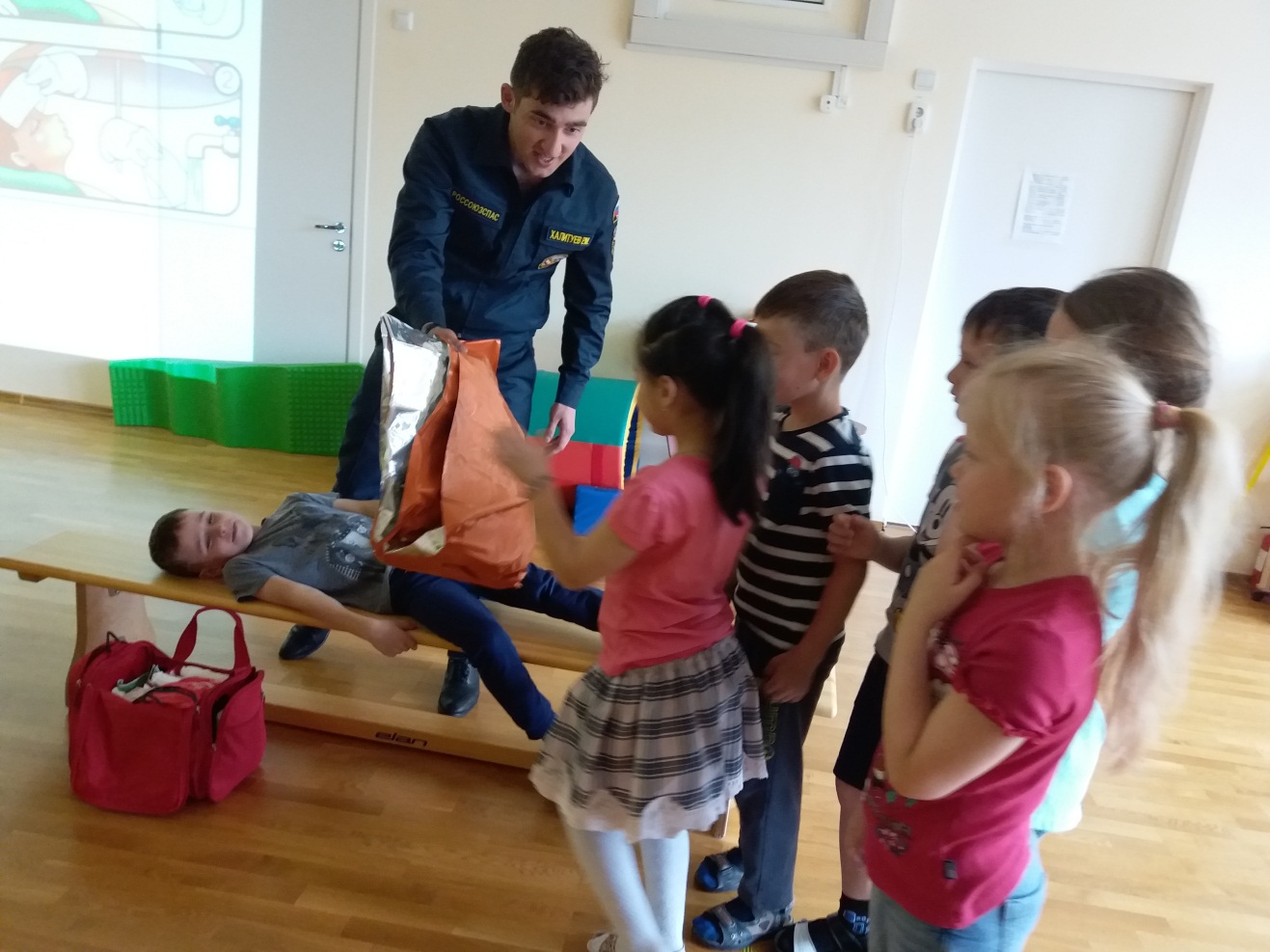 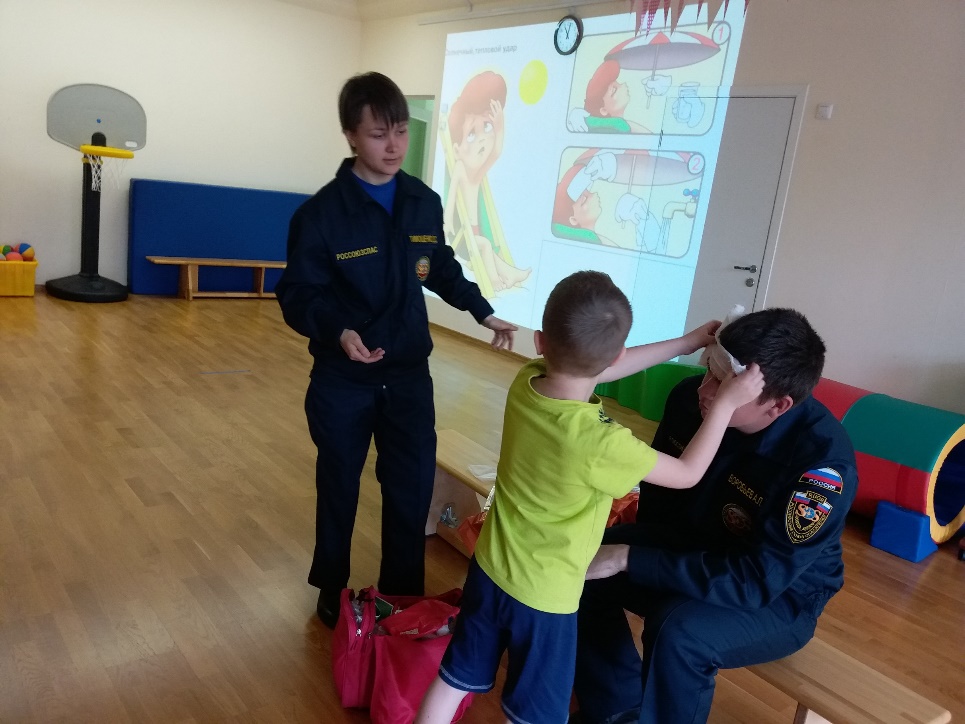 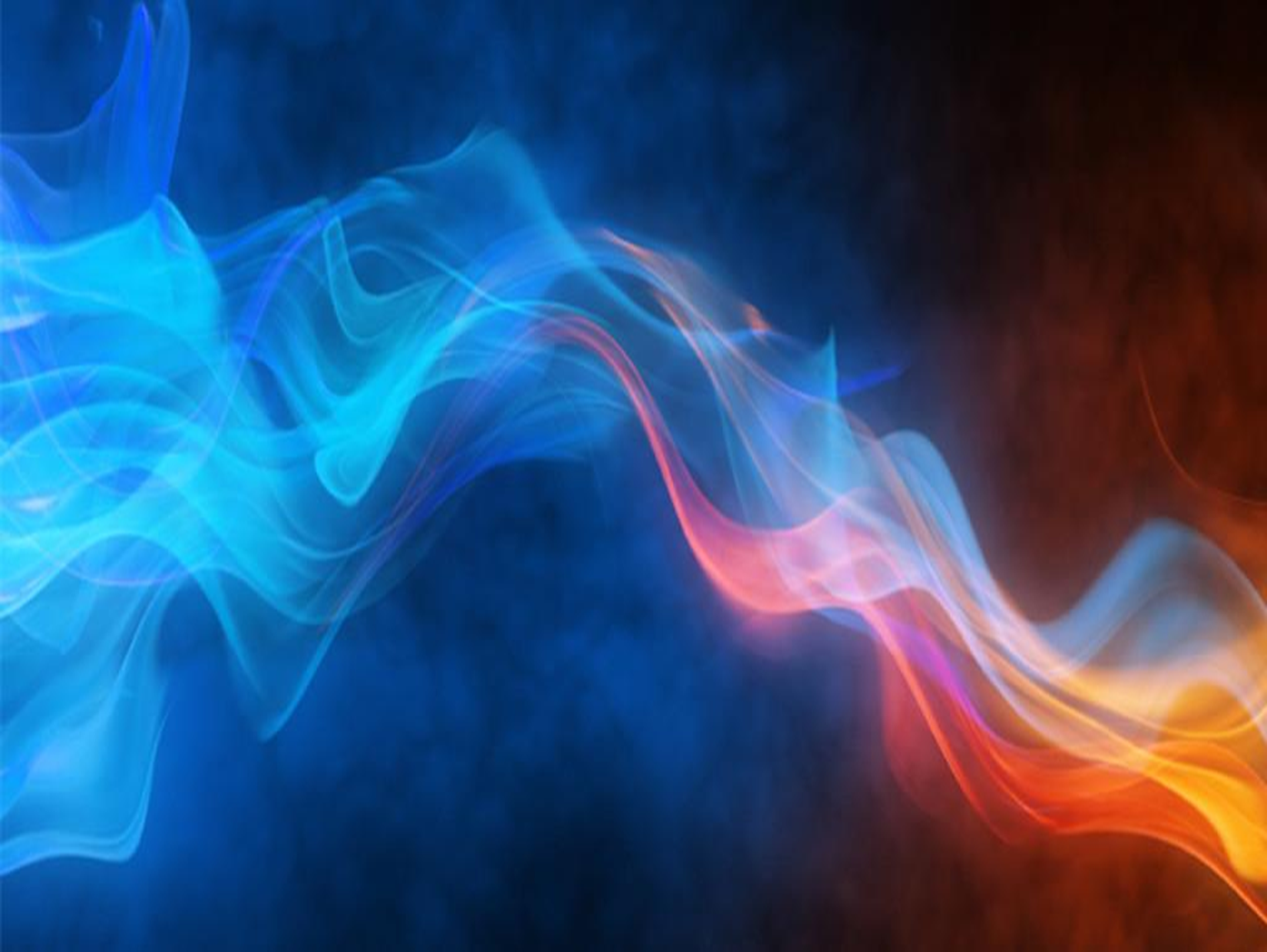 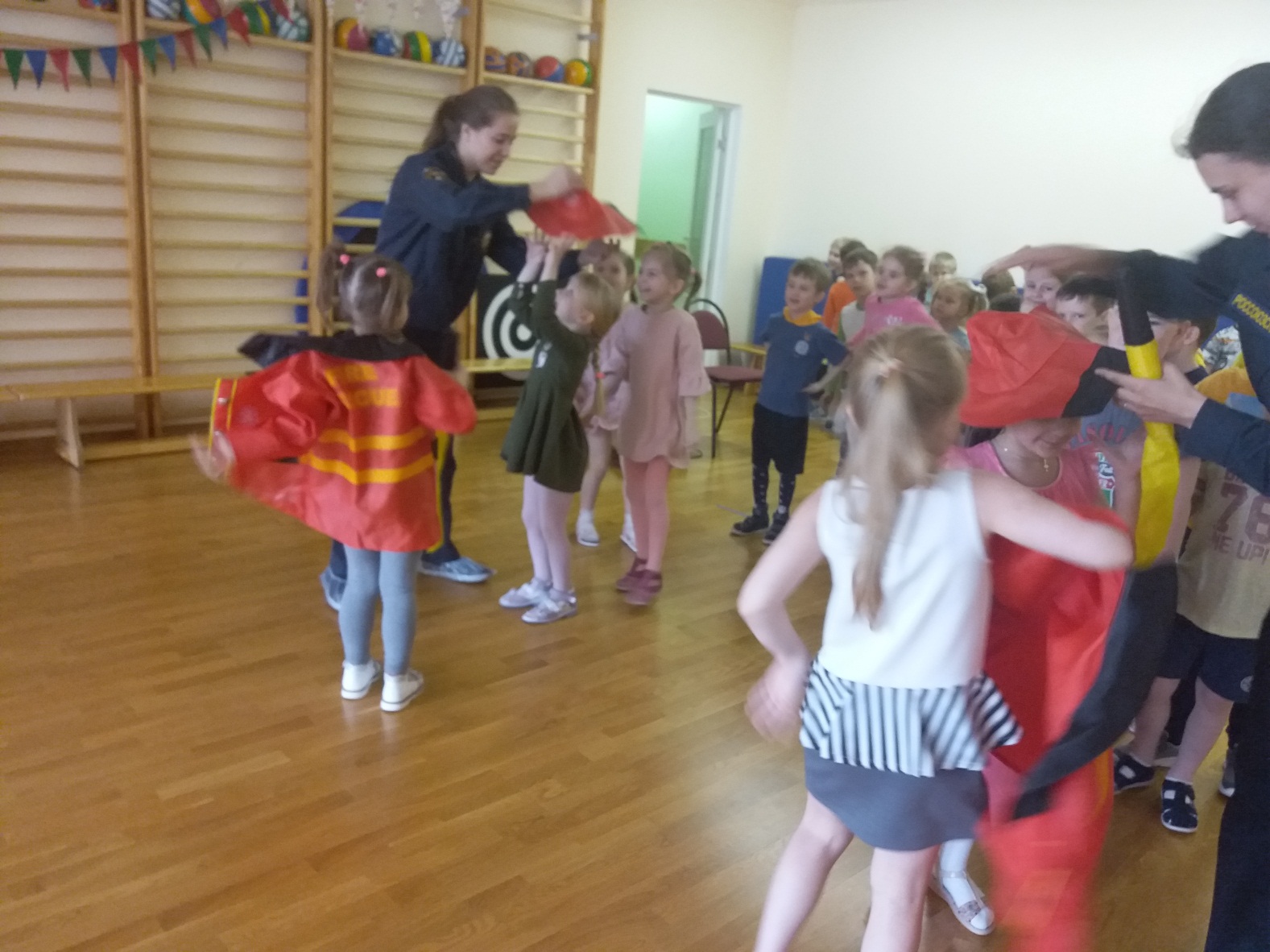 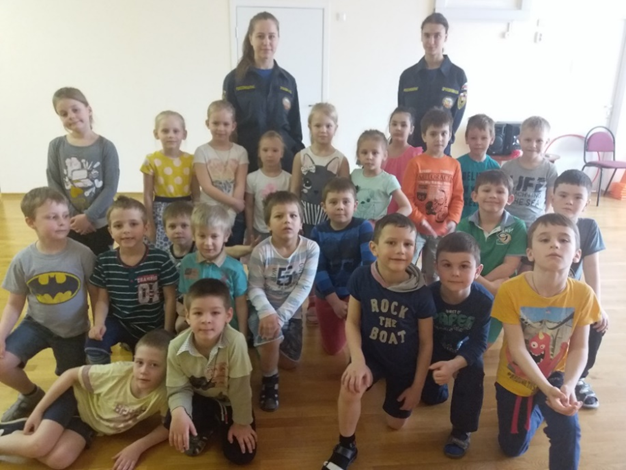 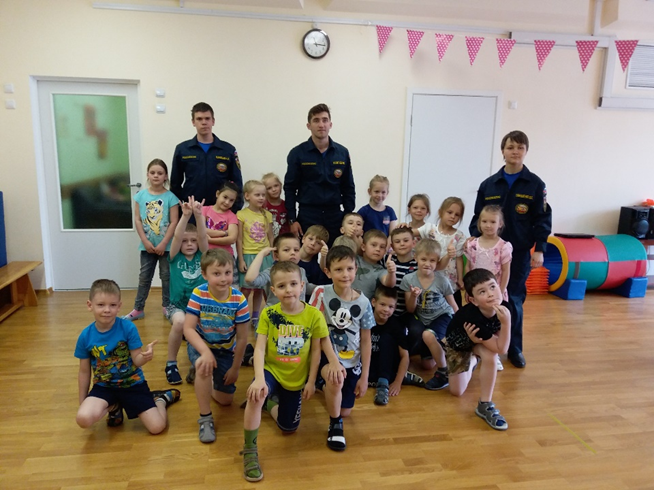 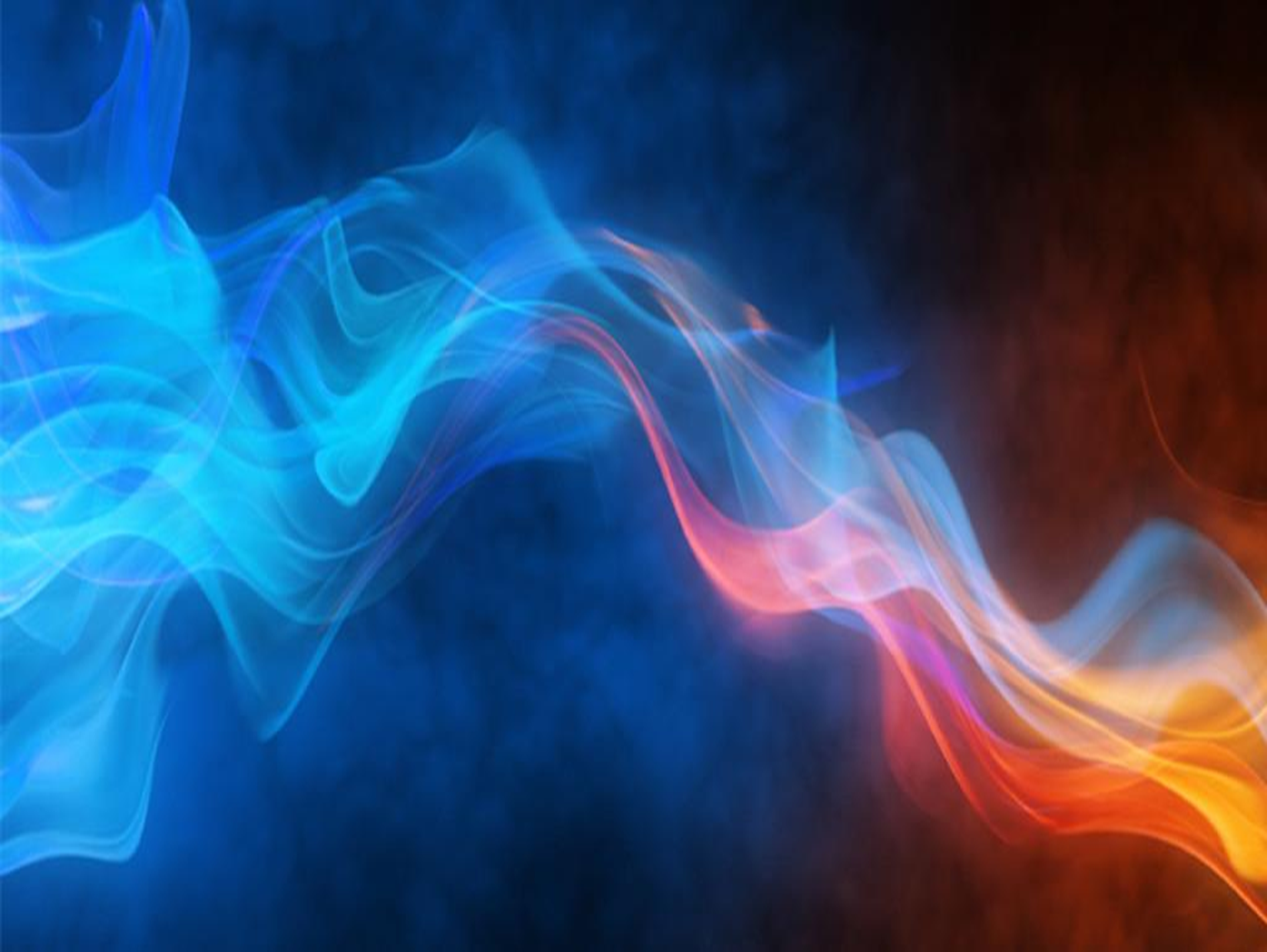 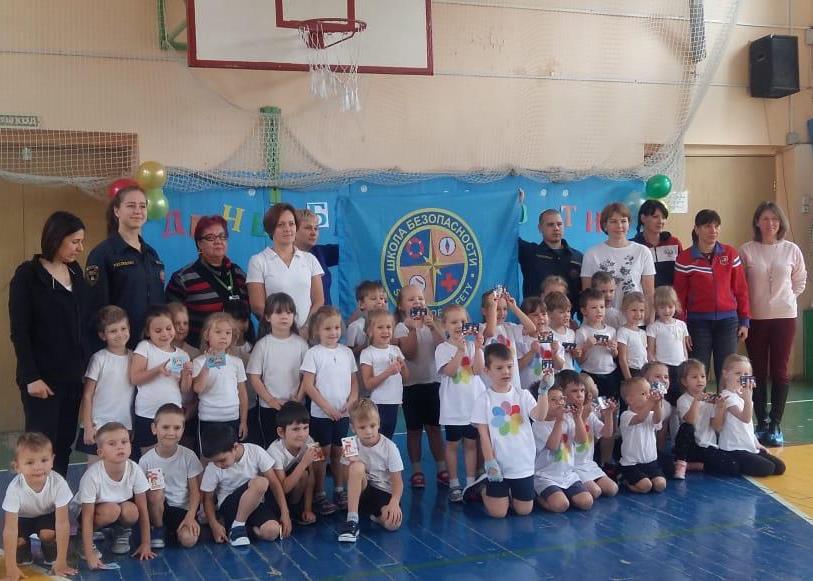 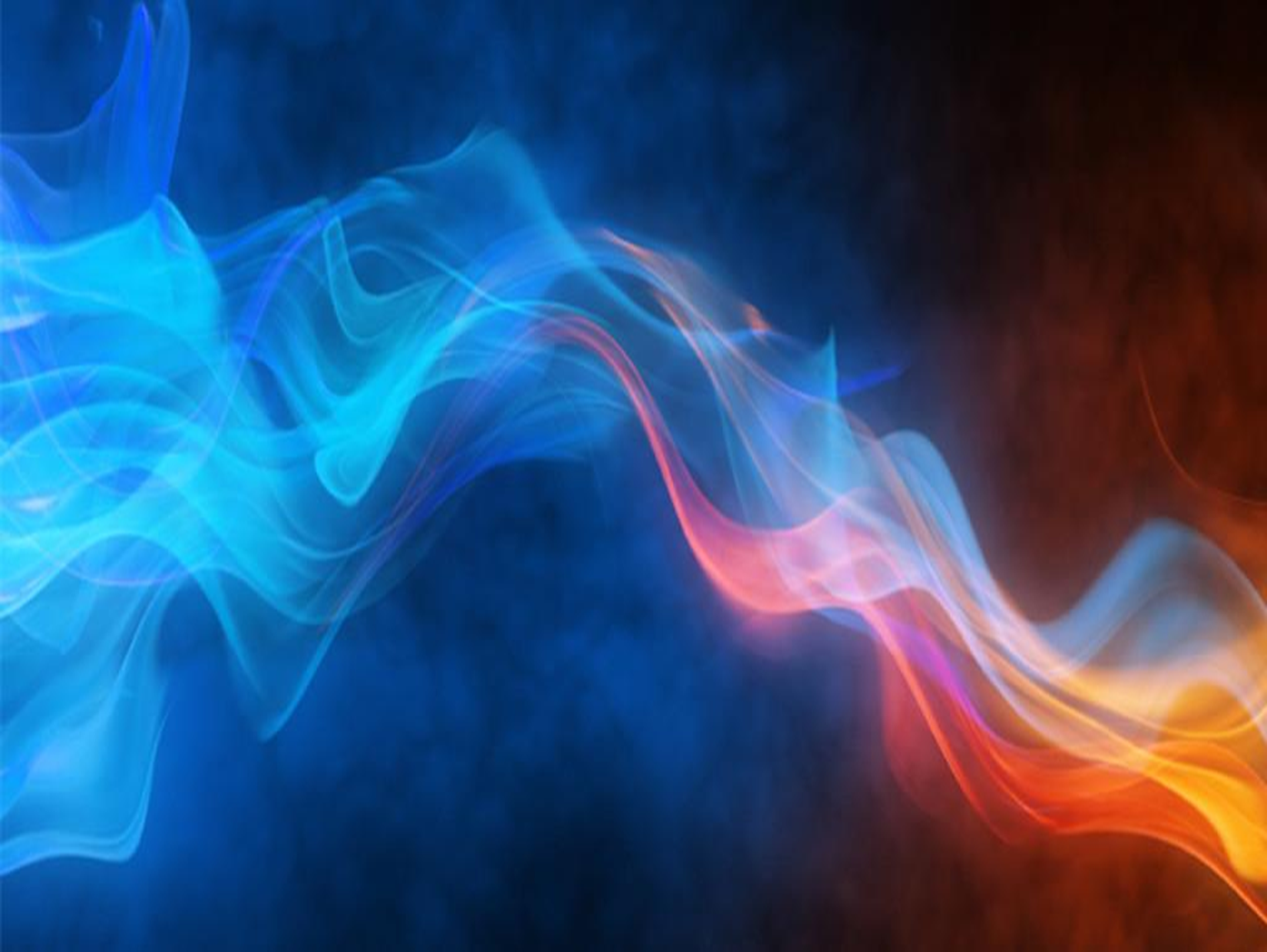 Тематические занятия в старшей и подготовительной группе «правила поведения на воде», «правила поведения при пожаре» на занятиях по физической культуре.
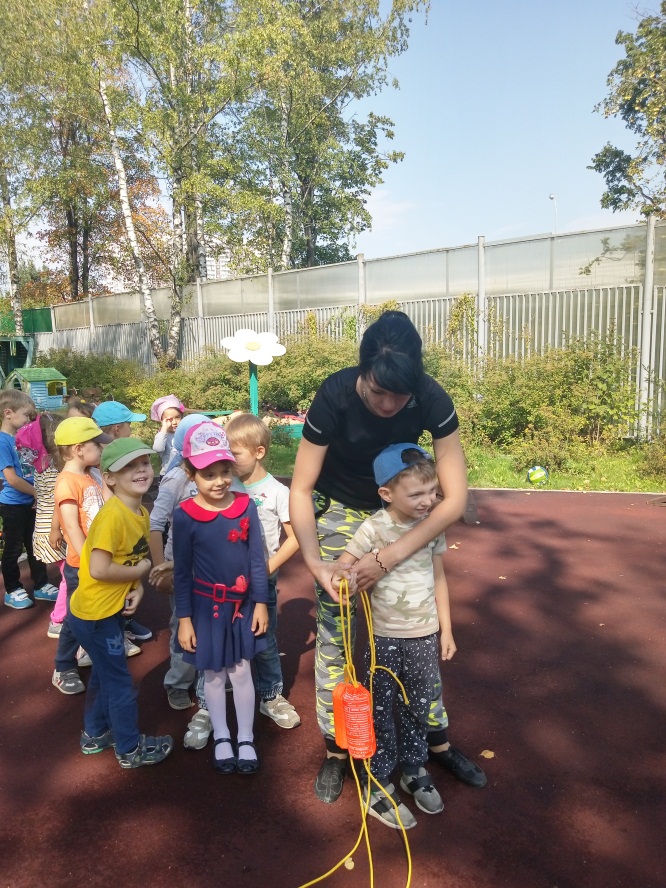 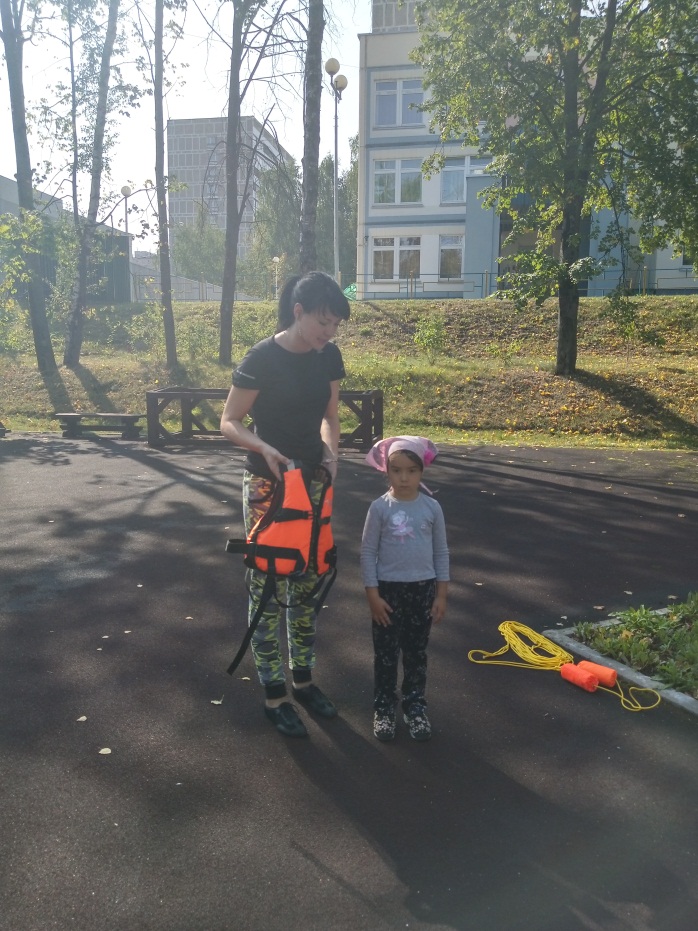 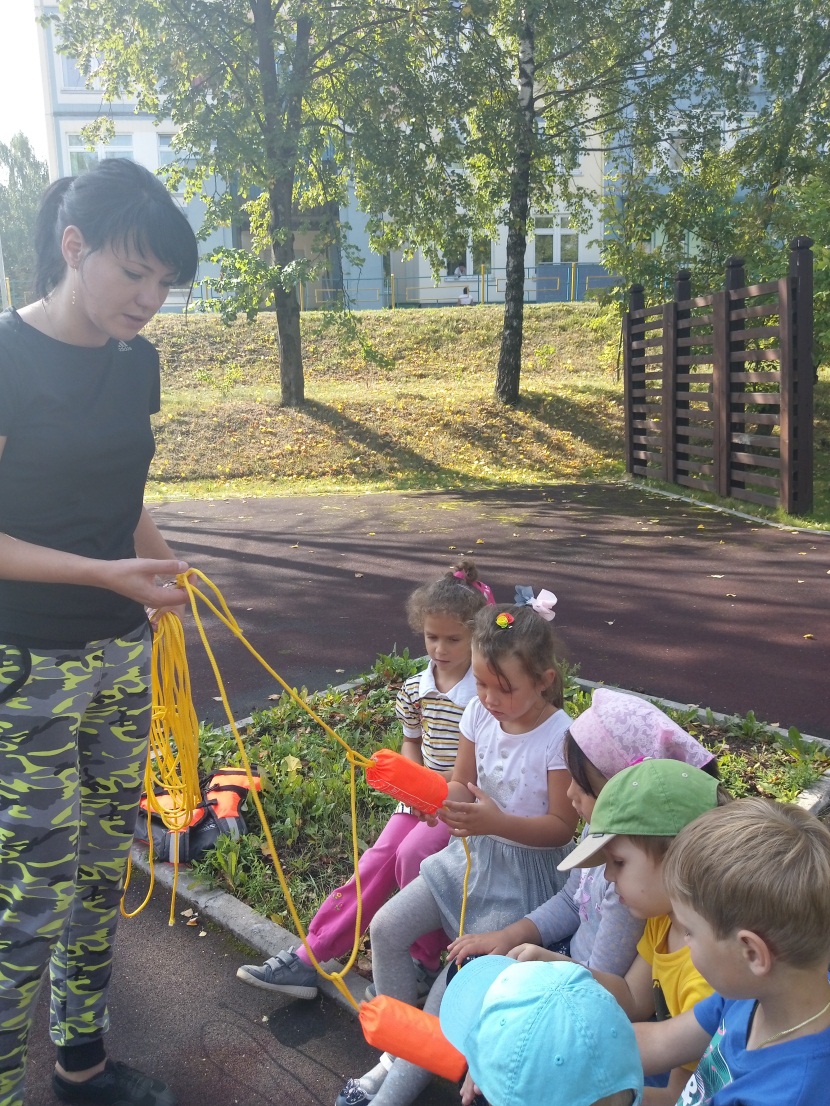 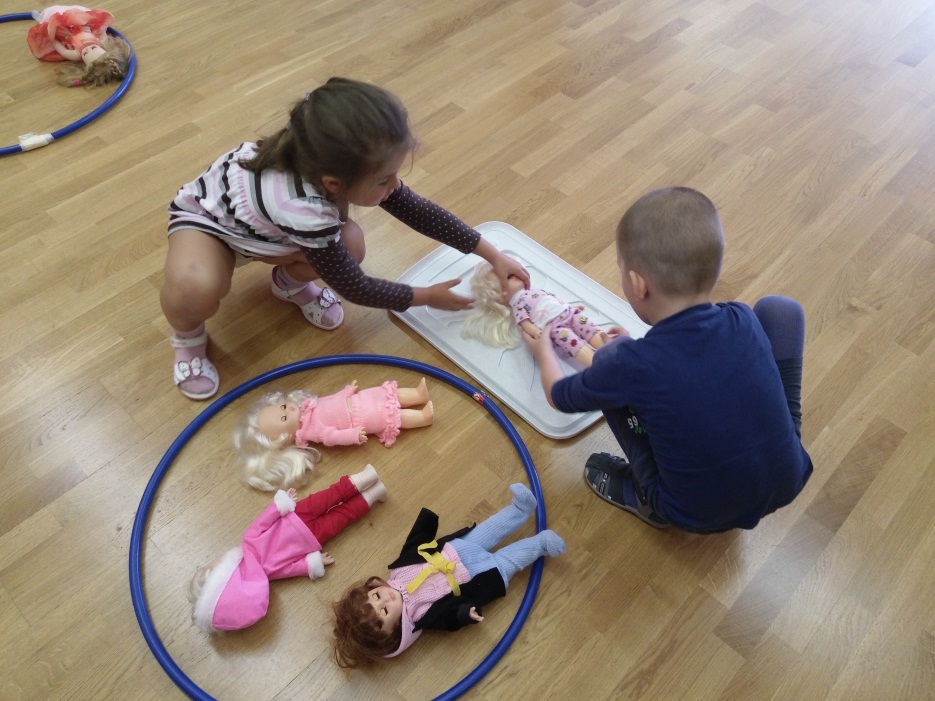 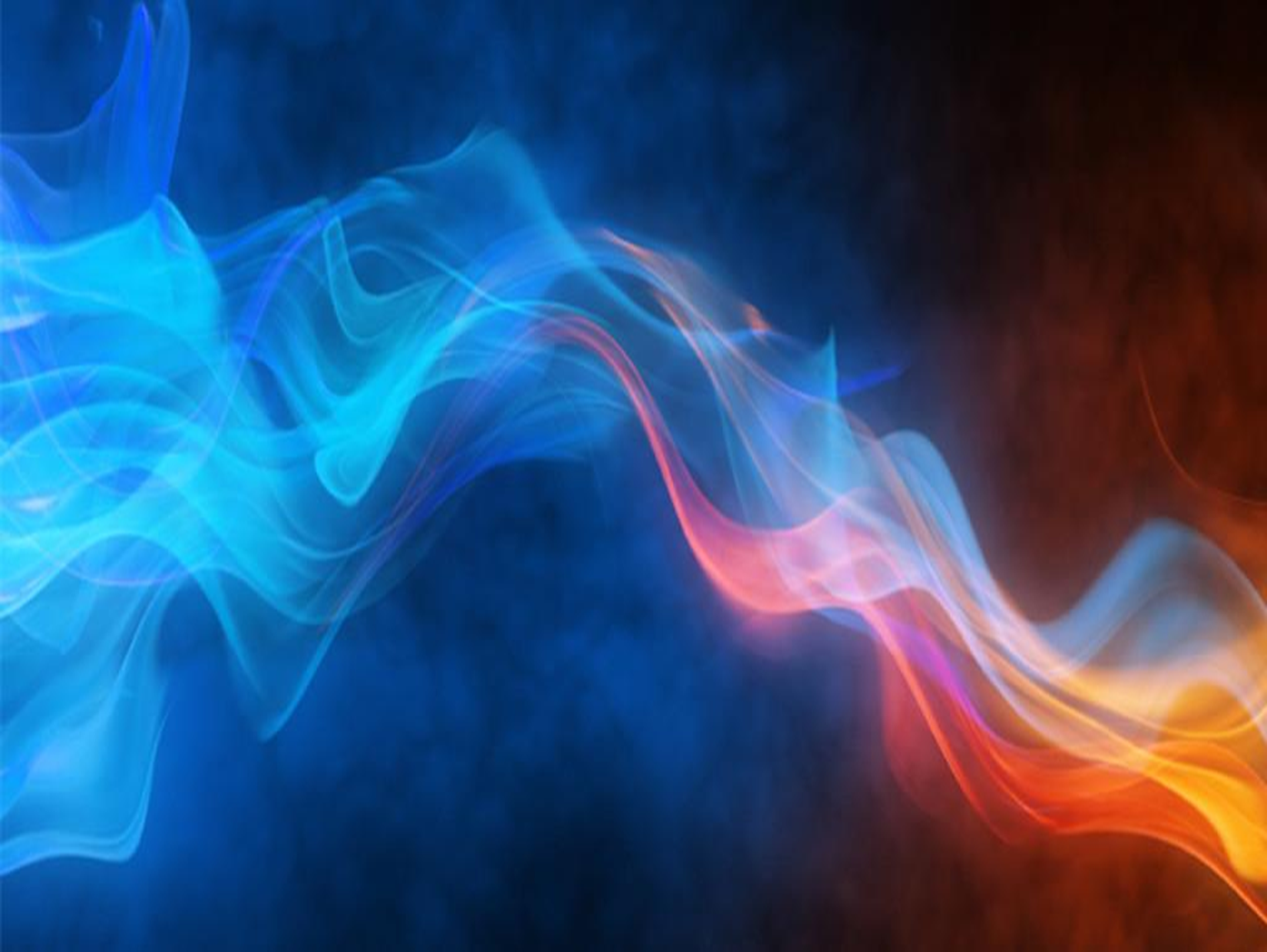 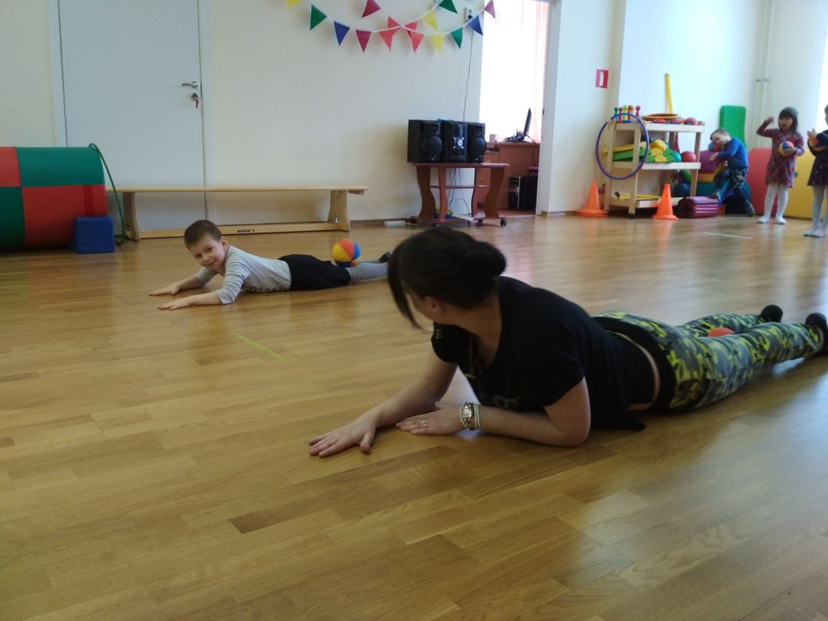 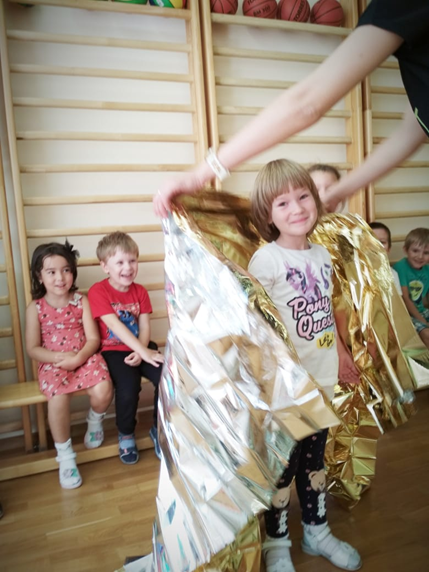 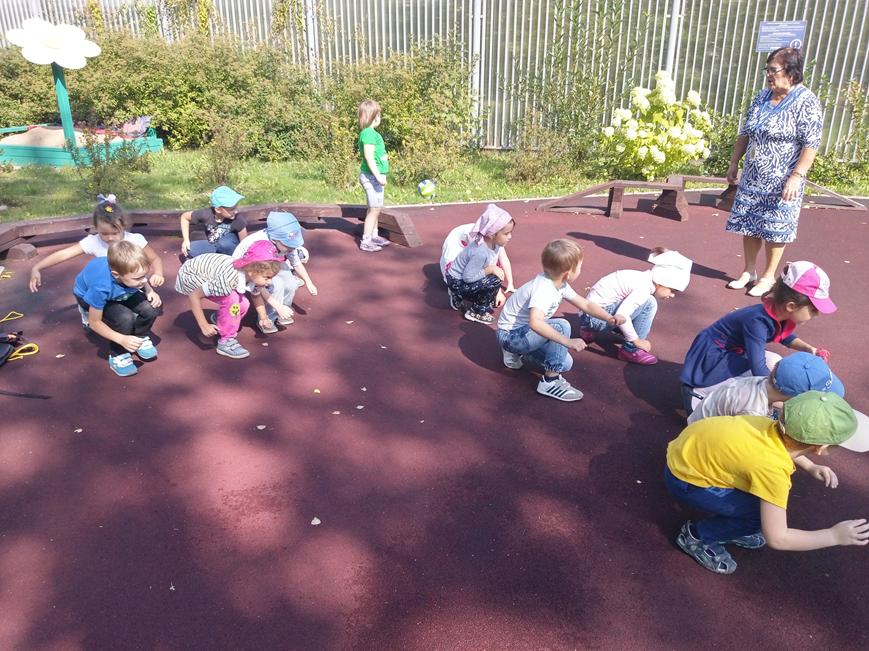 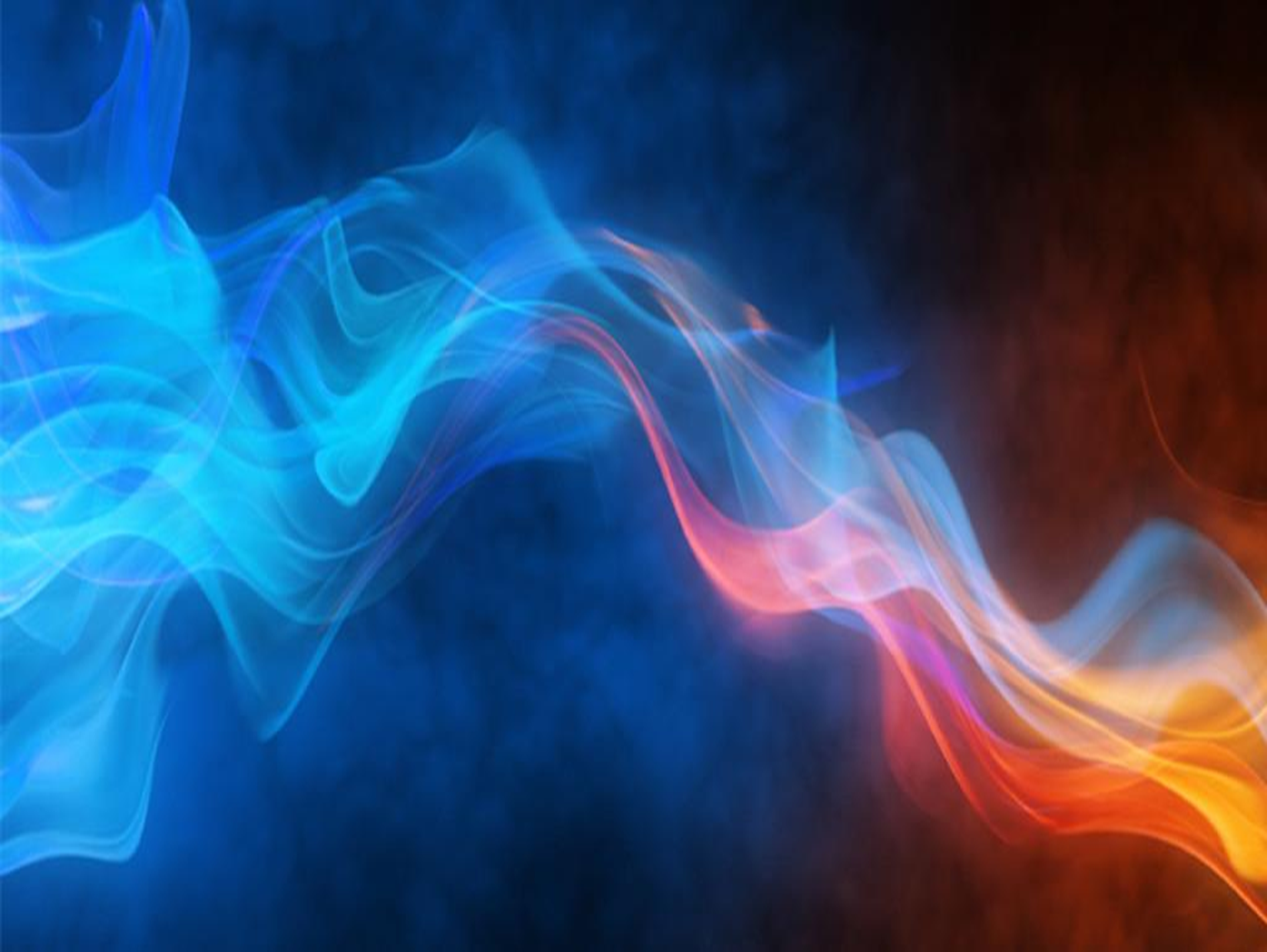 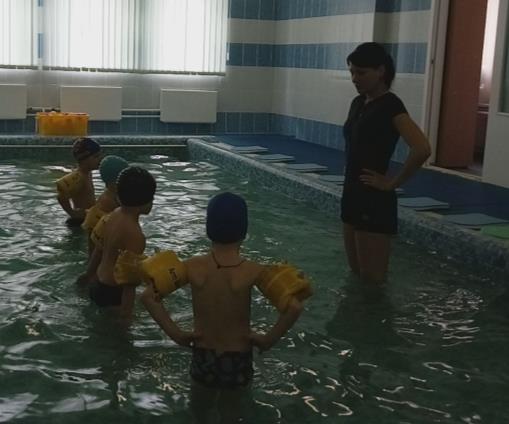 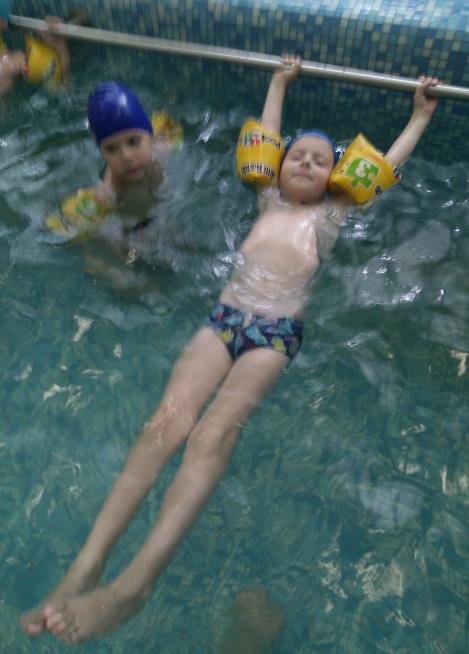 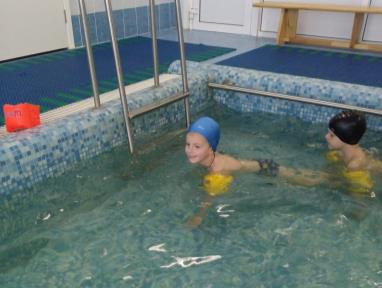 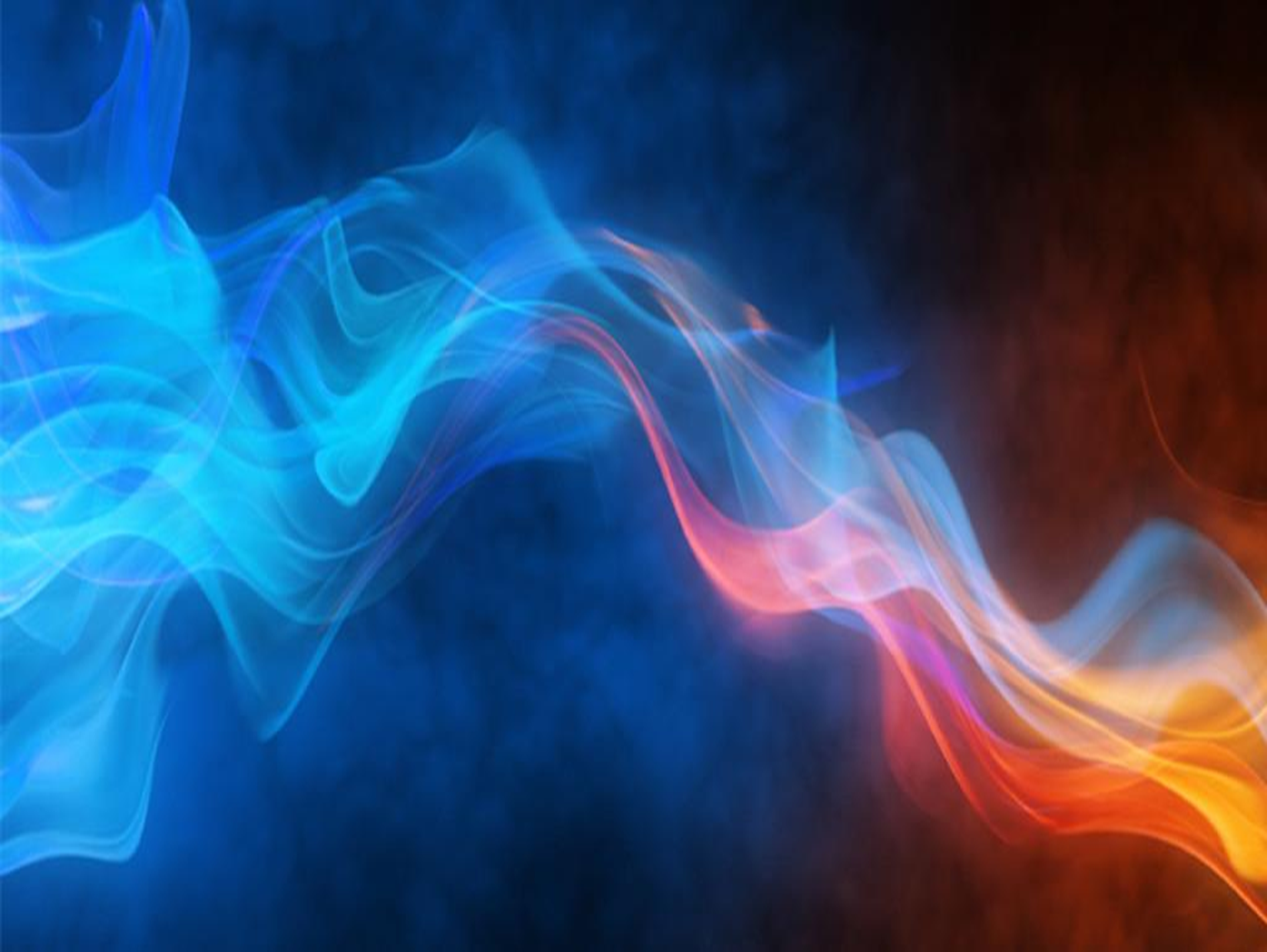 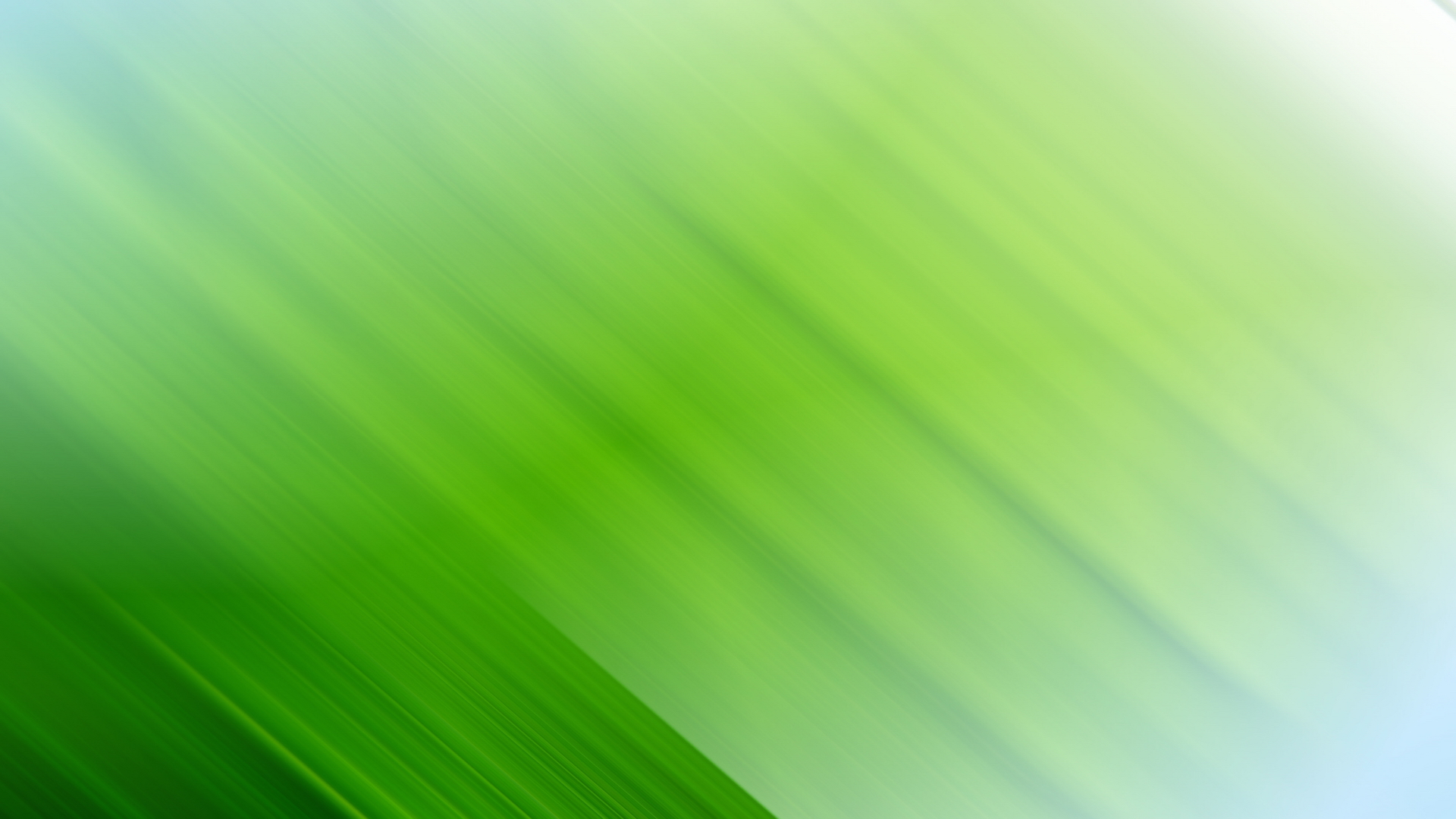 Городской конкурс ЛЕГО «В мире безопасности», организованный Всероссийским детско-юношеским общественным движением «Школа безопасности»
Городской смотр-конкурс Дружины юных пожарных 
«Горячие сердца-2018», организованный Всероссийским детско-юношеским общественным движением «Школа безопасности»
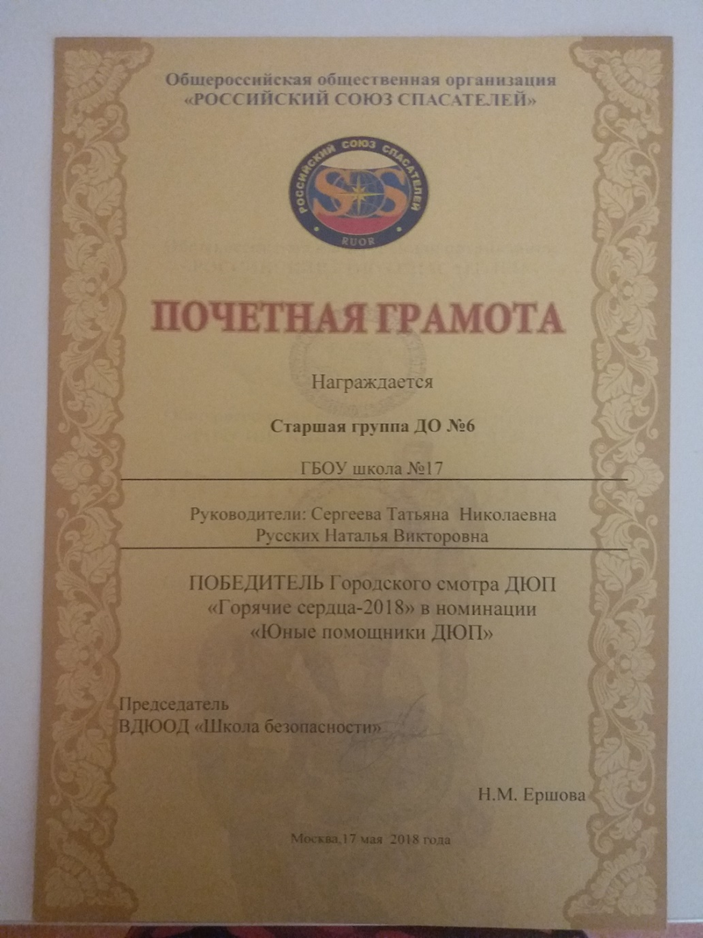 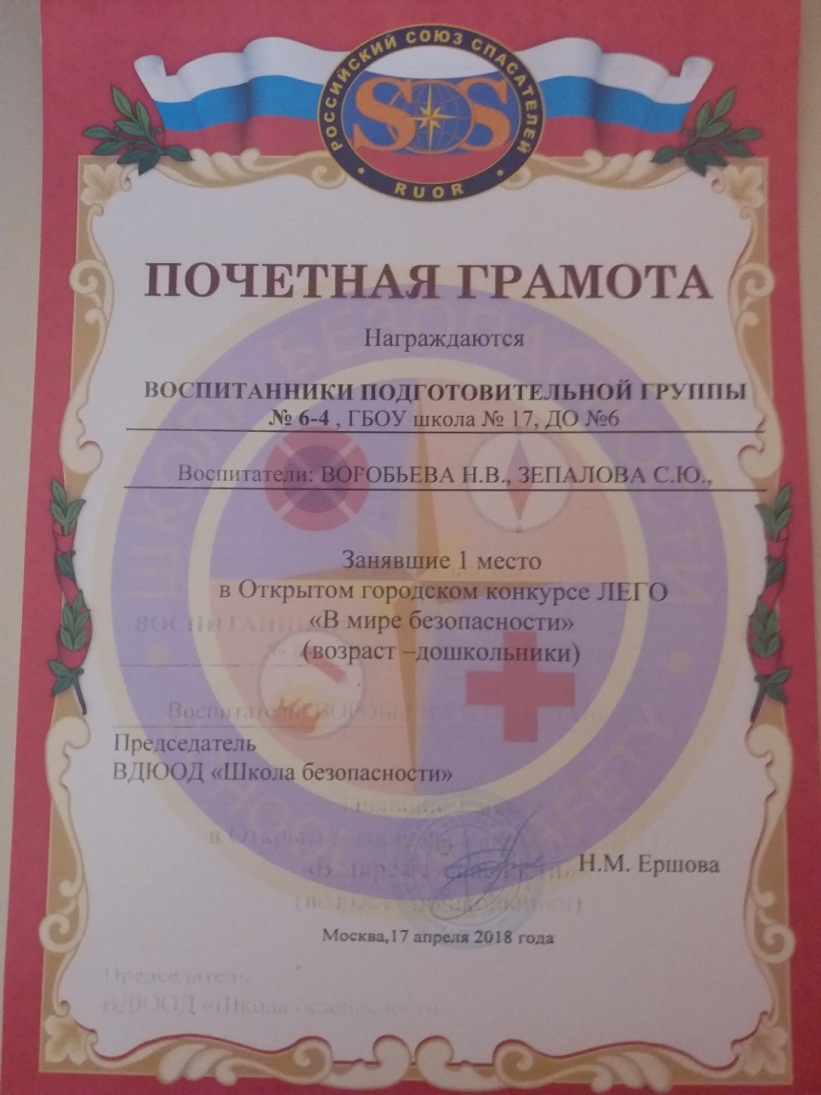 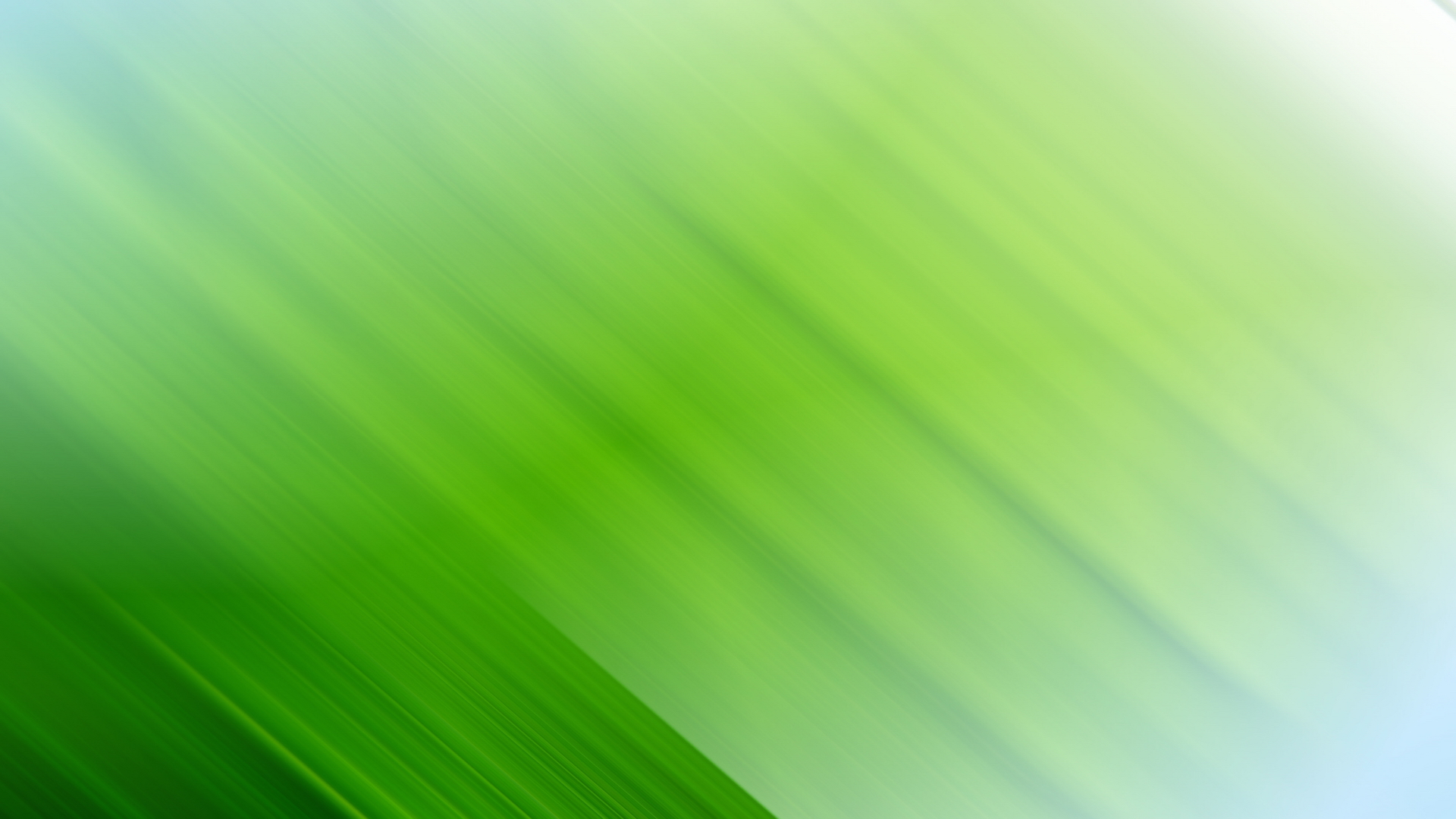 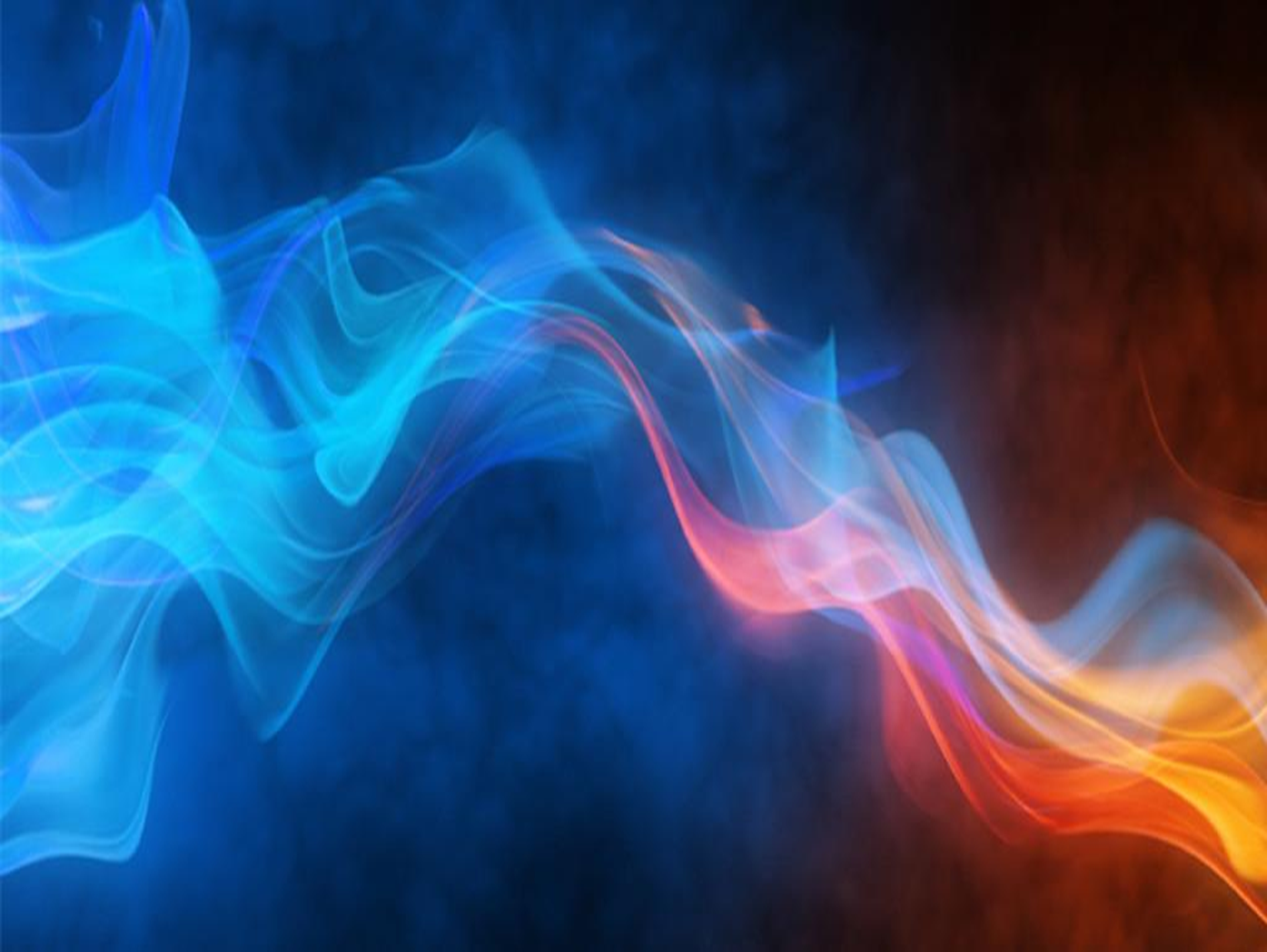 Открытие экспозиции «ЮНЫЙ СПАСАТЕЛЬ»
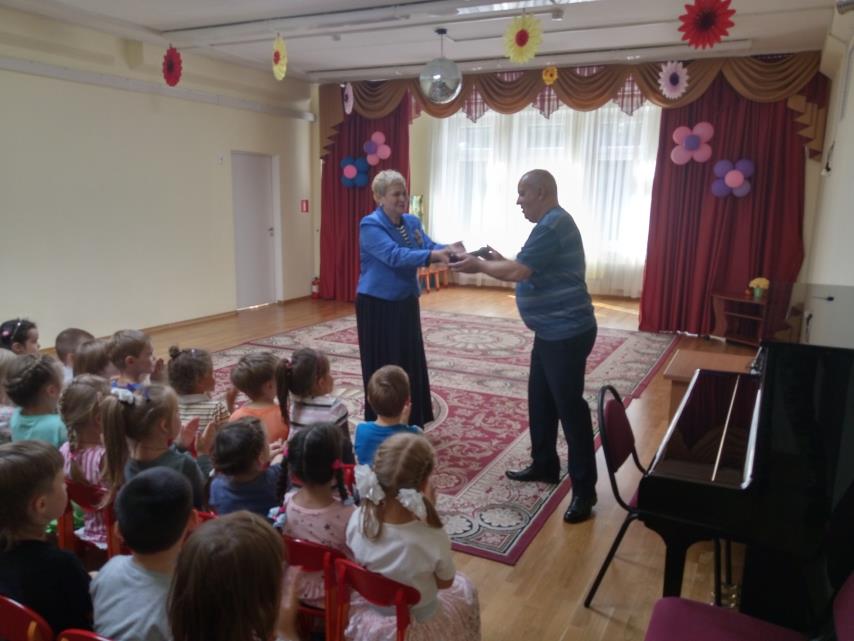 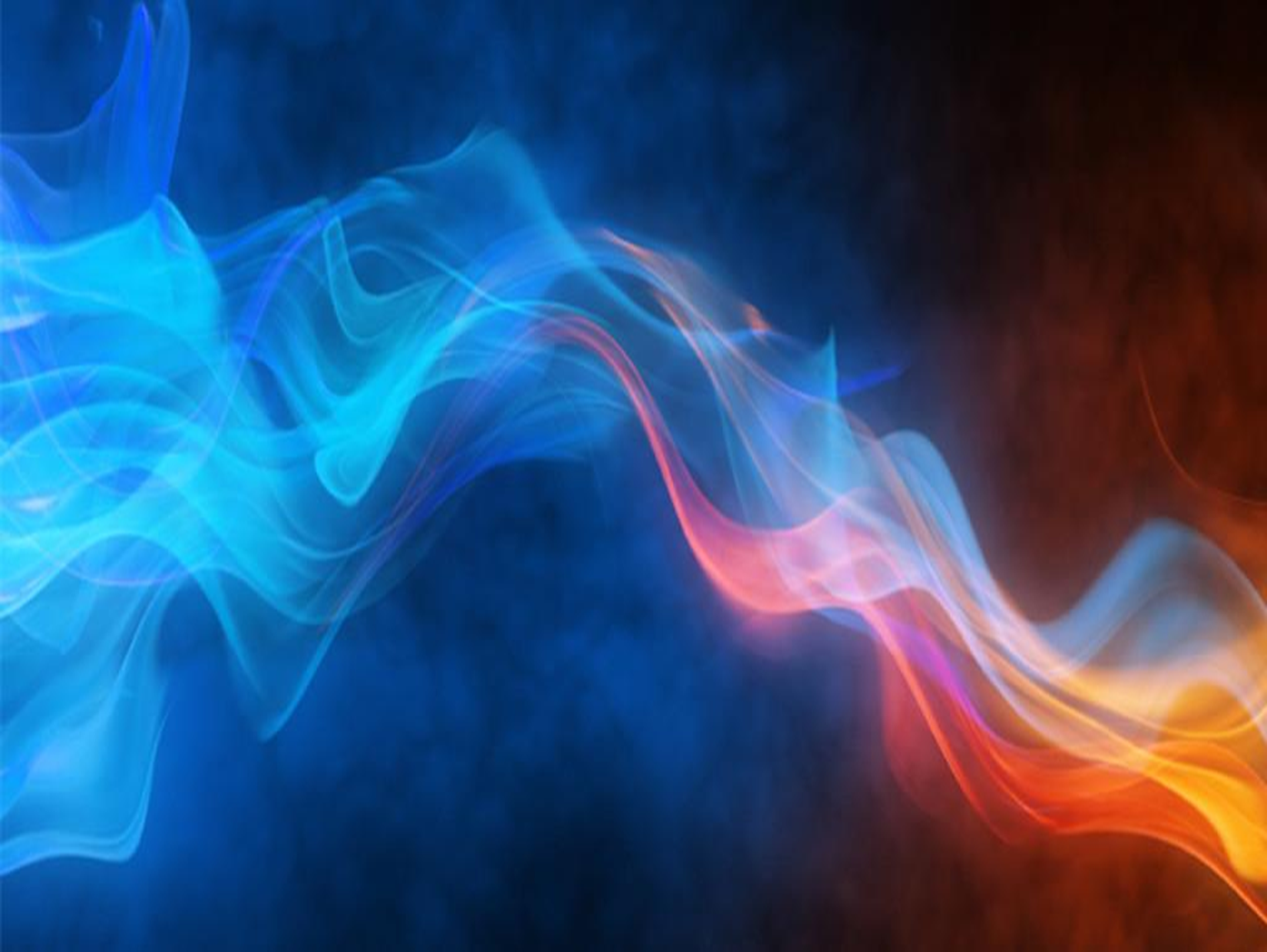 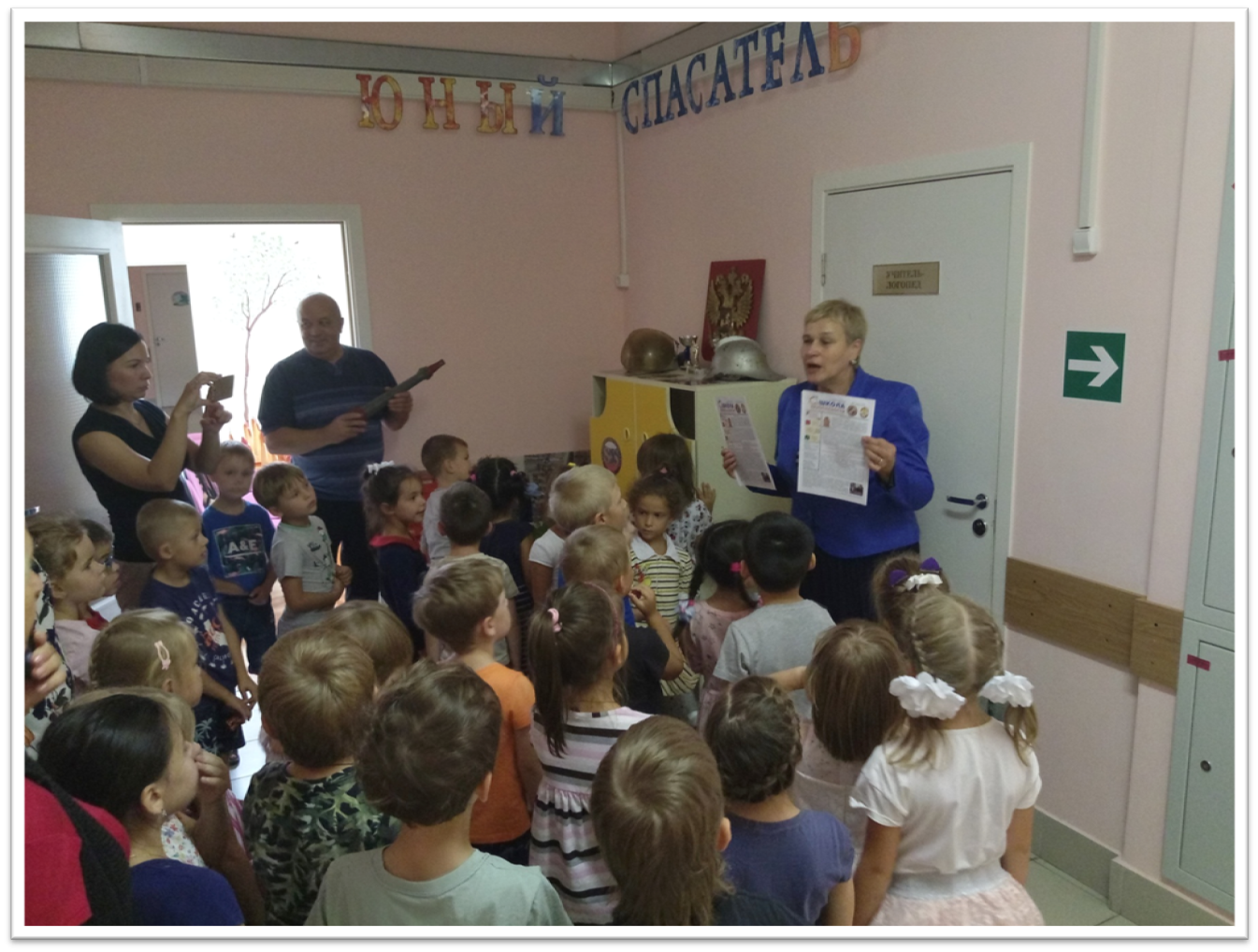 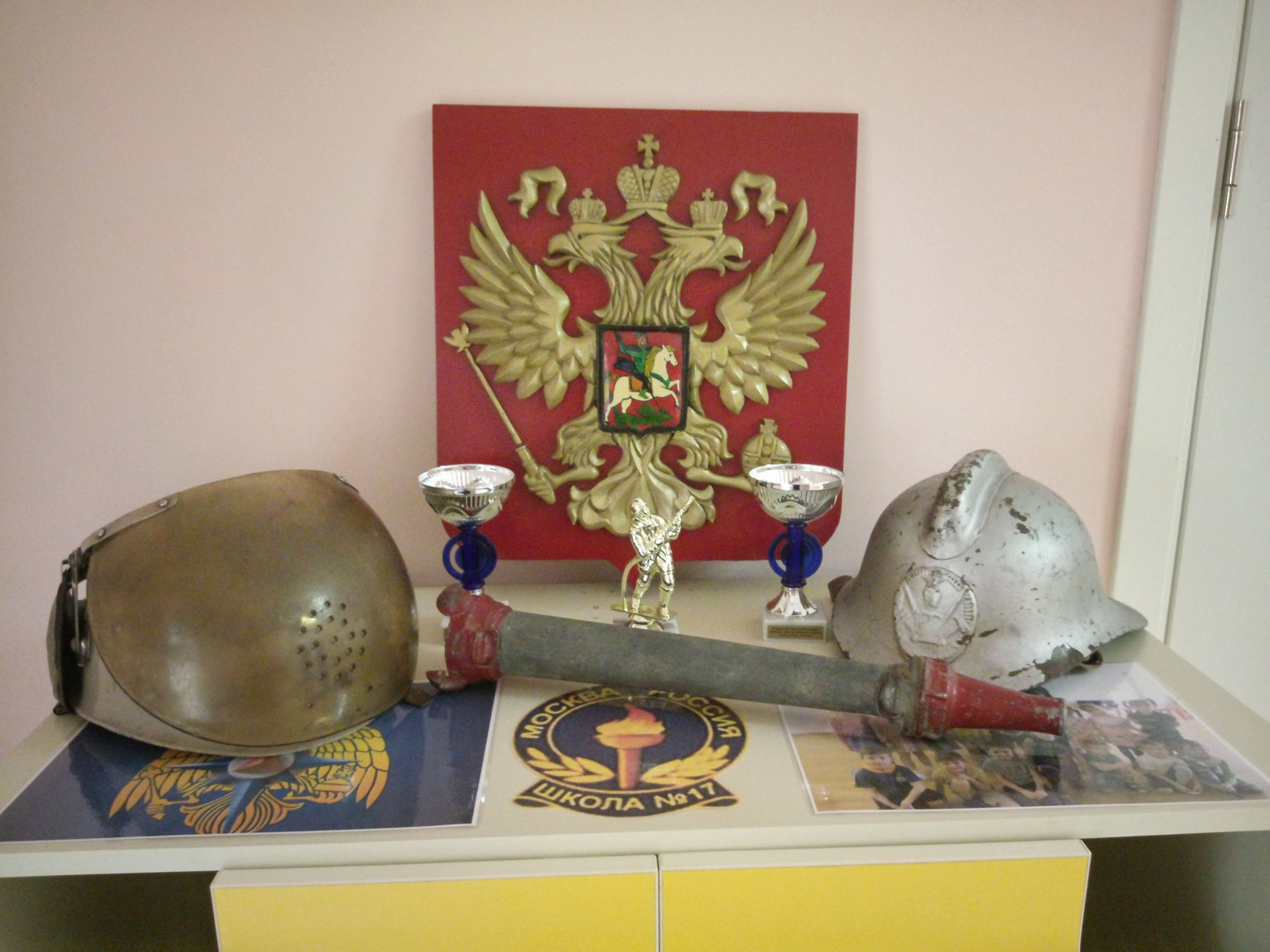